Definition of business process
Process 1 – New medical equipment into organisation
This defines the process when a new item of medical equipment is ordered, delivered and registered in the medical engineering department.
Where the standards fit in the process map
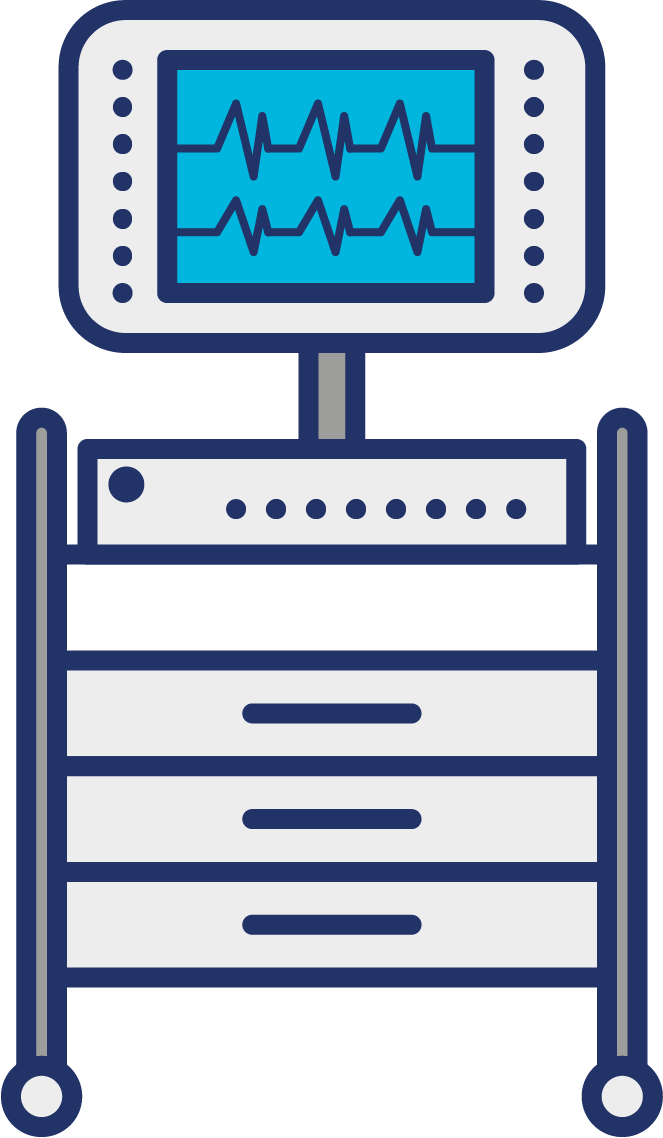 1. Request for new asset
GTIN
Where the standards fit in the process map
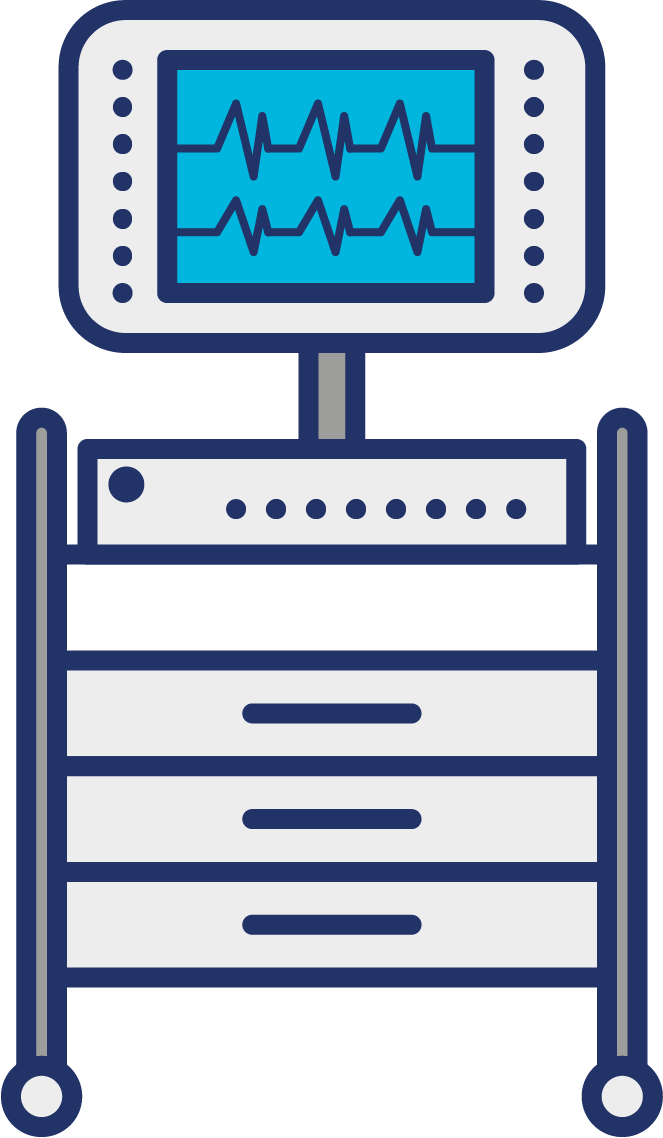 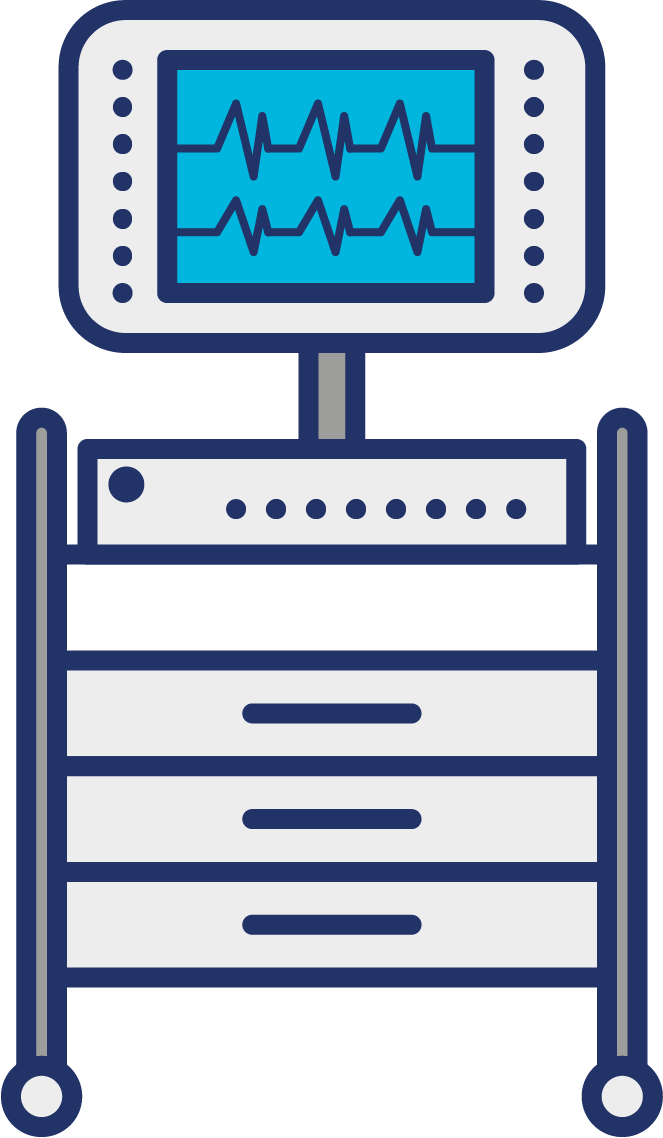 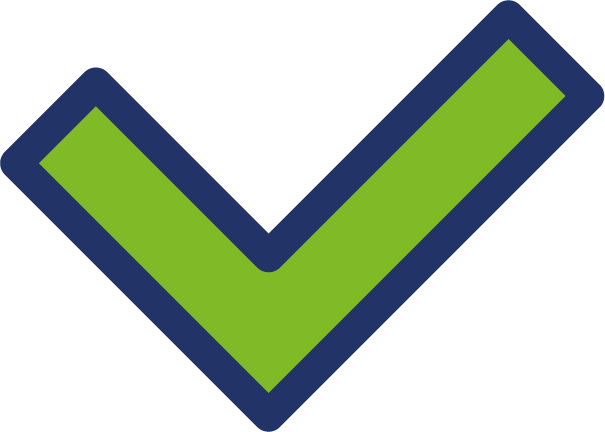 1. Request for new asset
2. Asset registered and prepared for use
GTIN
GTIN/GIAI
Where the standards fit in the process map
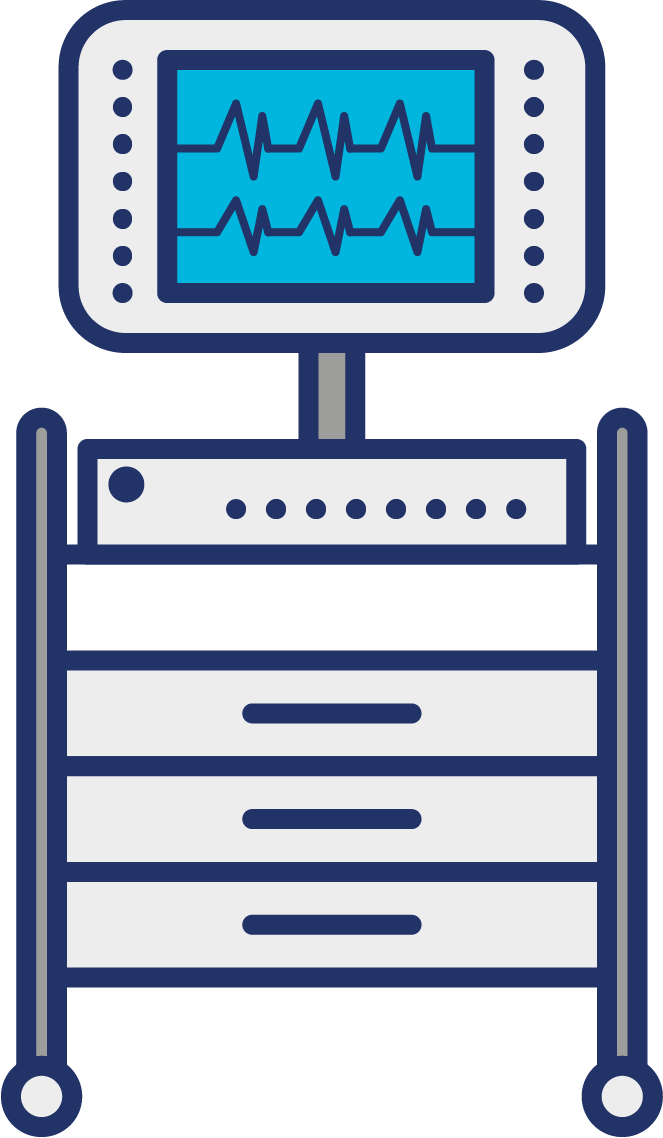 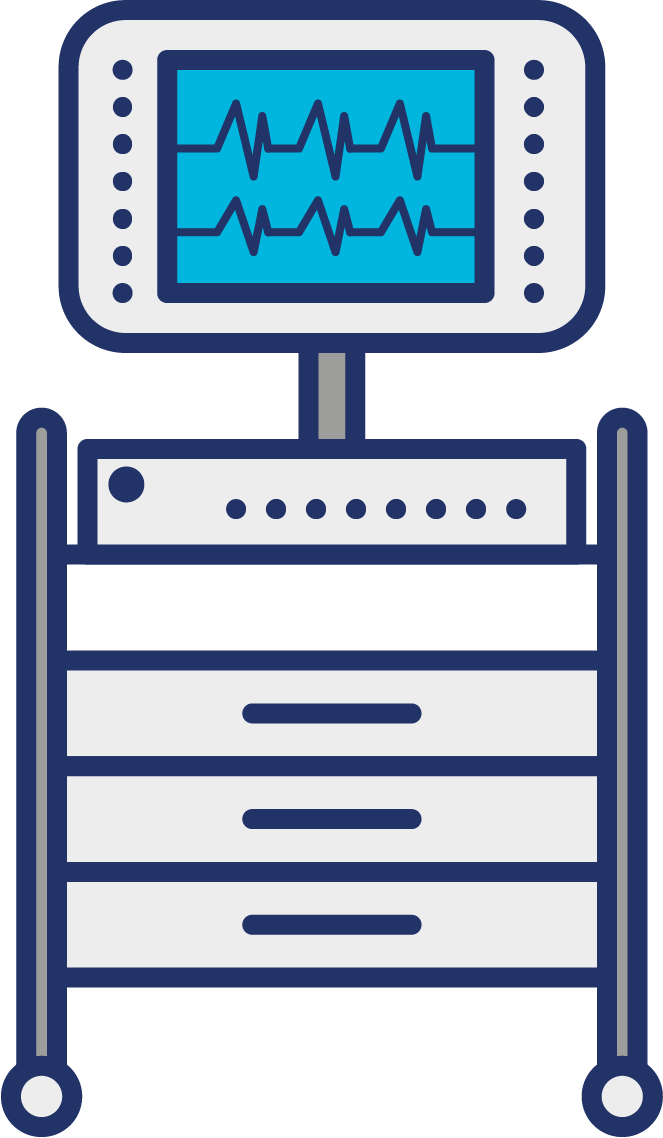 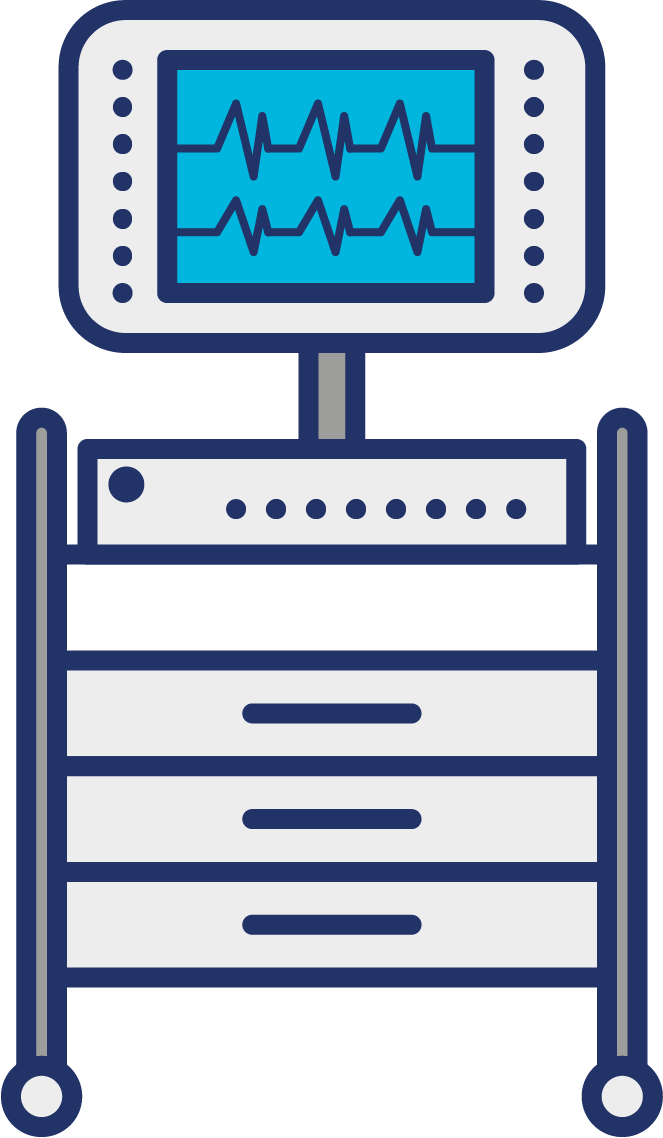 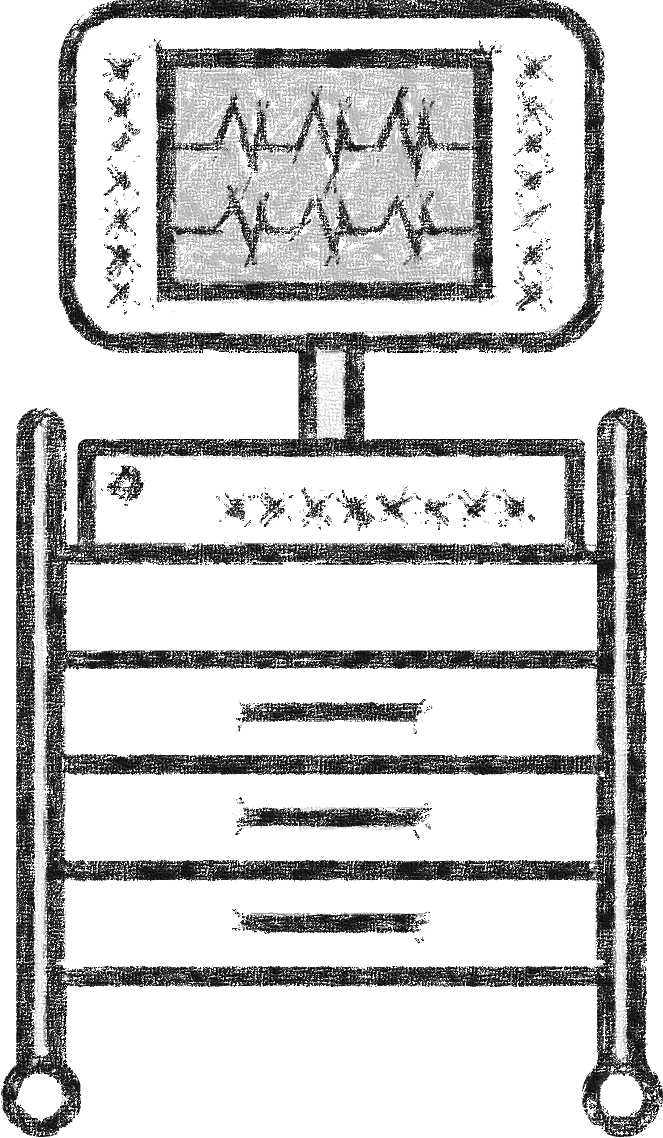 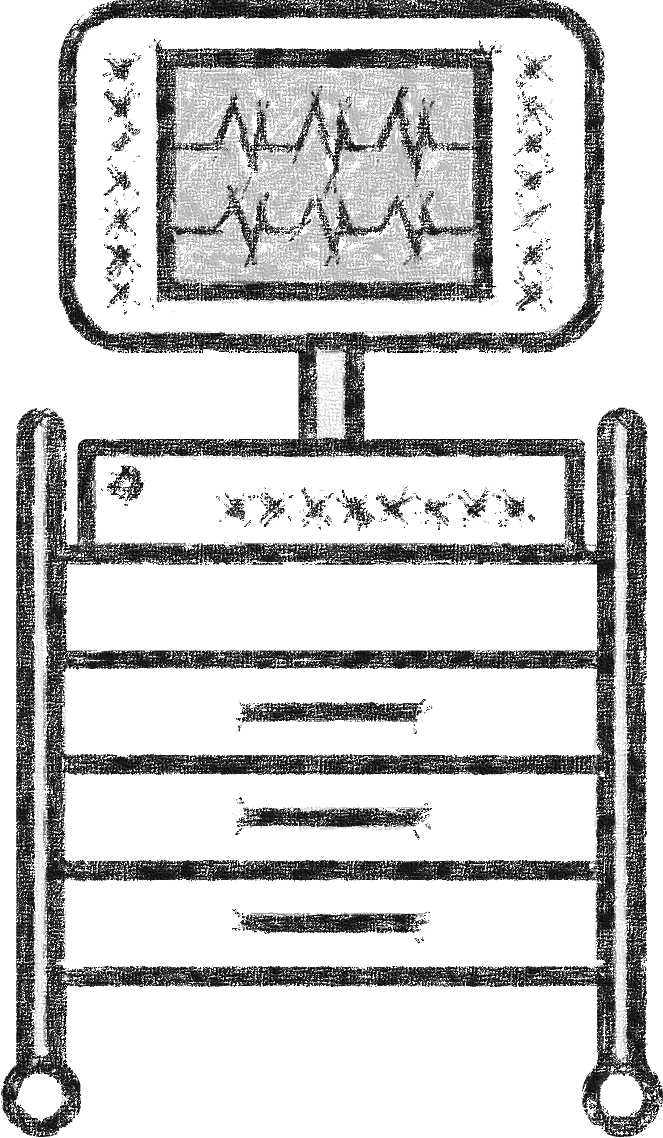 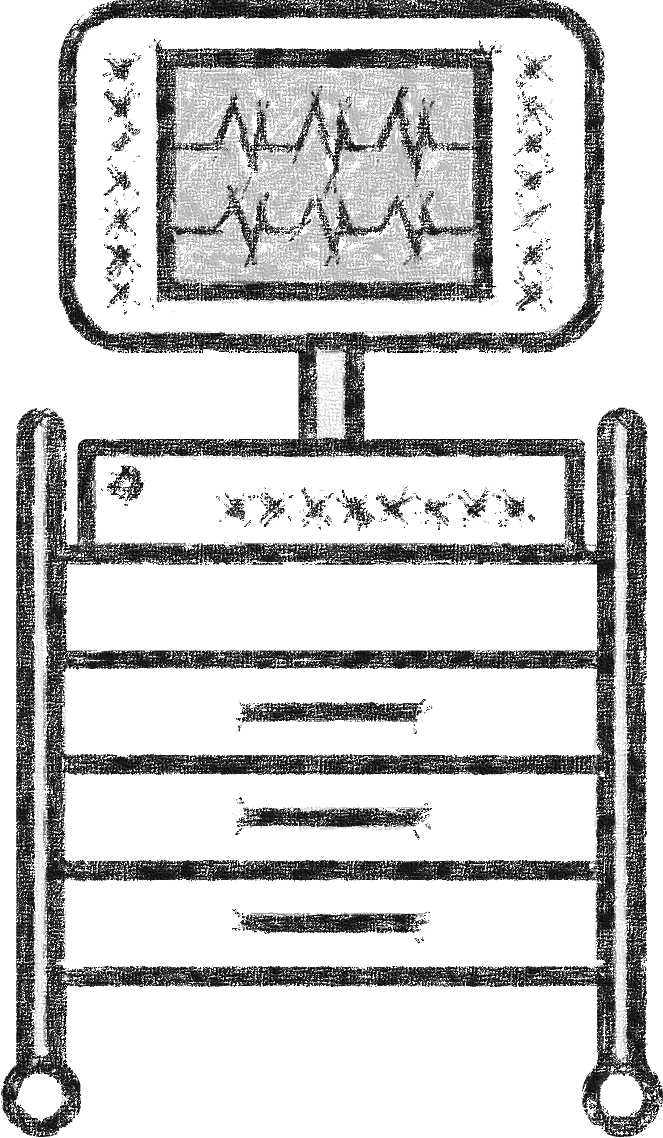 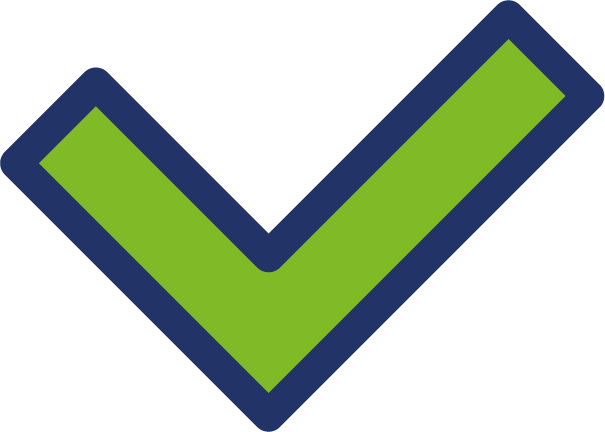 1. Request for new asset
2. Asset registered and prepared for use
3. Store the asset
GTIN
GTIN/GIAI
GTIN/GLN/GIAI
Where the standards fit in the process map
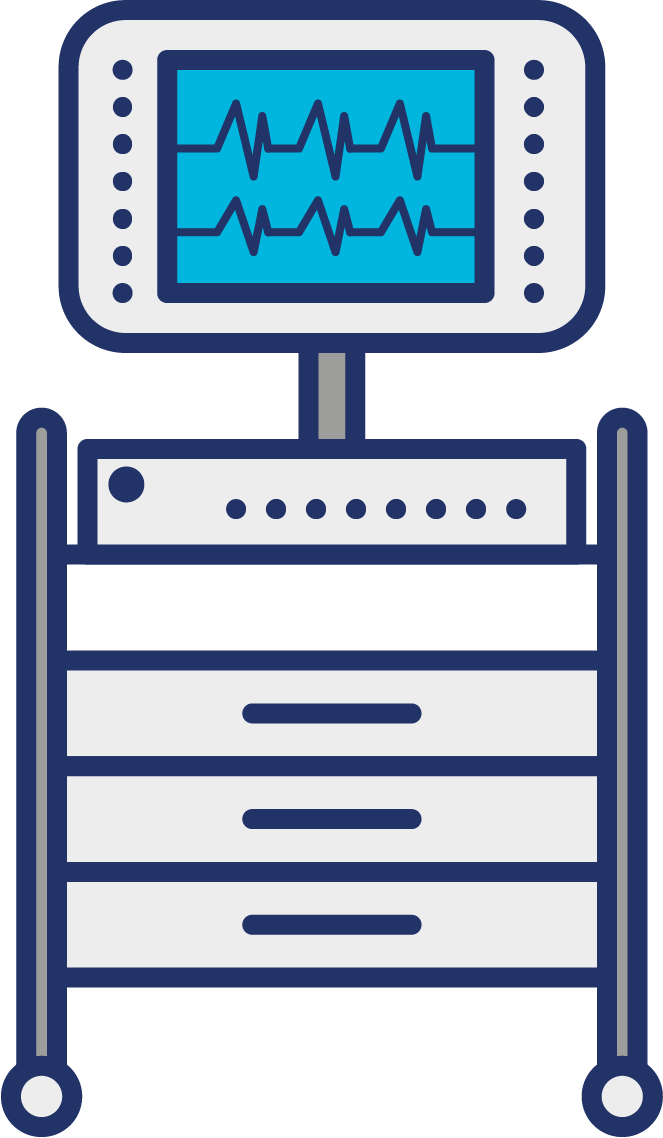 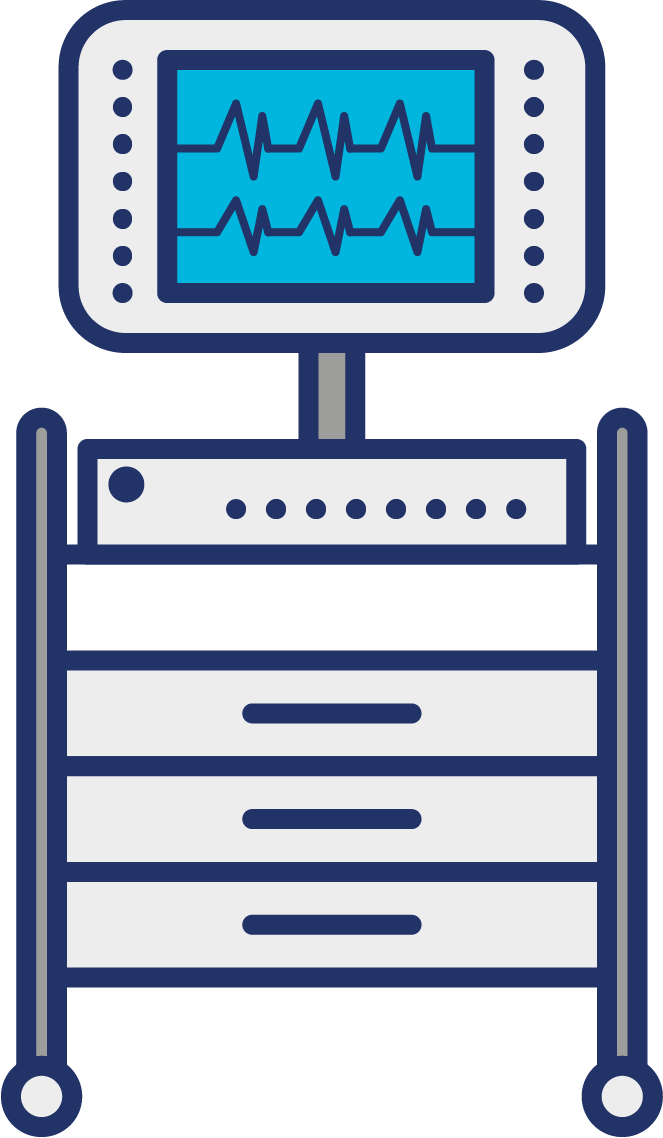 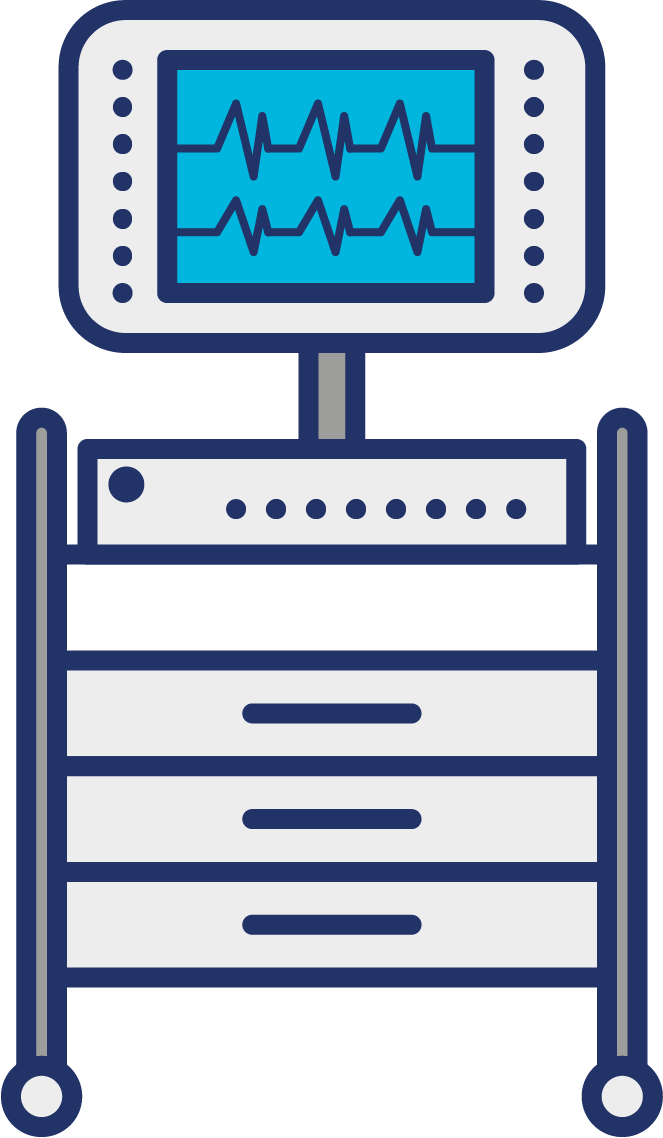 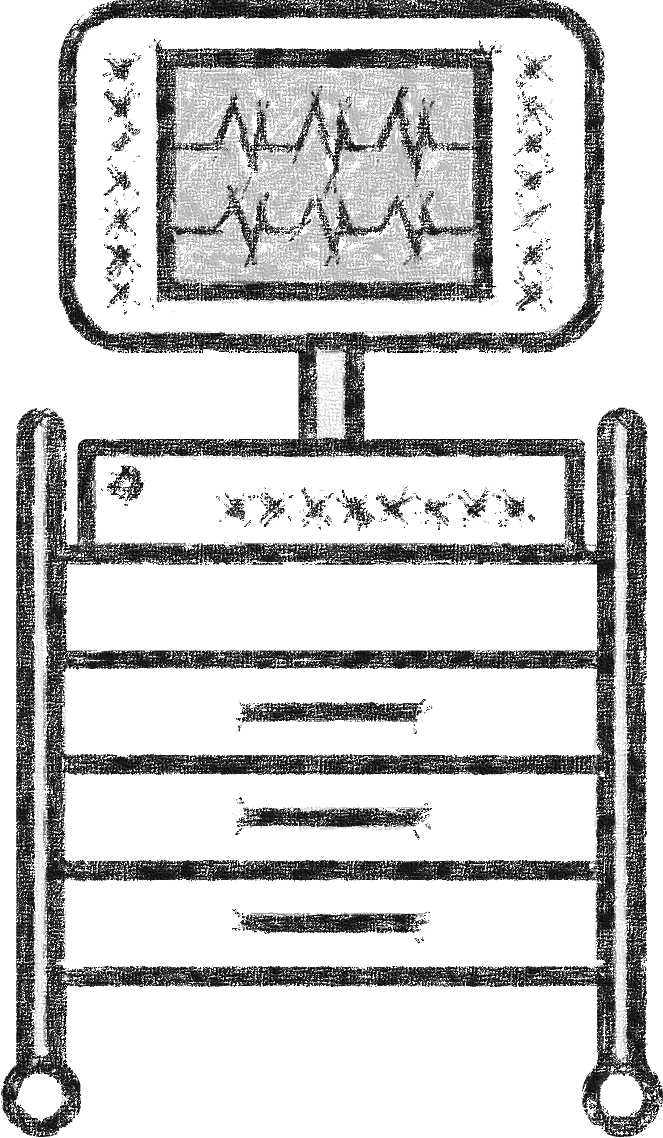 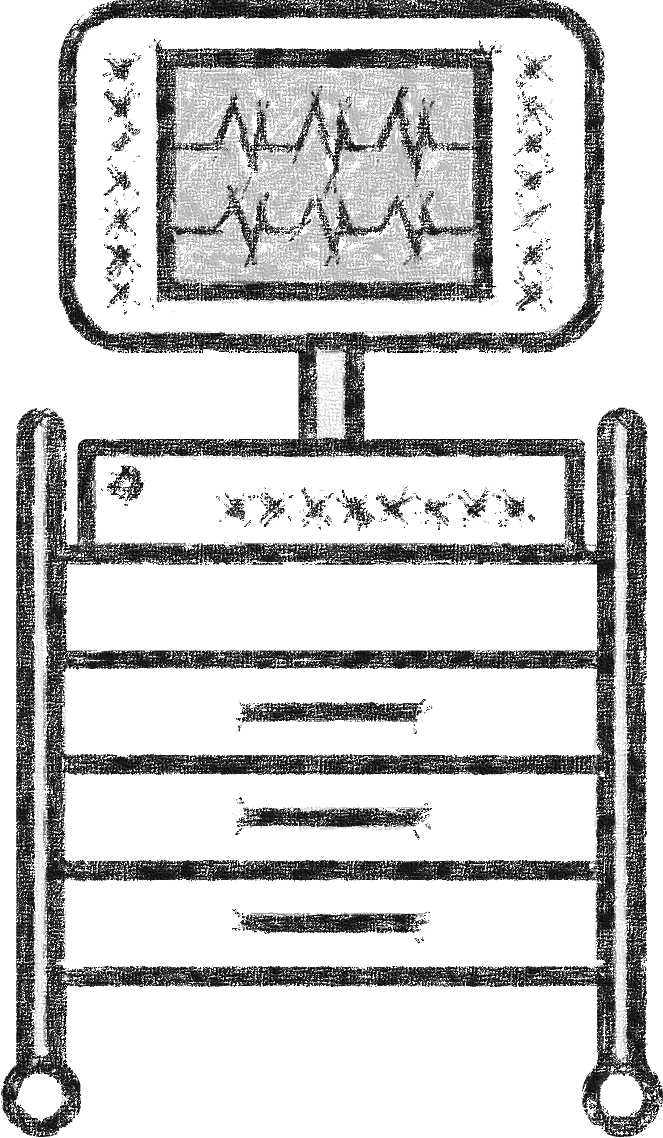 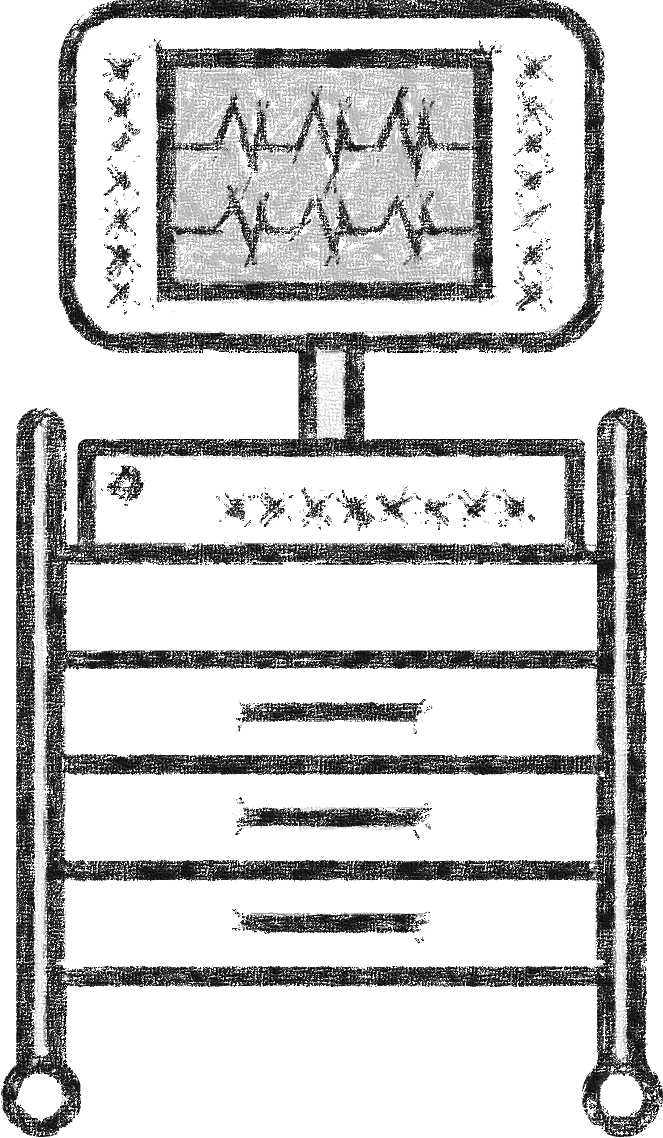 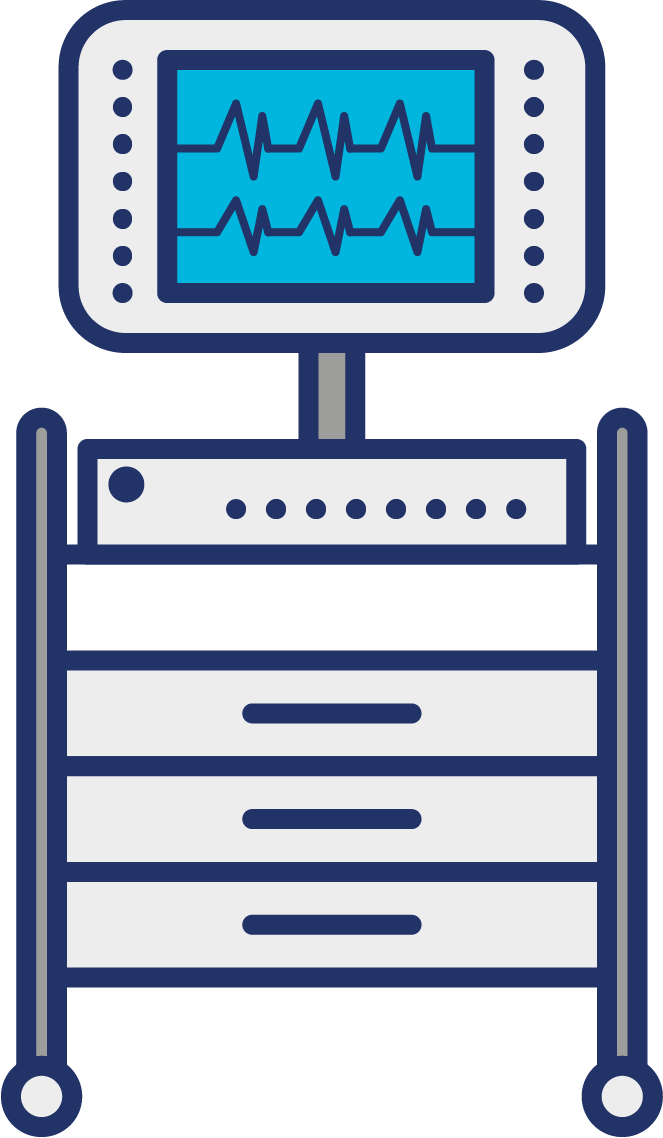 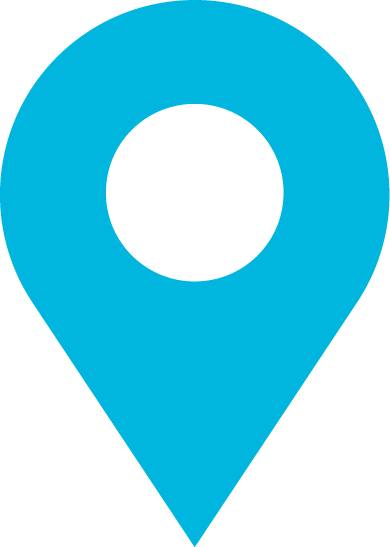 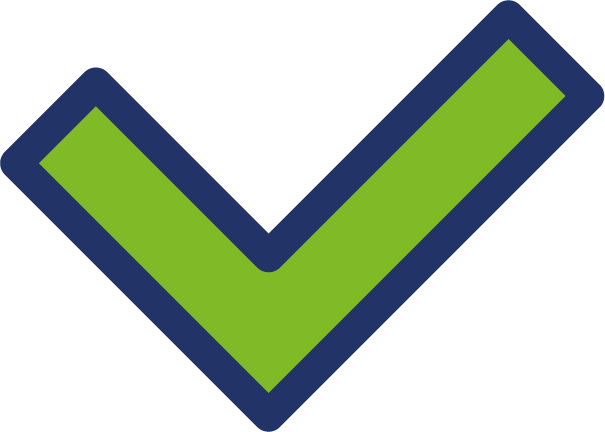 1. Request for new asset
2. Asset registered and prepared for use
3. Store the asset
4. Locate the asset
GTIN
GTIN/GIAI
GTIN/GLN/GIAI
GLN
Where the standards fit in the process map
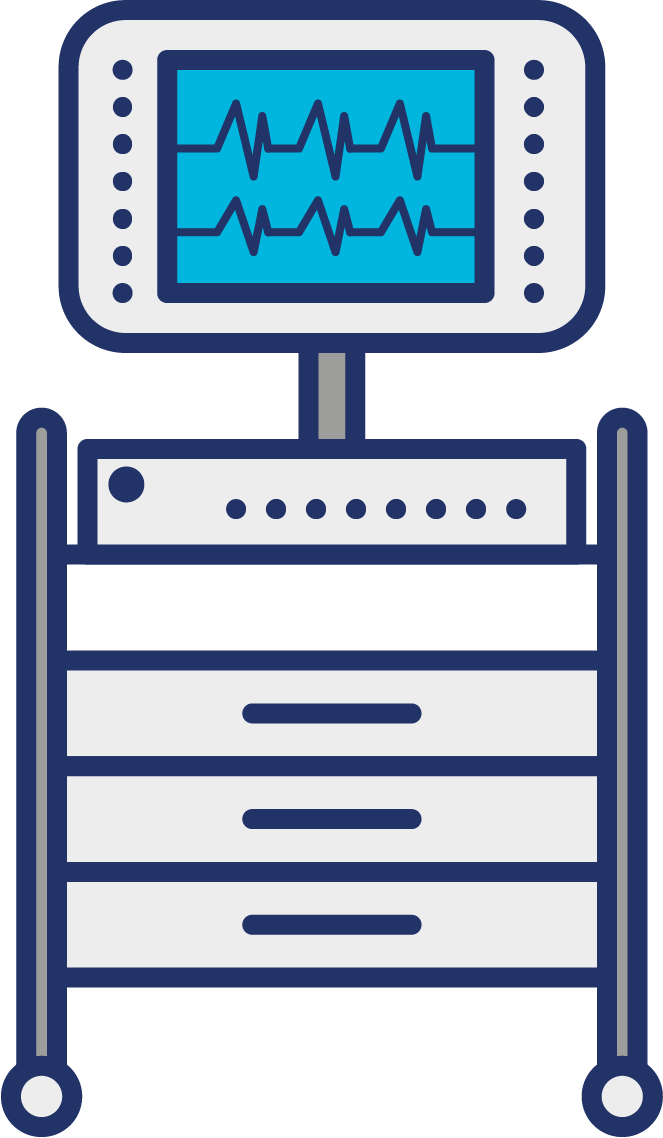 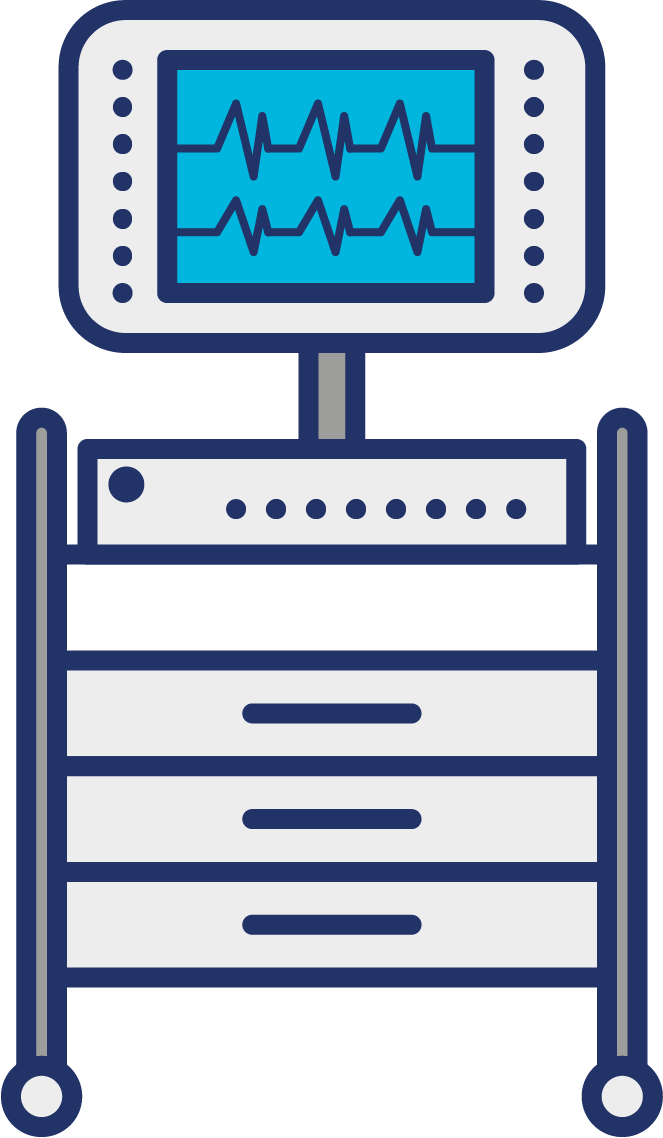 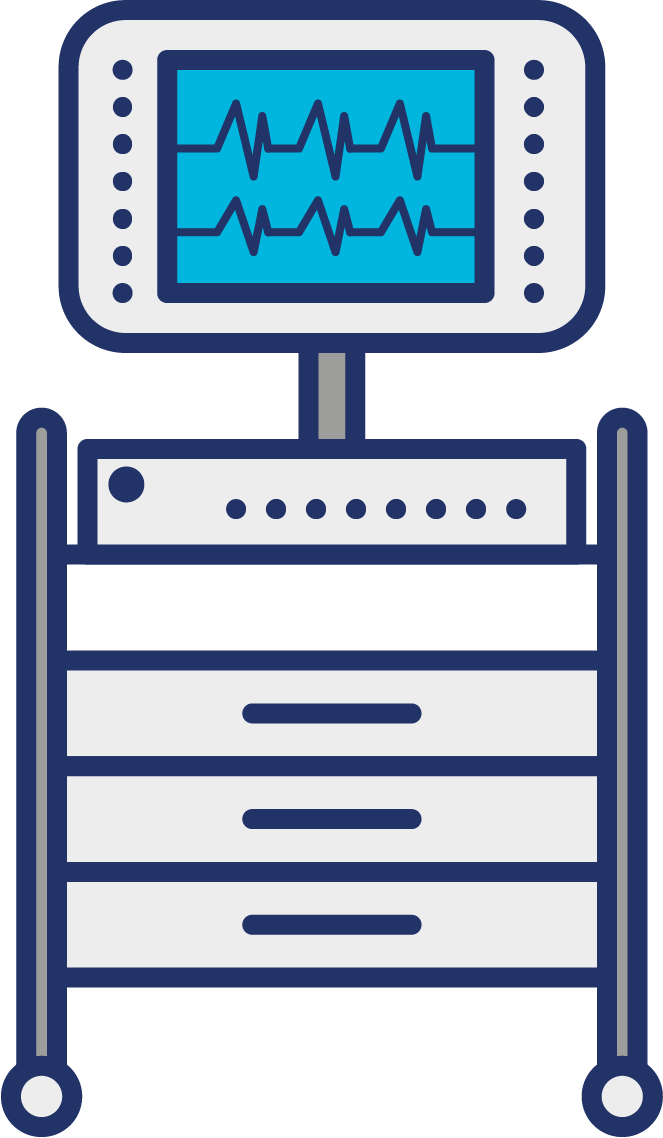 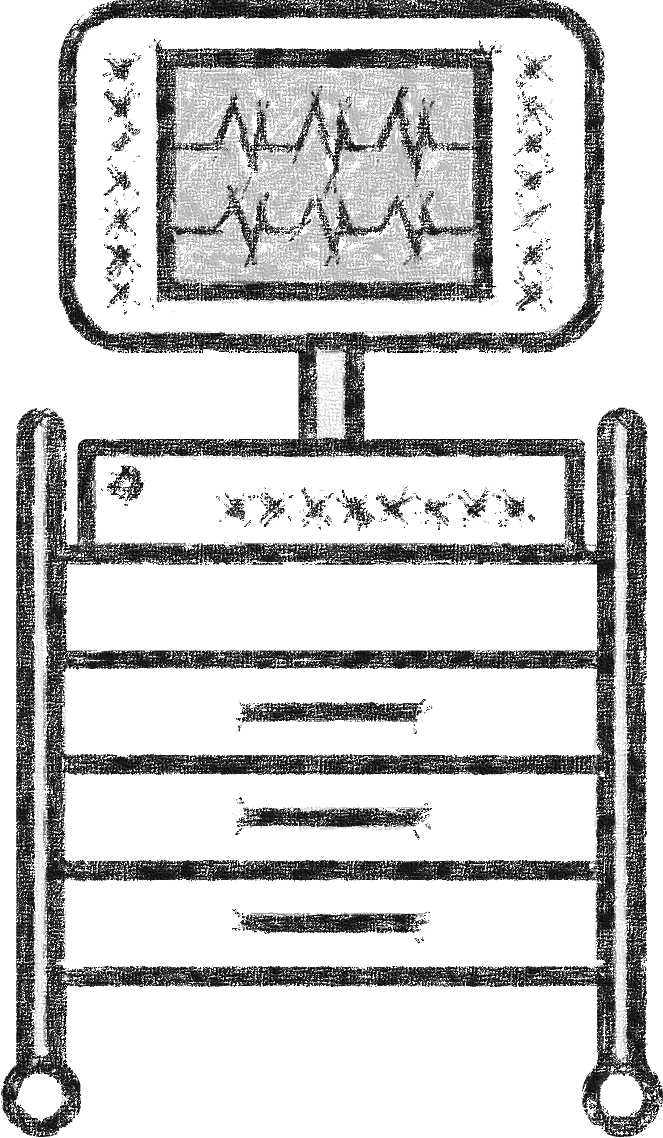 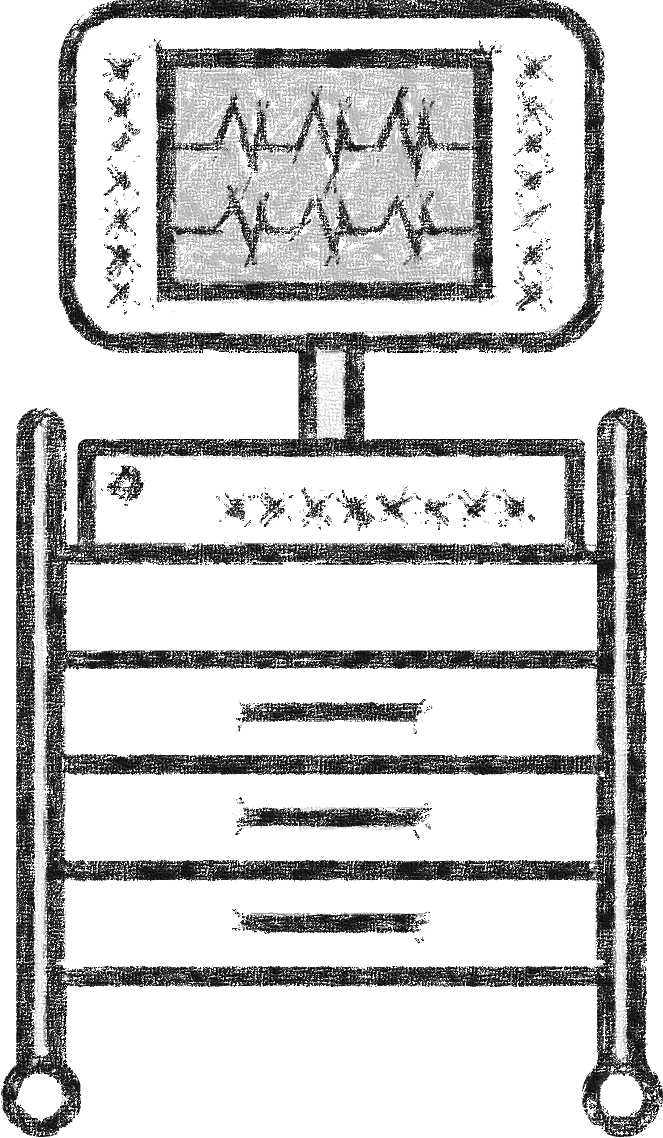 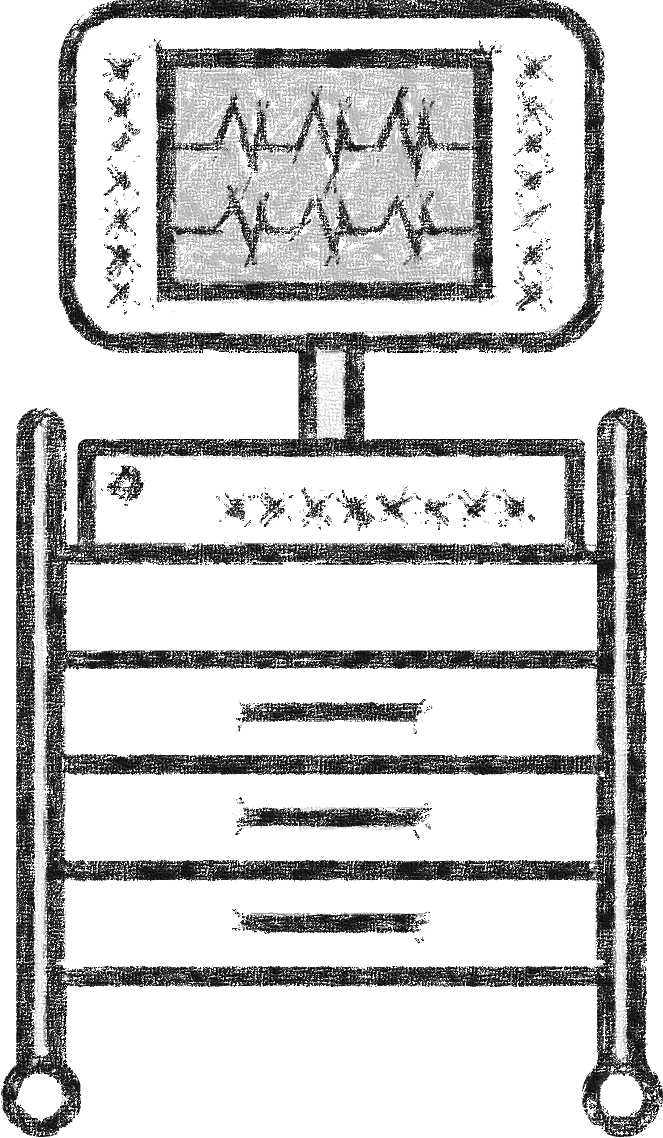 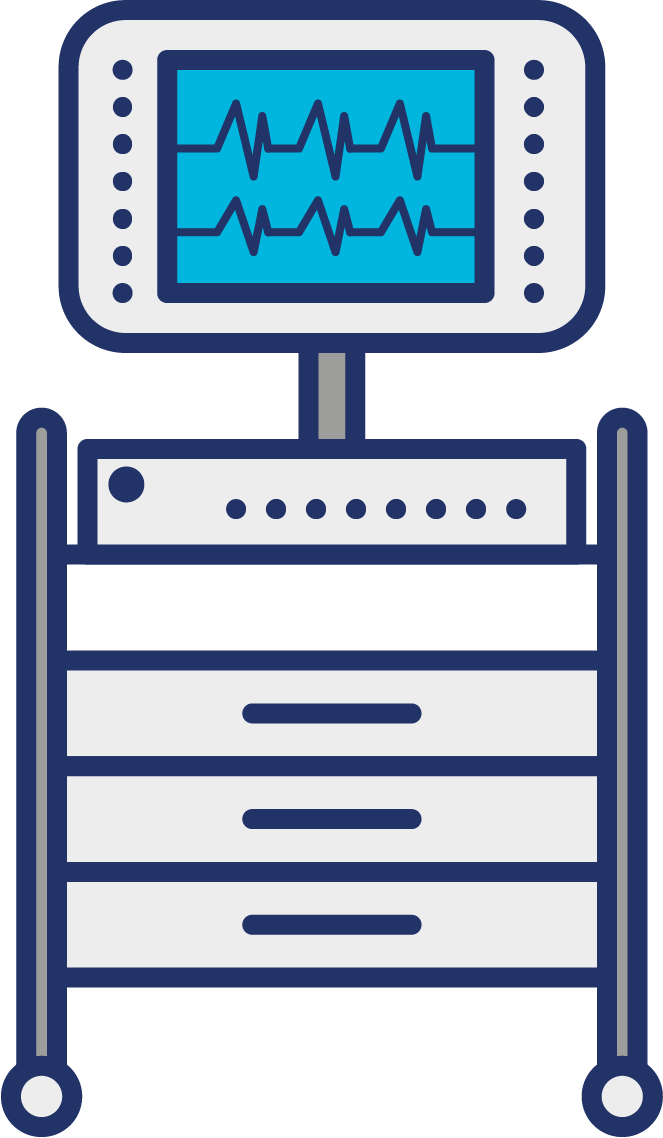 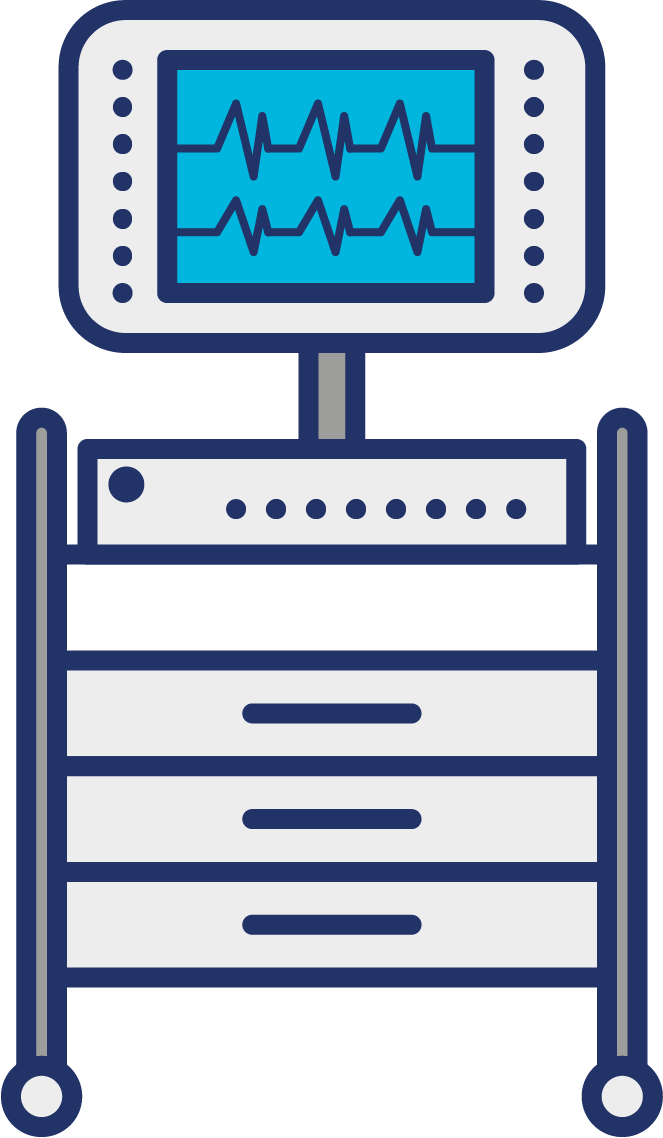 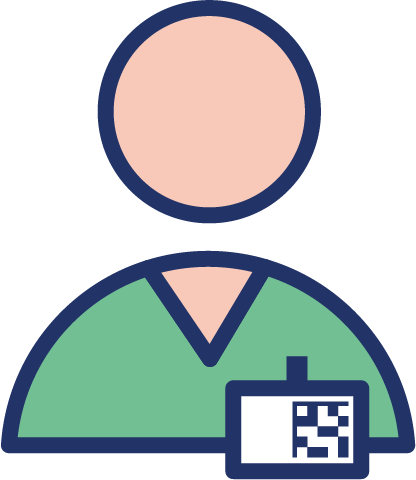 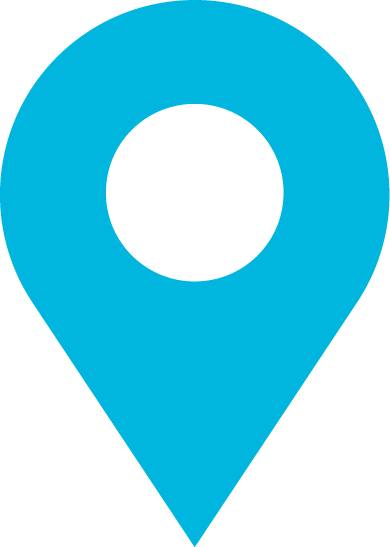 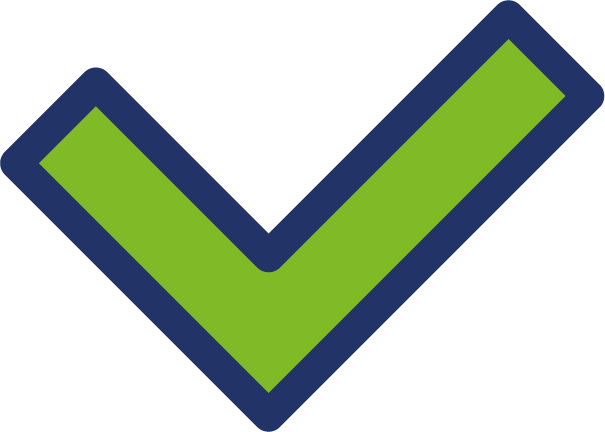 1. Request for new asset
2. Asset registered and prepared for use
3. Store the asset
4. Locate the asset
5. Deliver the asset to the user
GTIN
GTIN/GIAI
GTIN/GLN/GIAI
GLN
GTIN/GLN/GIAI
Where the standards fit in the process map
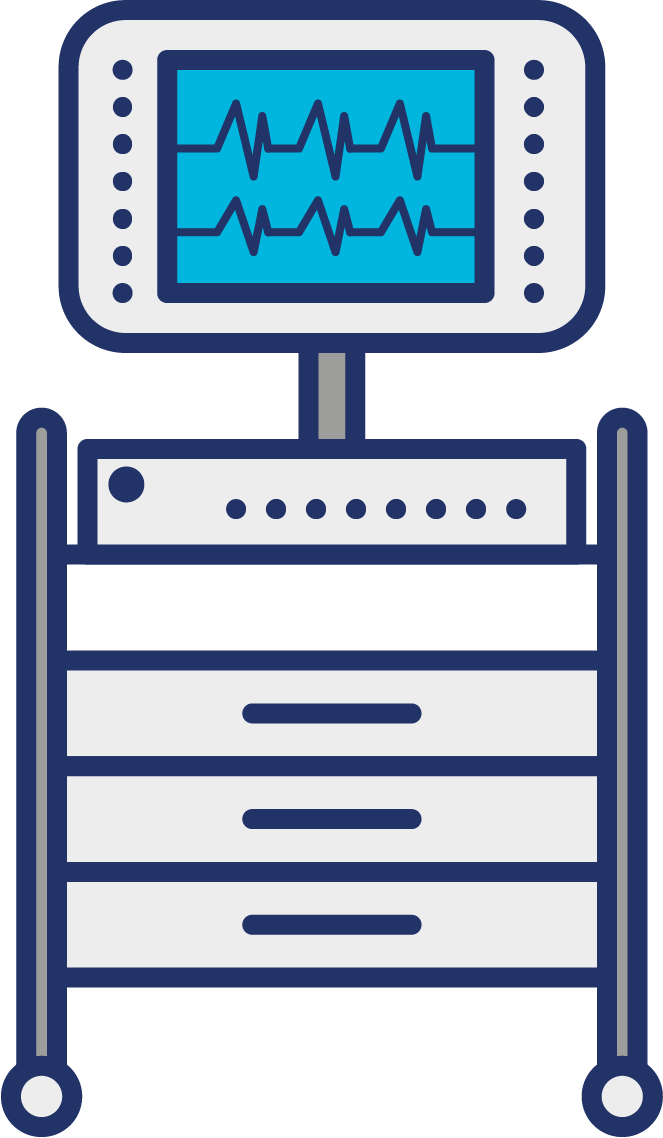 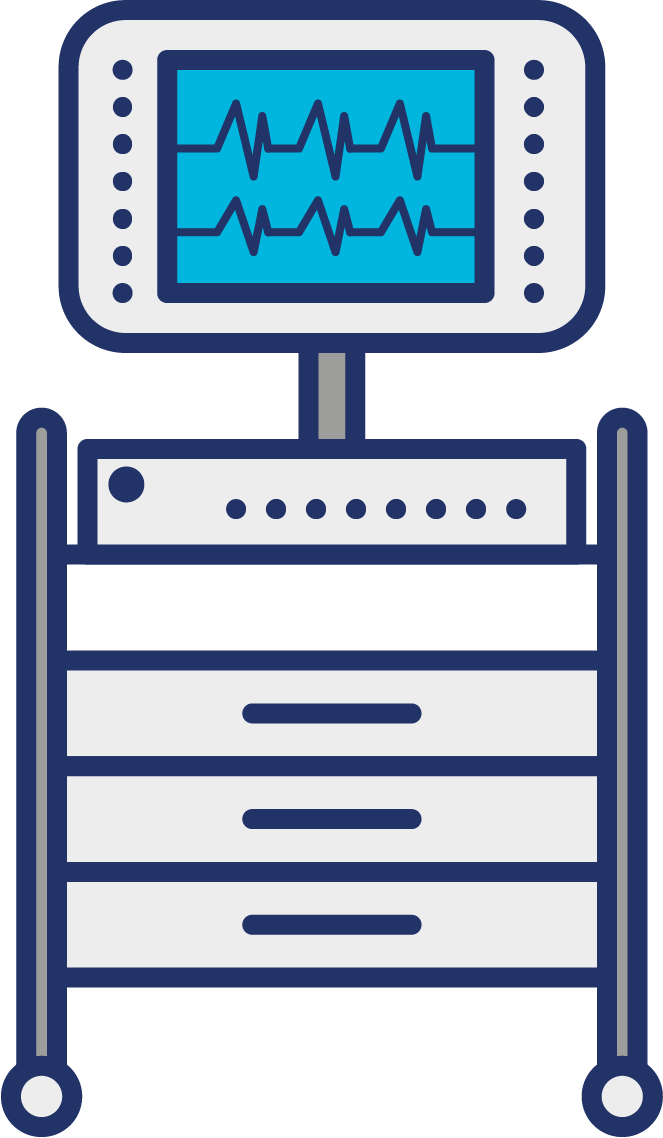 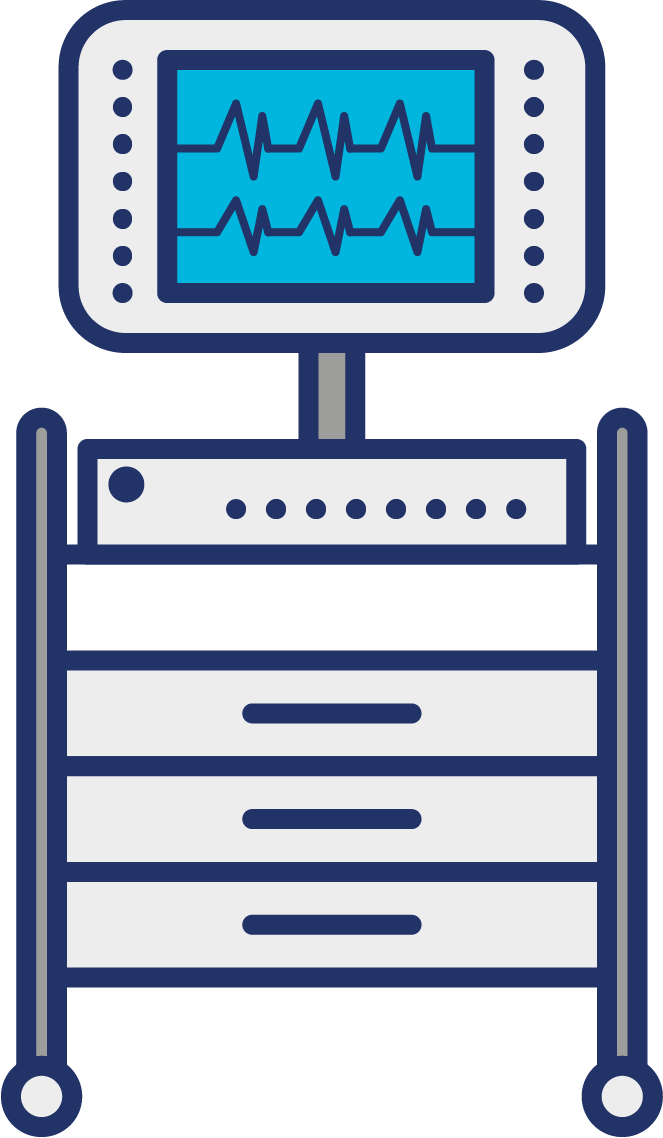 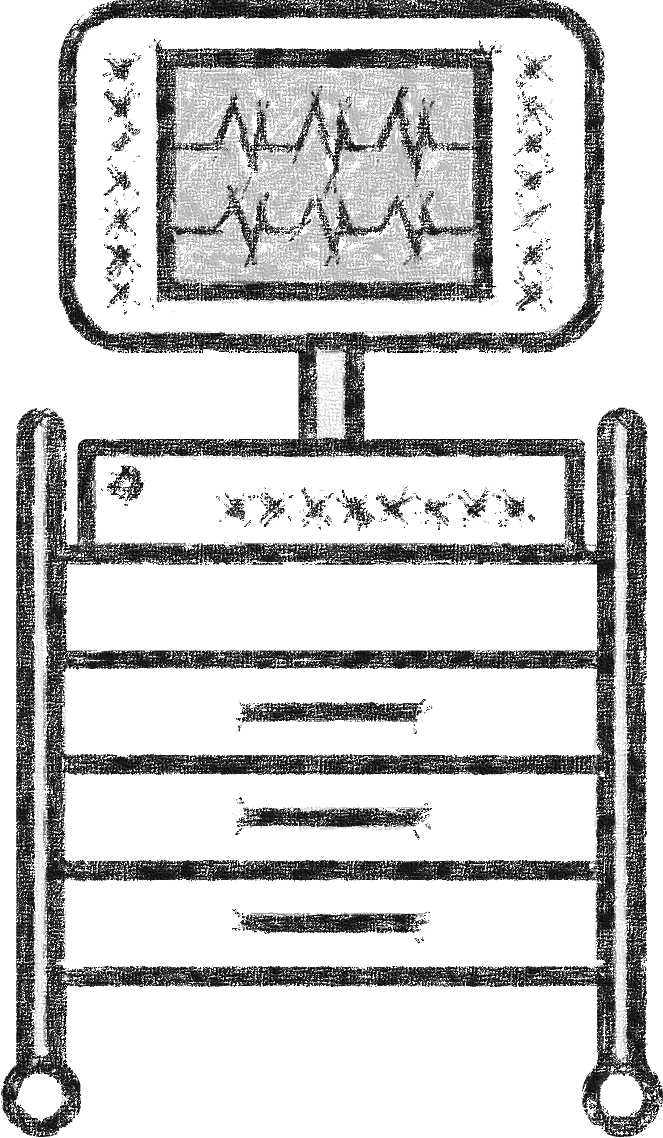 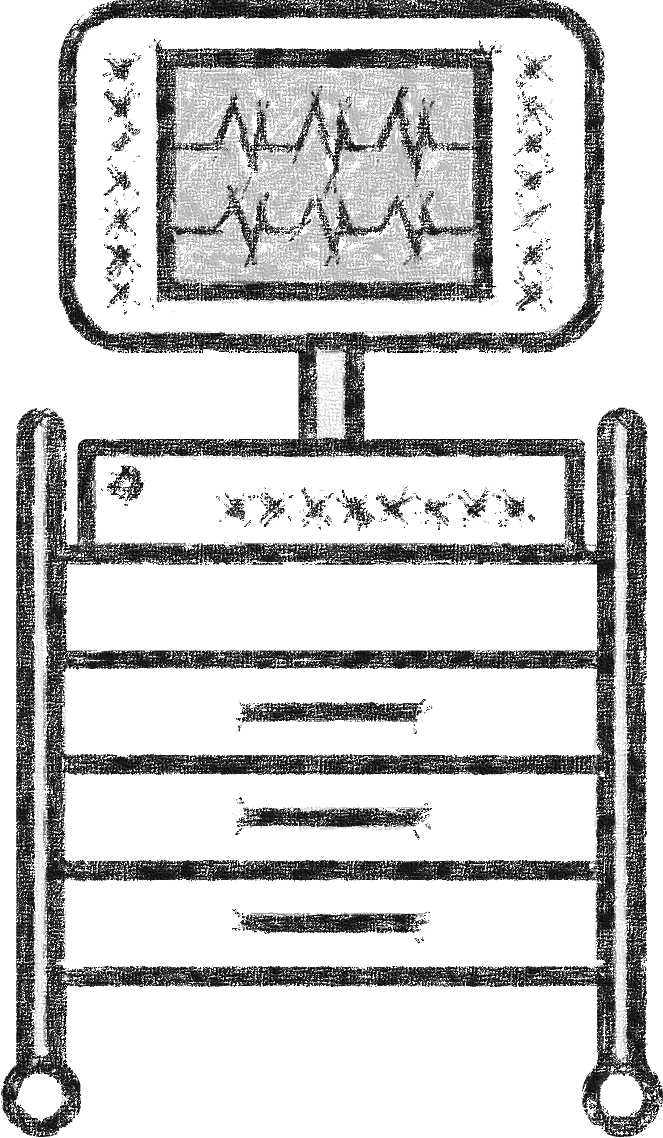 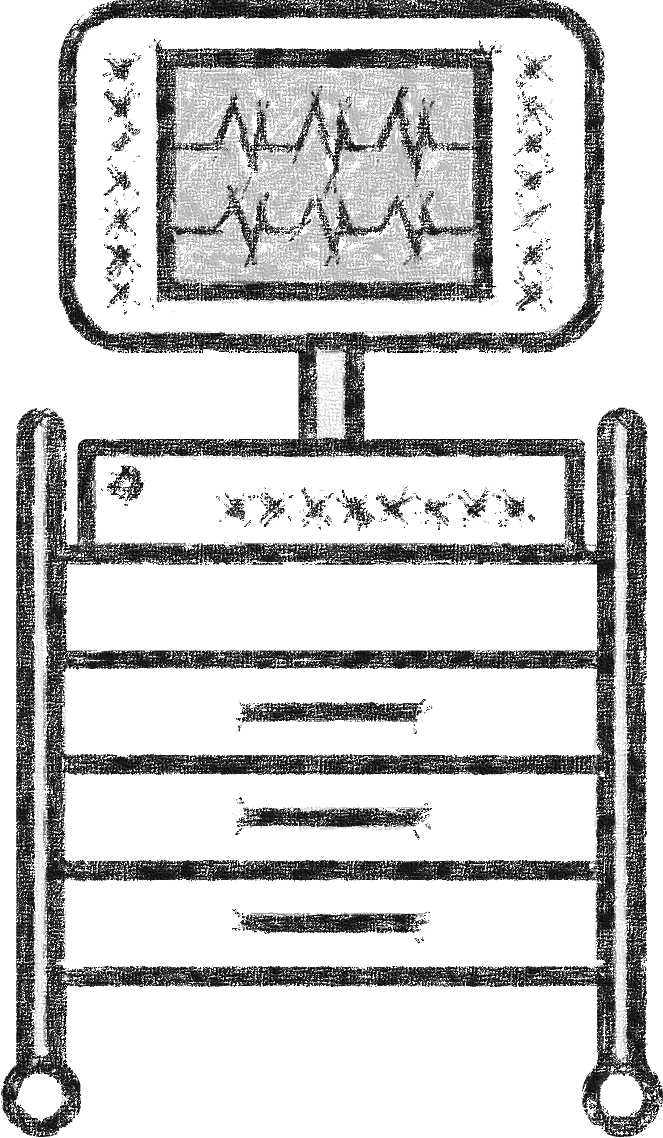 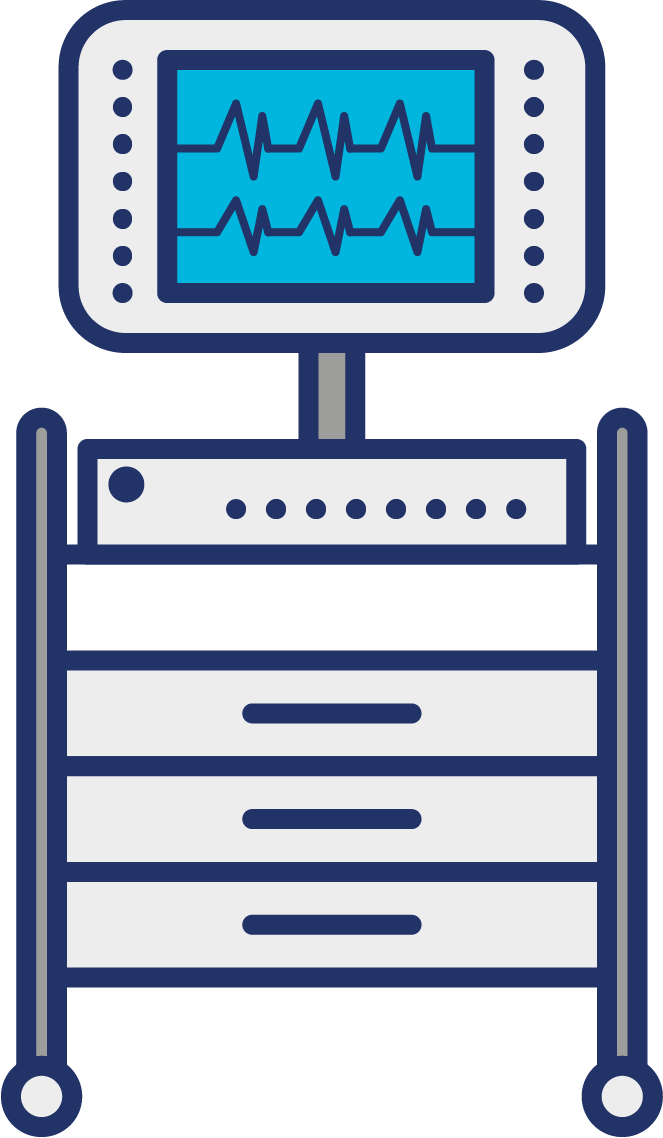 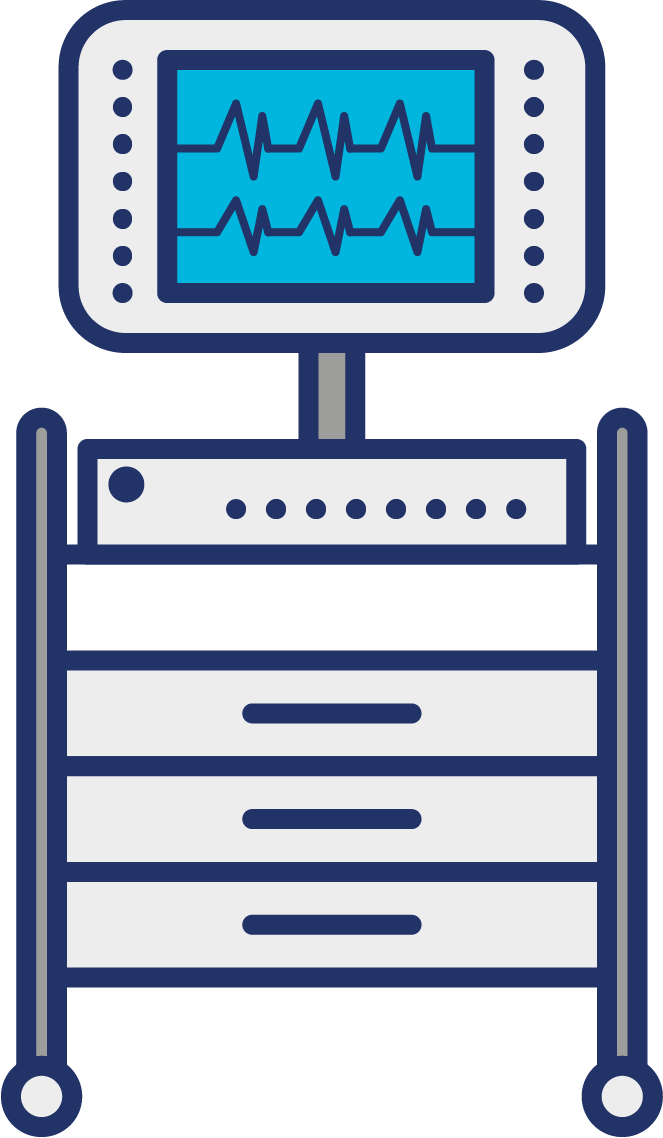 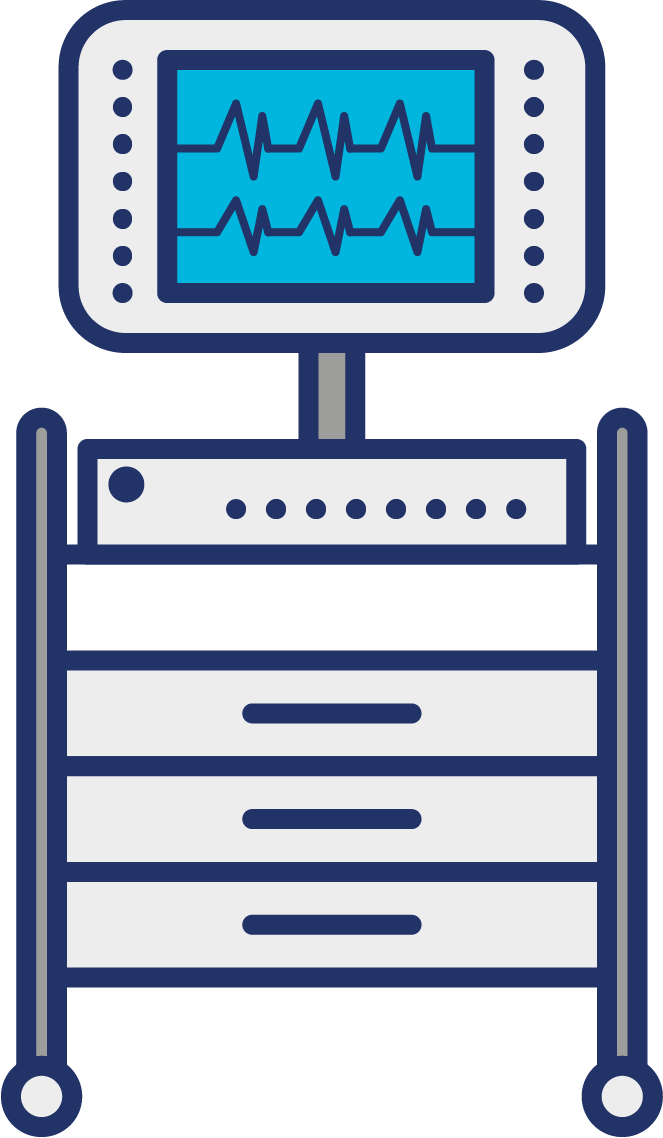 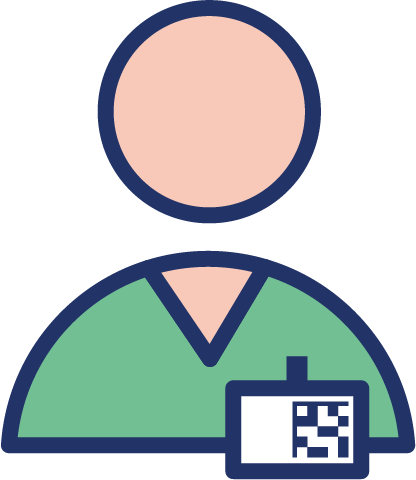 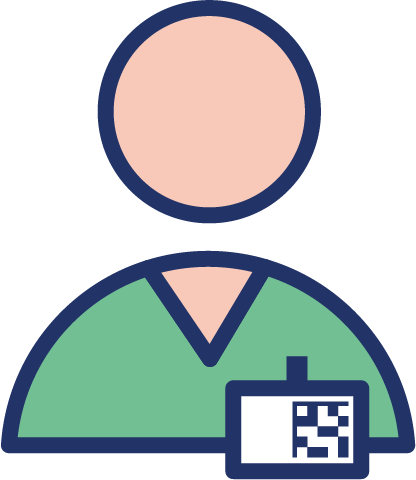 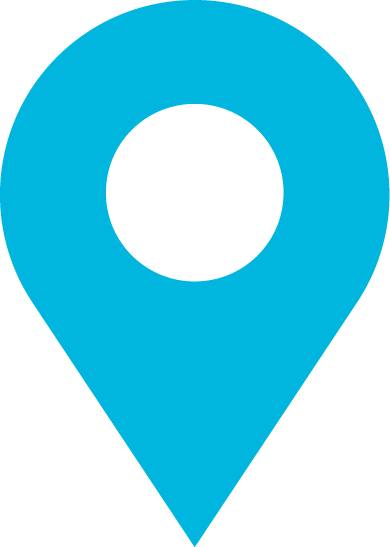 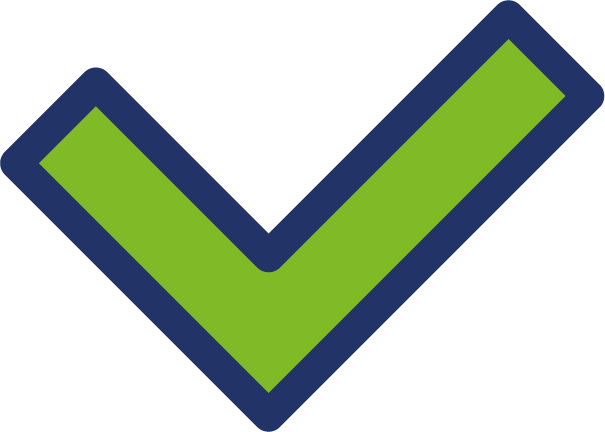 1. Request for new asset
2. Asset registered and prepared for use
3. Store the asset
4. Locate the asset
5. Deliver the asset to the user
6. Use the asset
GTIN
GTIN/GIAI
GTIN/GLN/GIAI
GLN
GTIN/GLN/GIAI
GLN/GSRN(+SRIN)/GIAI
Where the standards fit in the process map
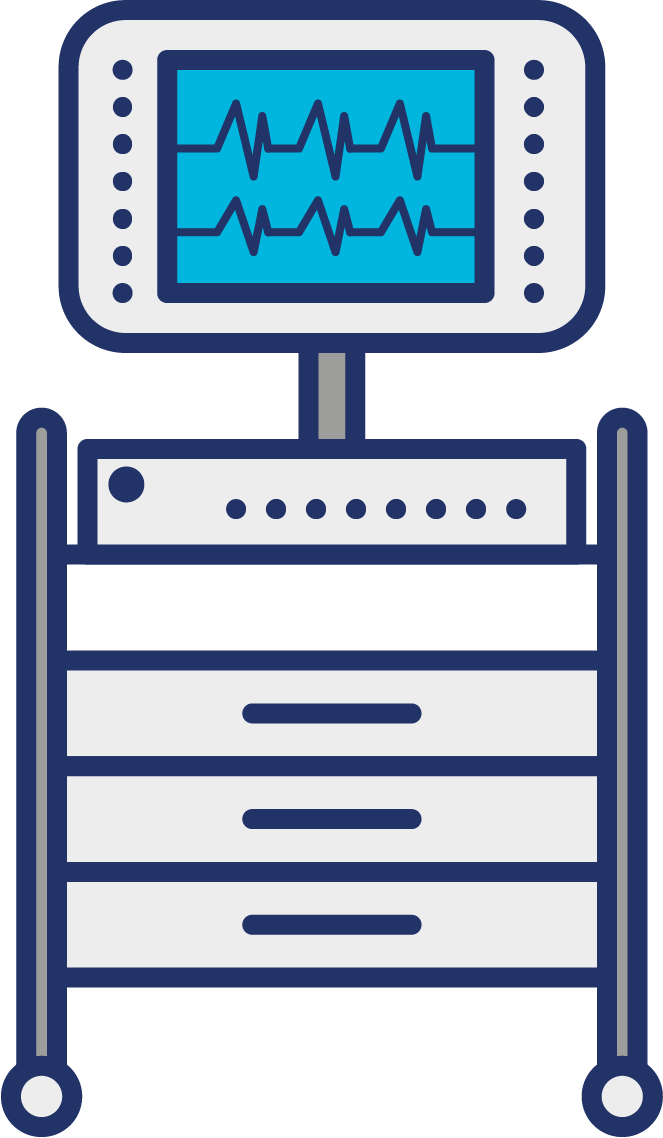 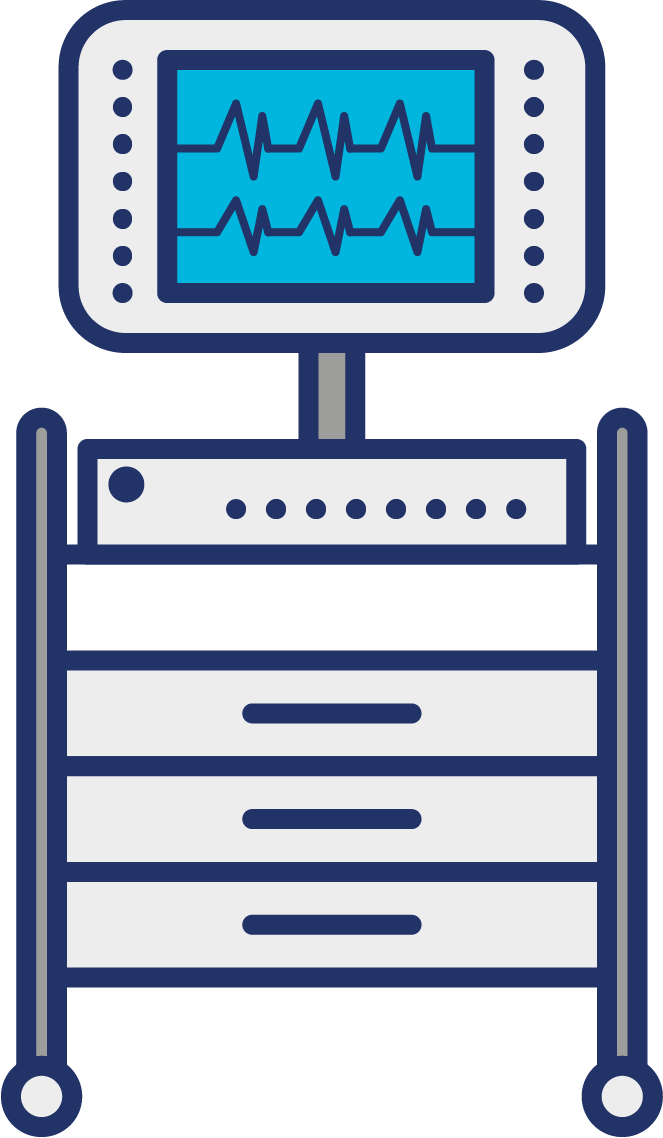 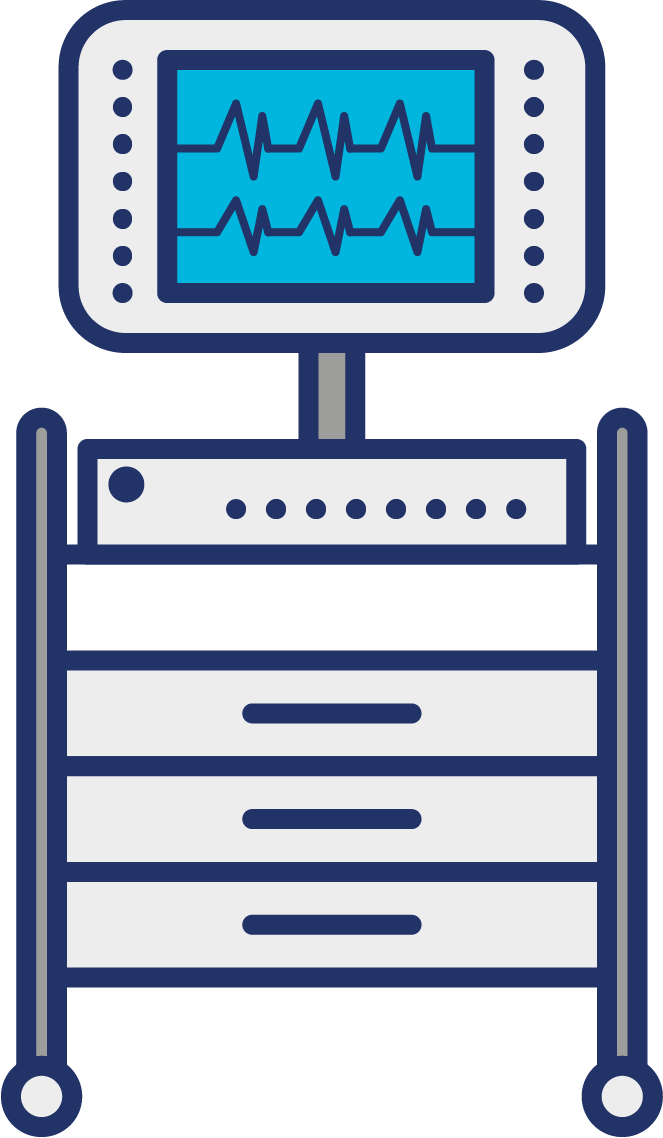 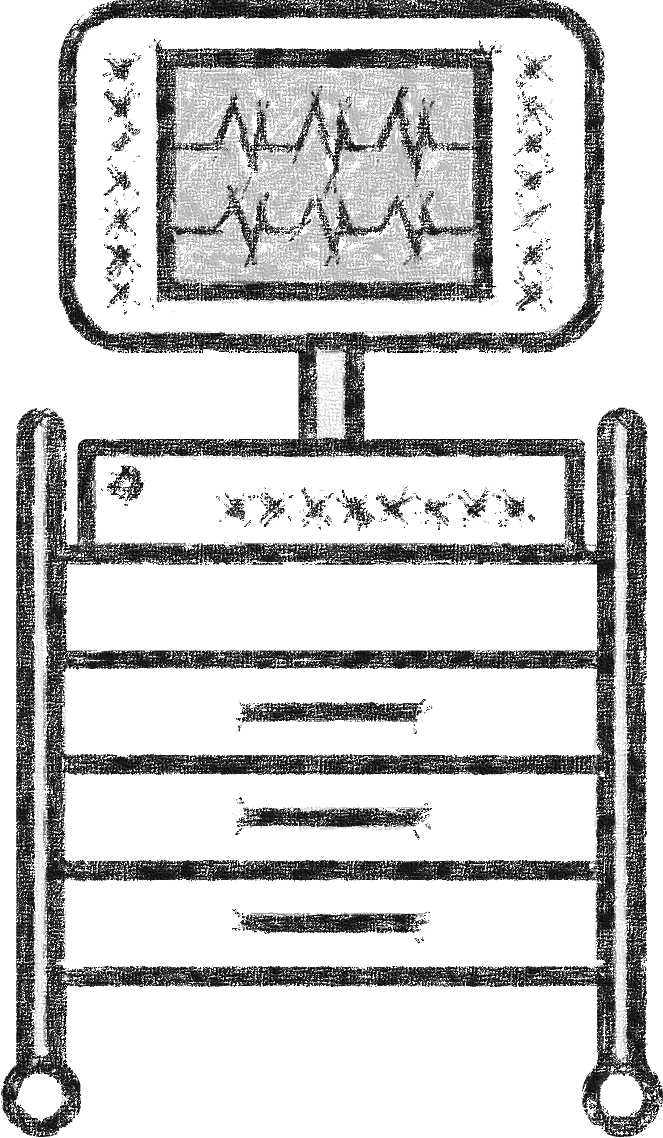 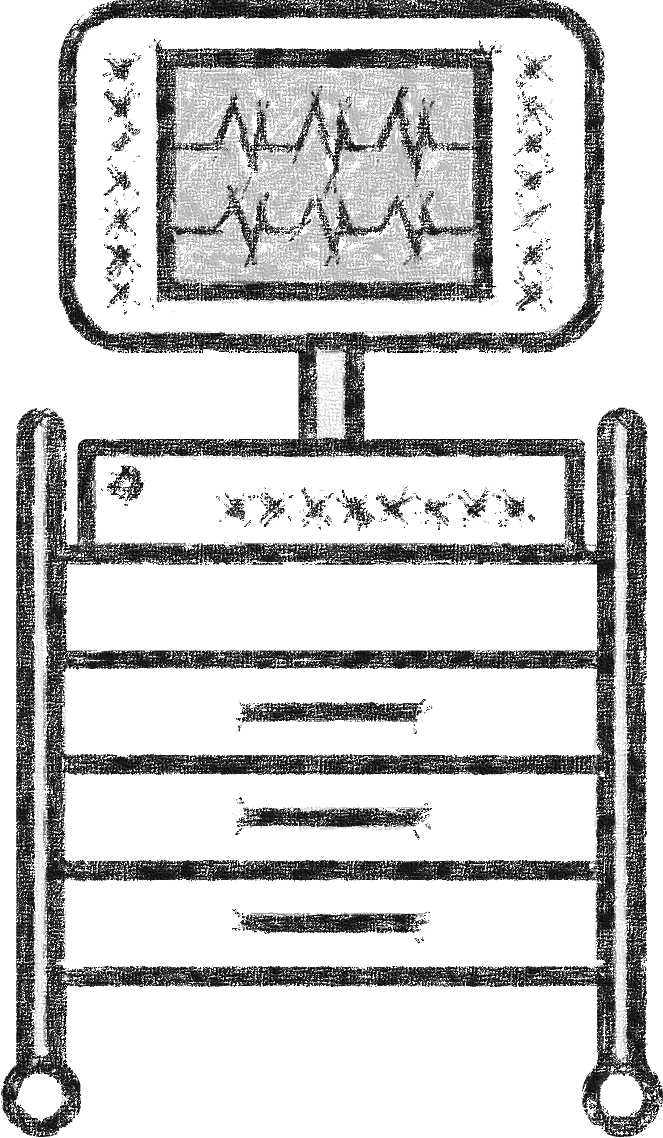 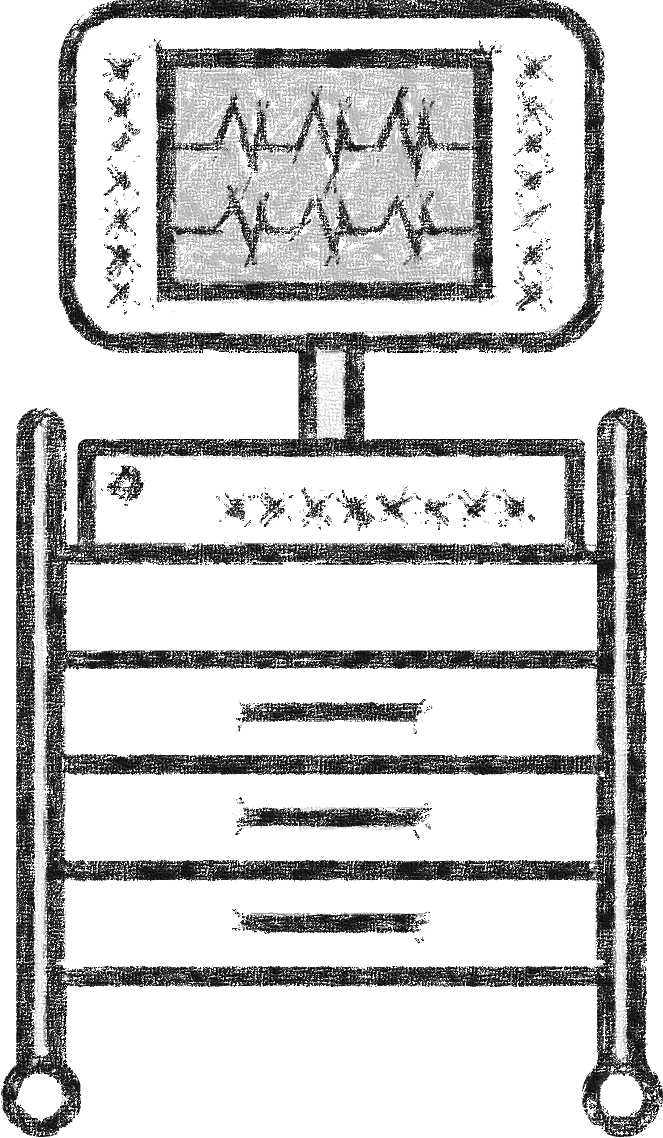 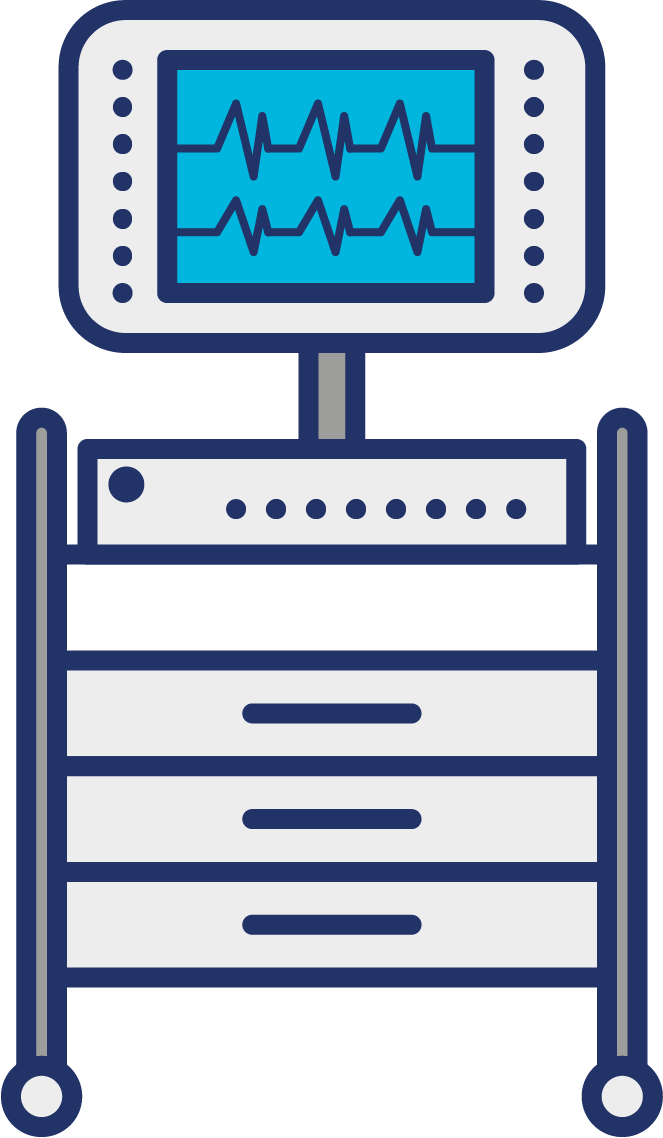 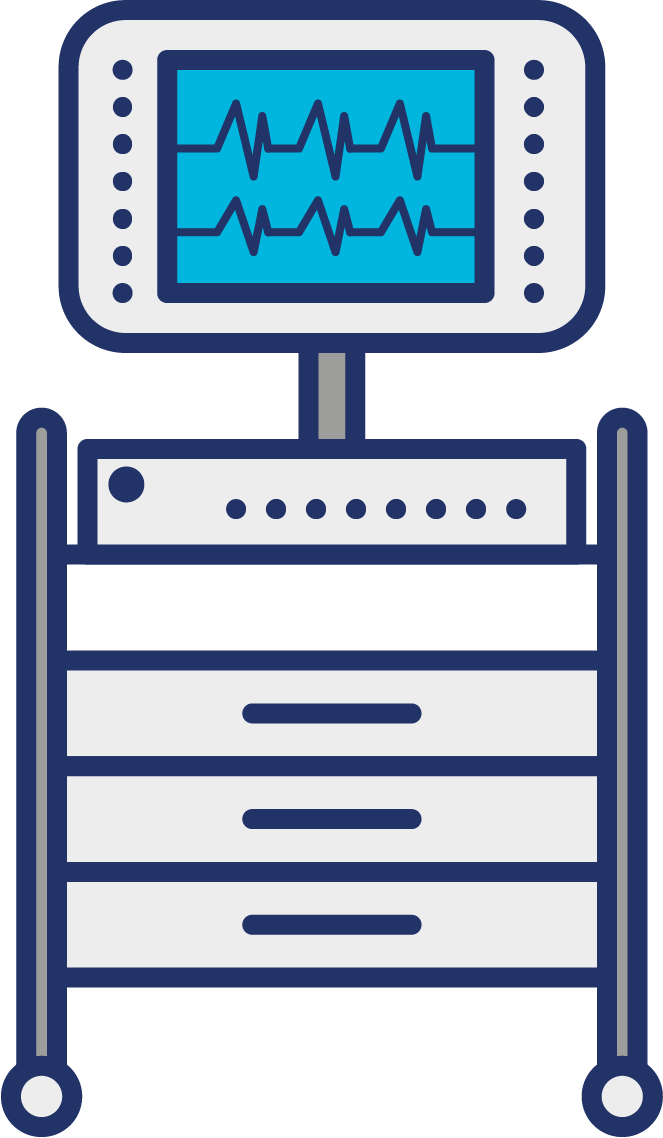 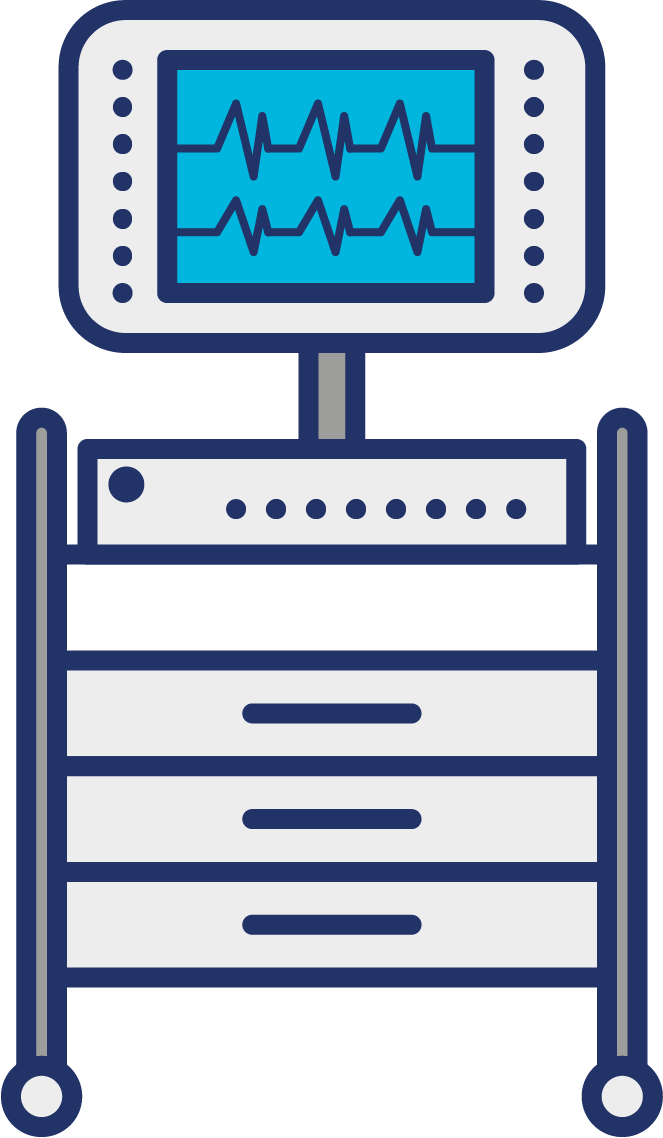 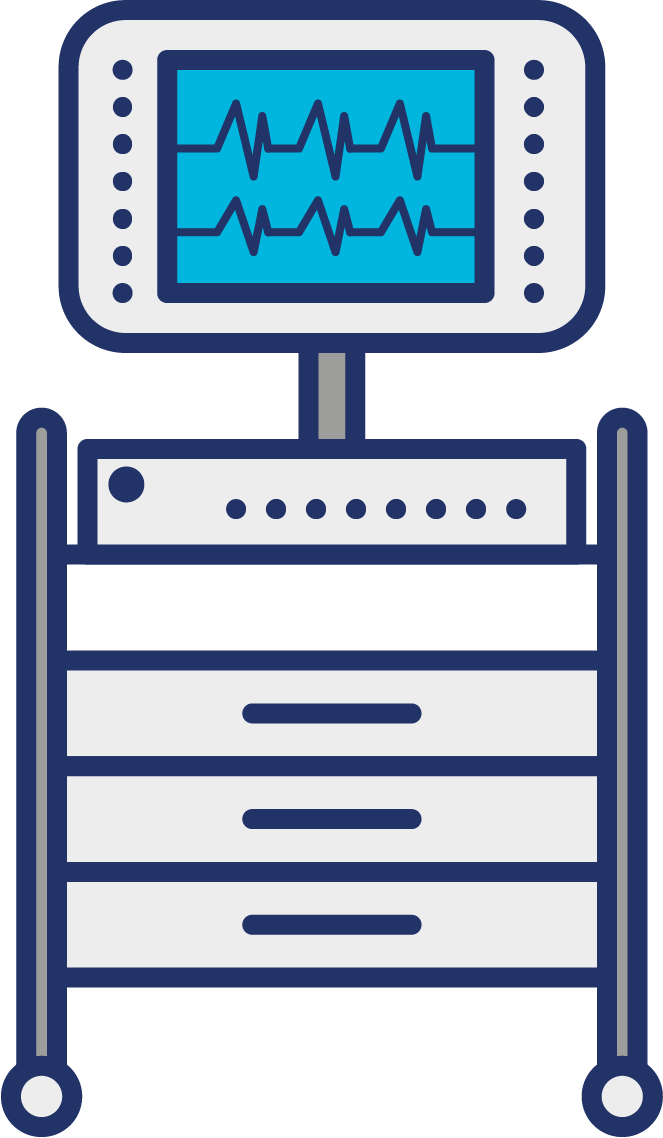 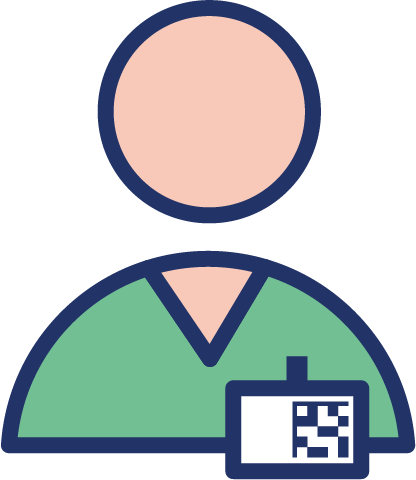 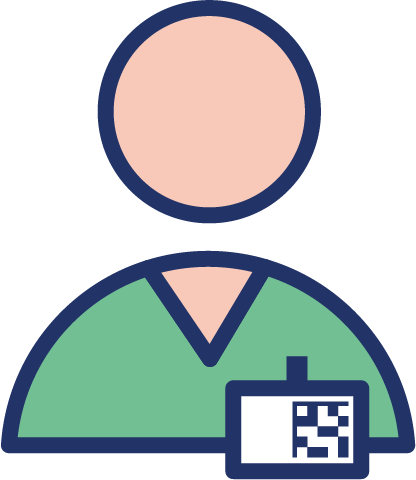 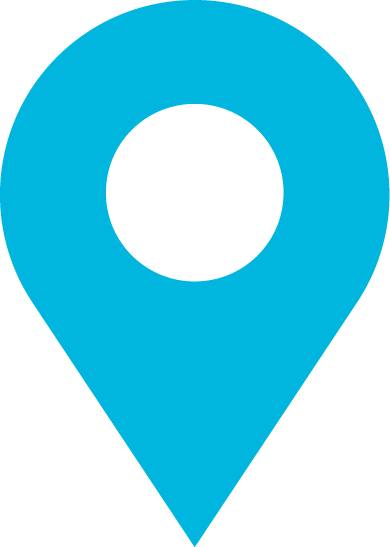 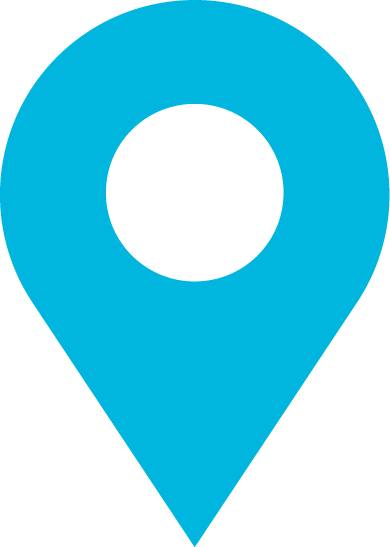 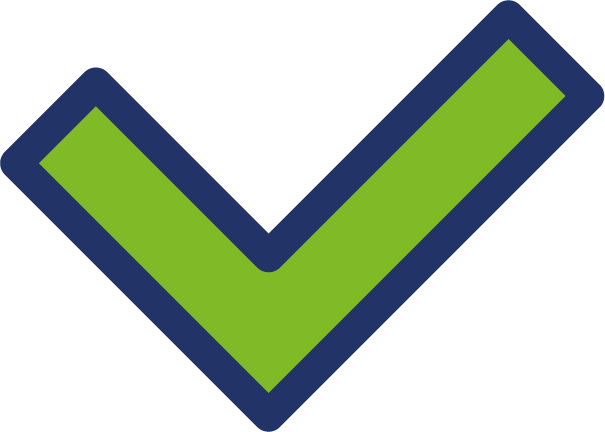 1. Request for new asset
2. Asset registered and prepared for use
3. Store the asset
4. Locate the asset
5. Deliver the asset to the user
6. Use the asset
7. Return the asset
GTIN
GTIN/GIAI
GTIN/GLN/GIAI
GLN
GTIN/GLN/GIAI
GLN/GSRN(+SRIN)/GIAI
GLN
Where the standards fit in the process map
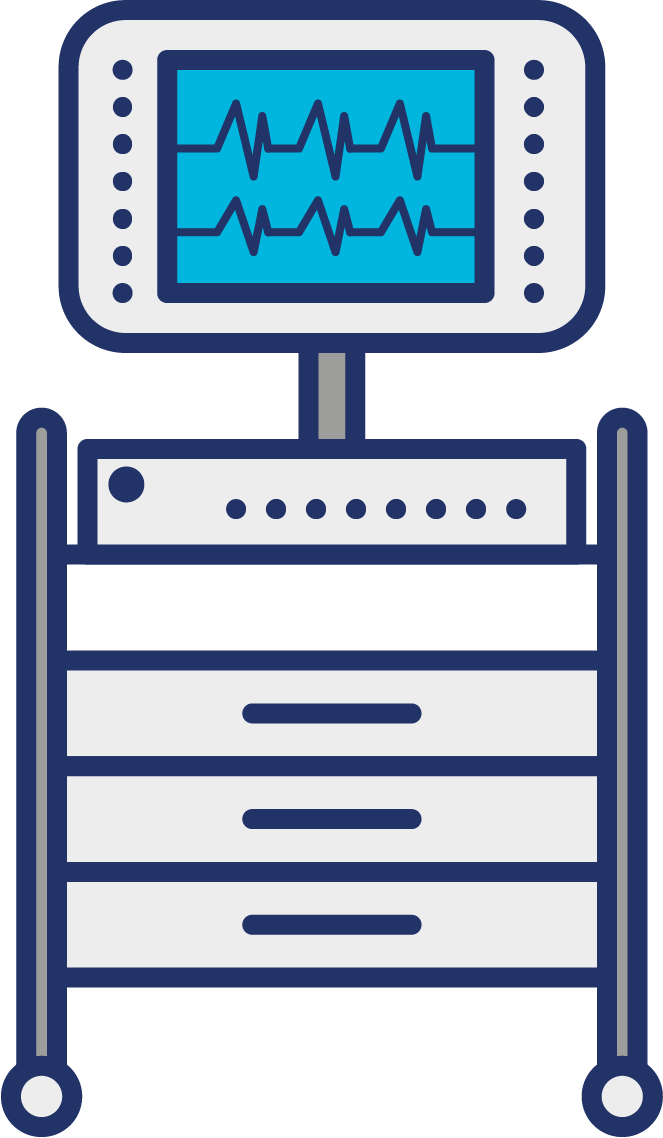 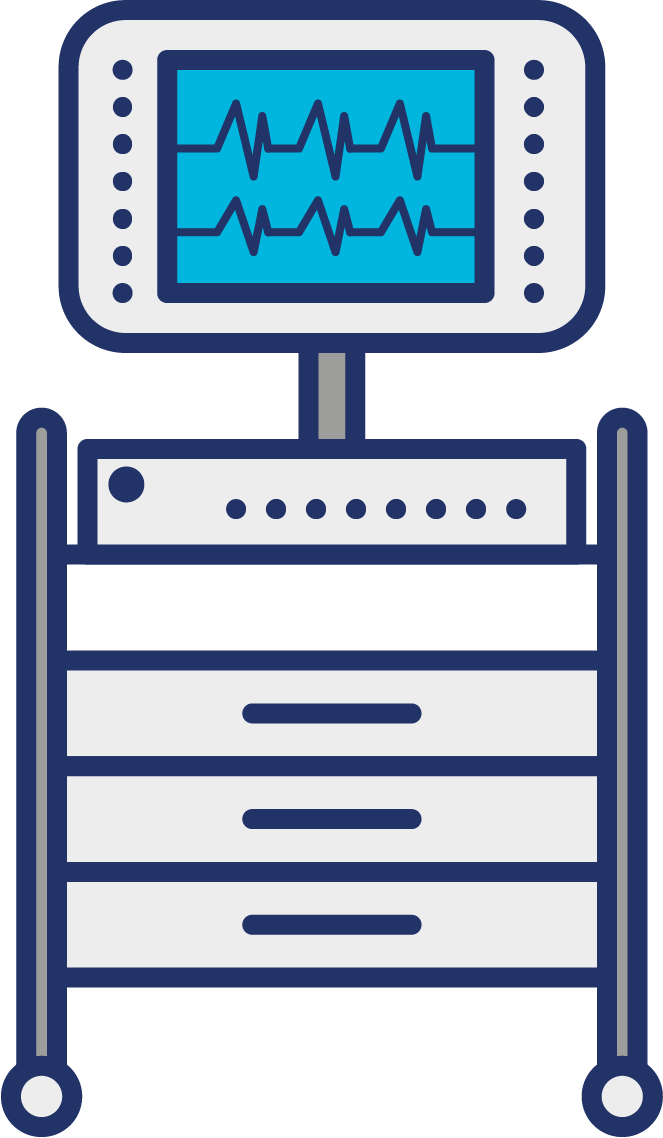 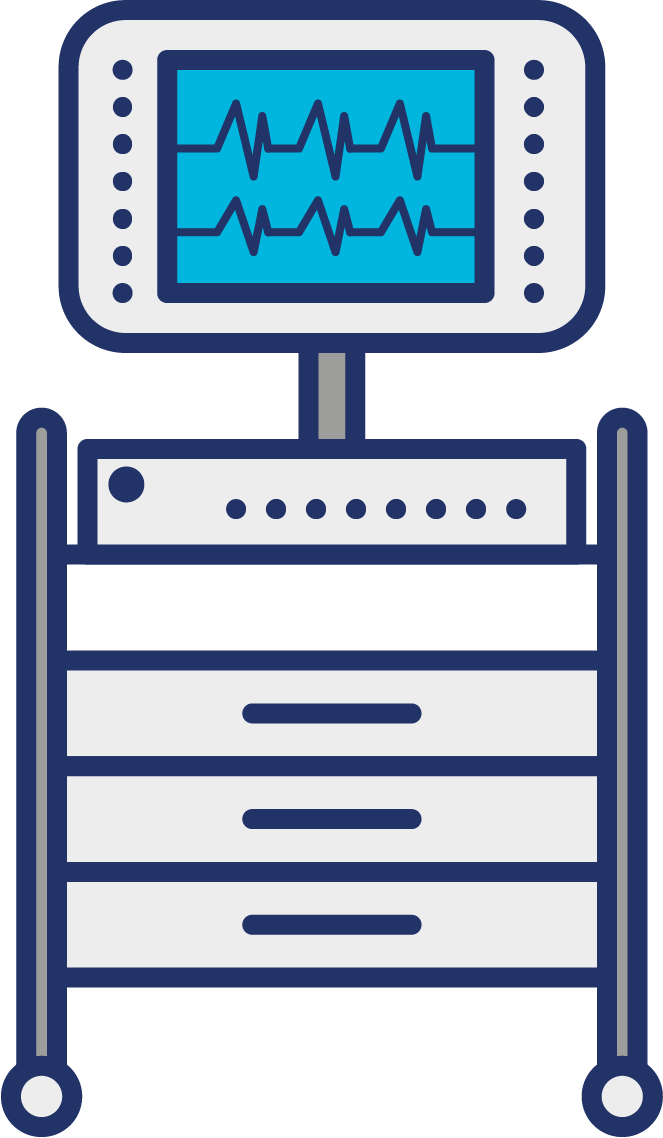 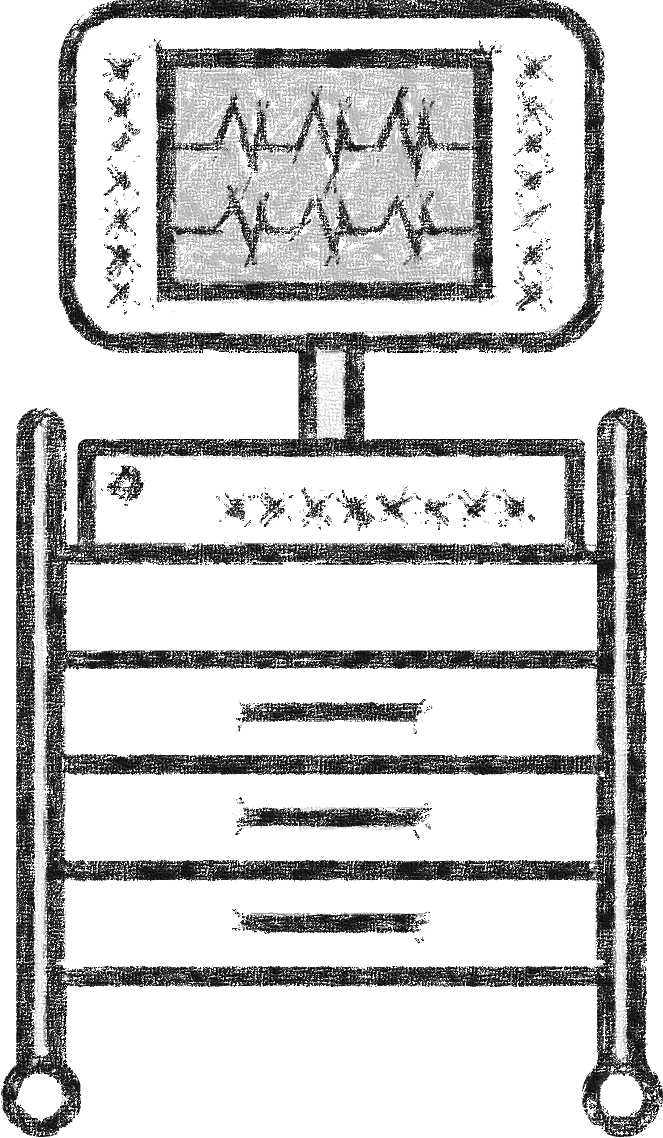 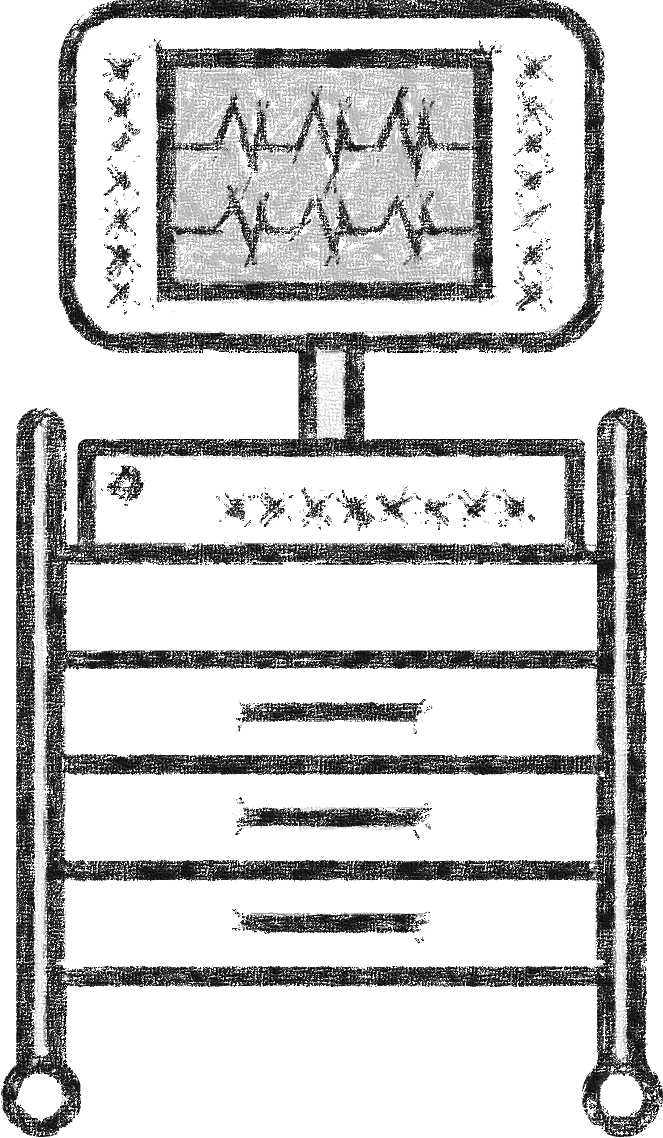 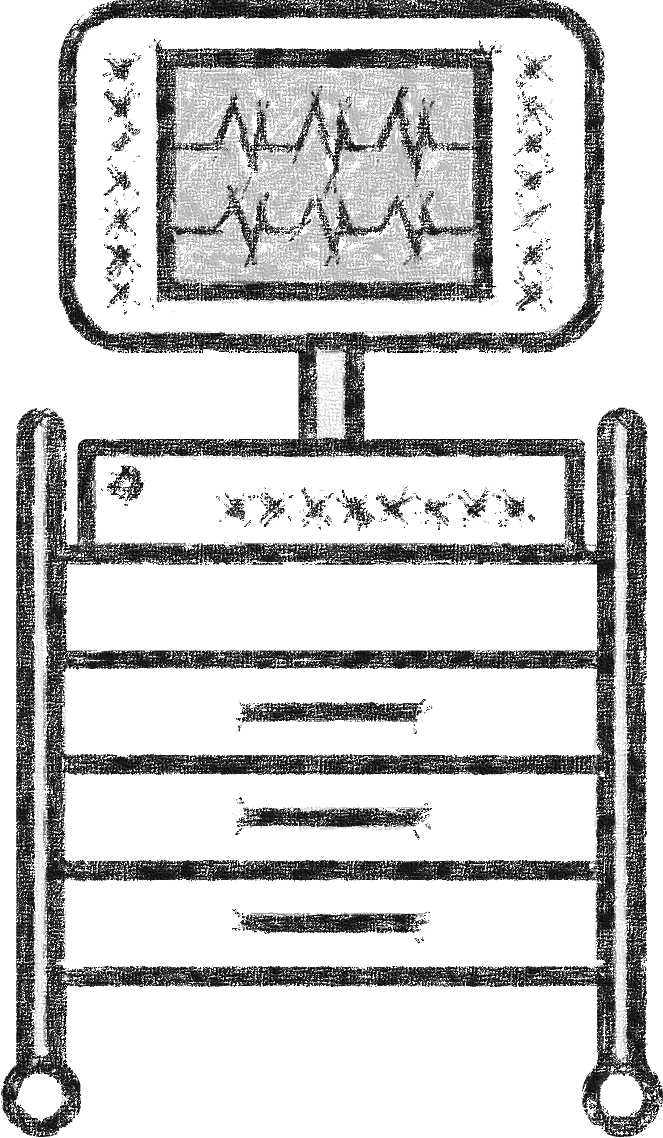 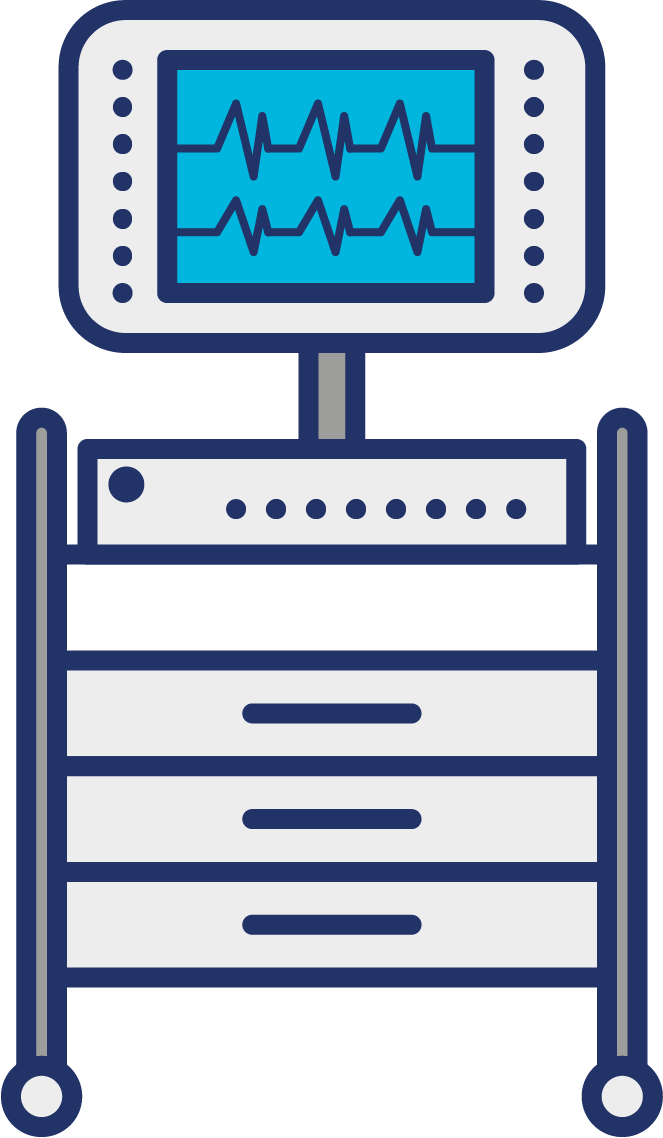 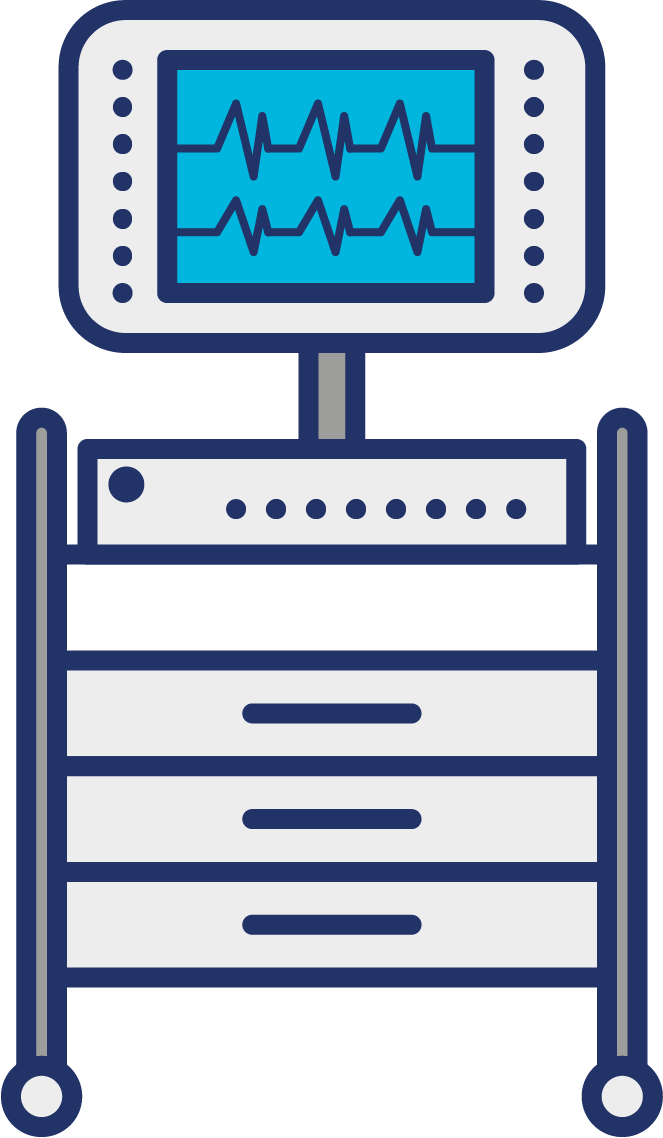 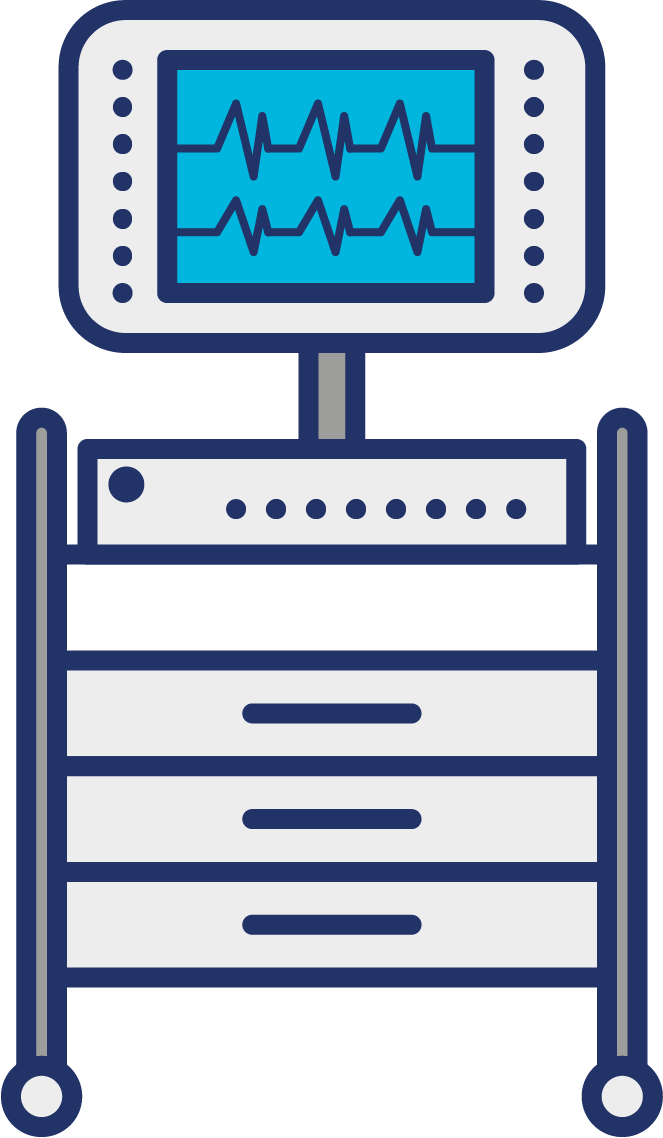 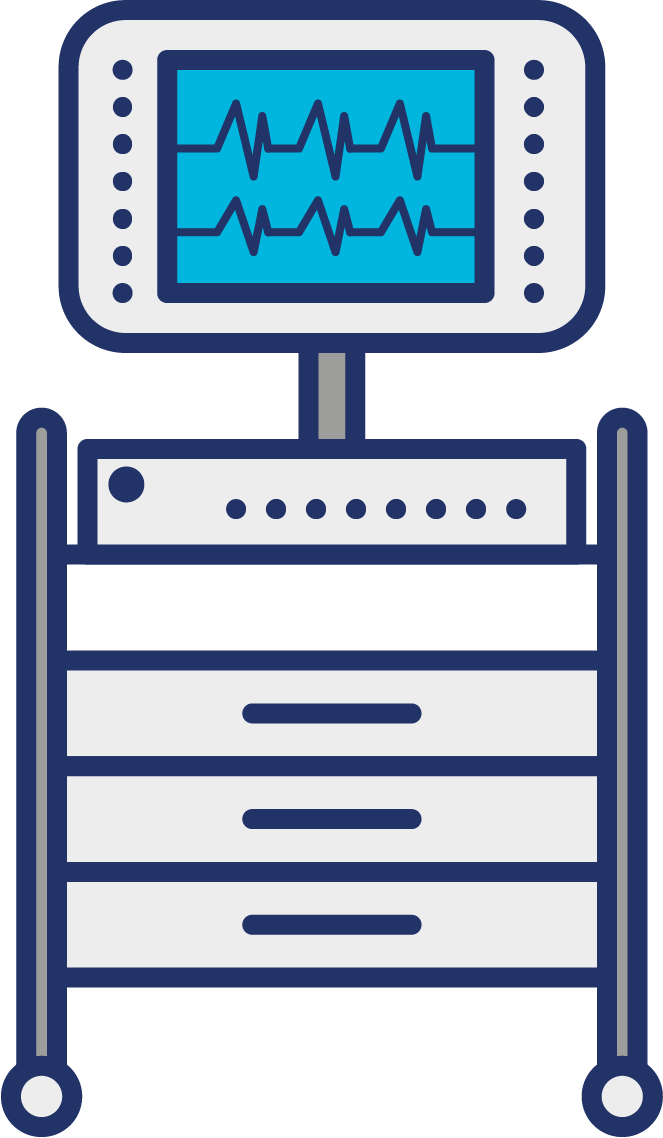 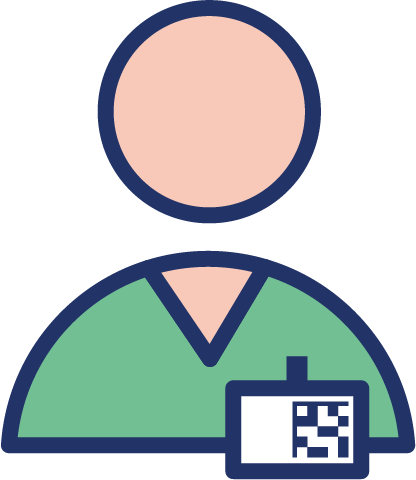 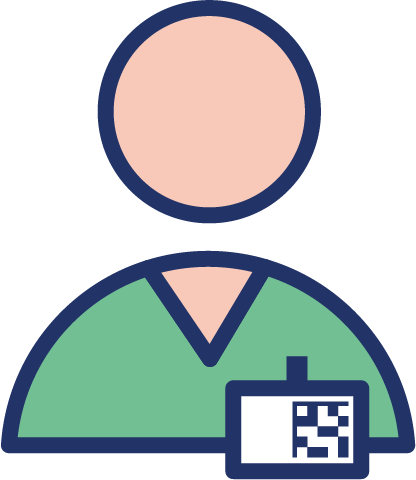 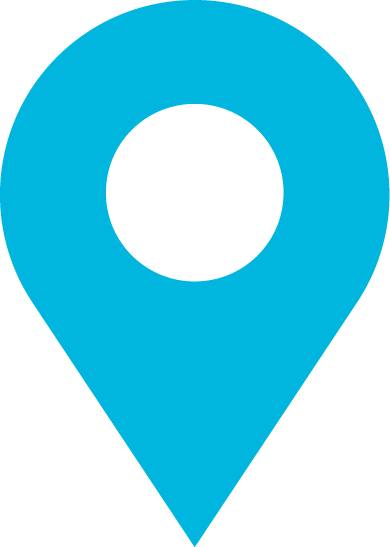 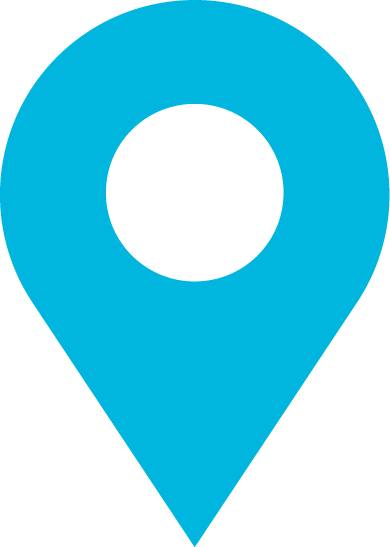 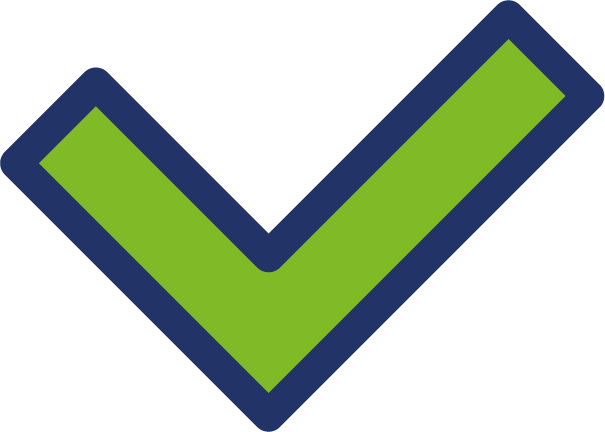 1. Request for new asset
2. Asset registered and prepared for use
3. Store the asset
4. Locate the asset
5. Deliver the asset to the user
6. Use the asset
7. Return the asset
GTIN
GTIN/GIAI
GTIN/GLN/GIAI
GLN
GTIN/GLN/GIAI
GLN/GSRN(+SRIN)/GIAI
GLN
Does the asset needs cleaning ?
Where the standards fit in the process map
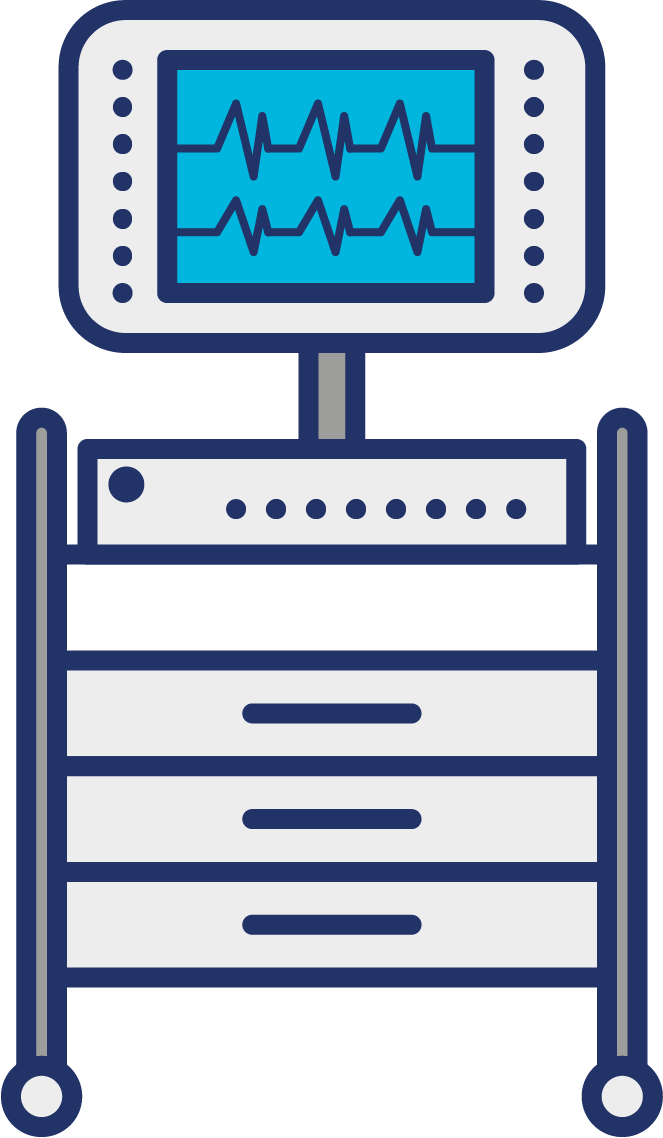 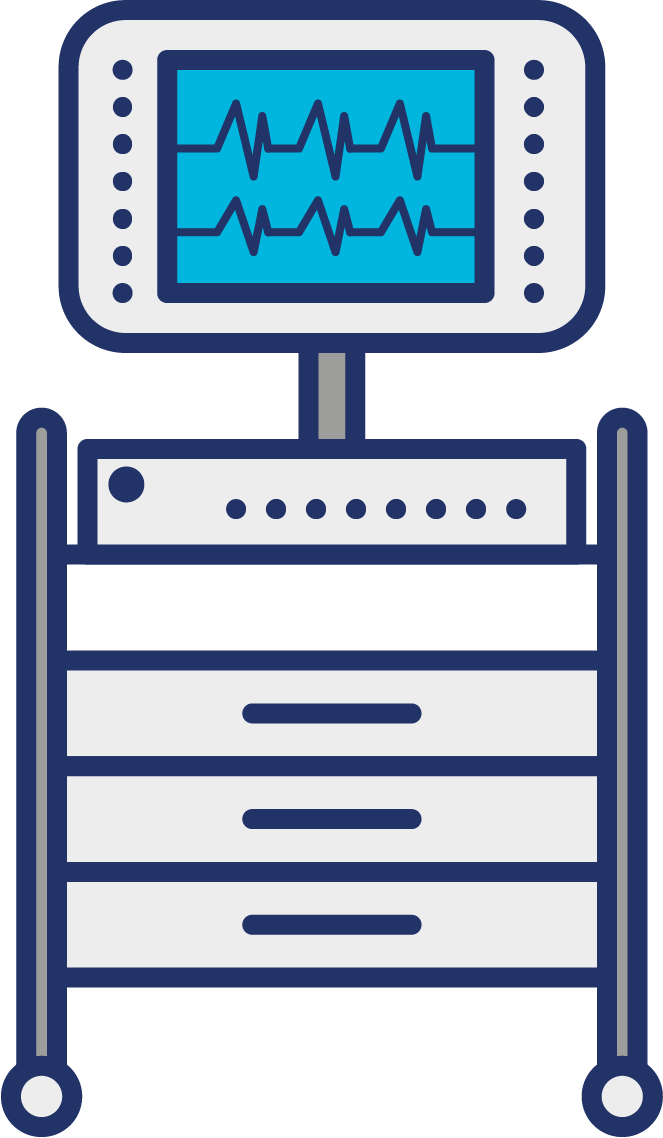 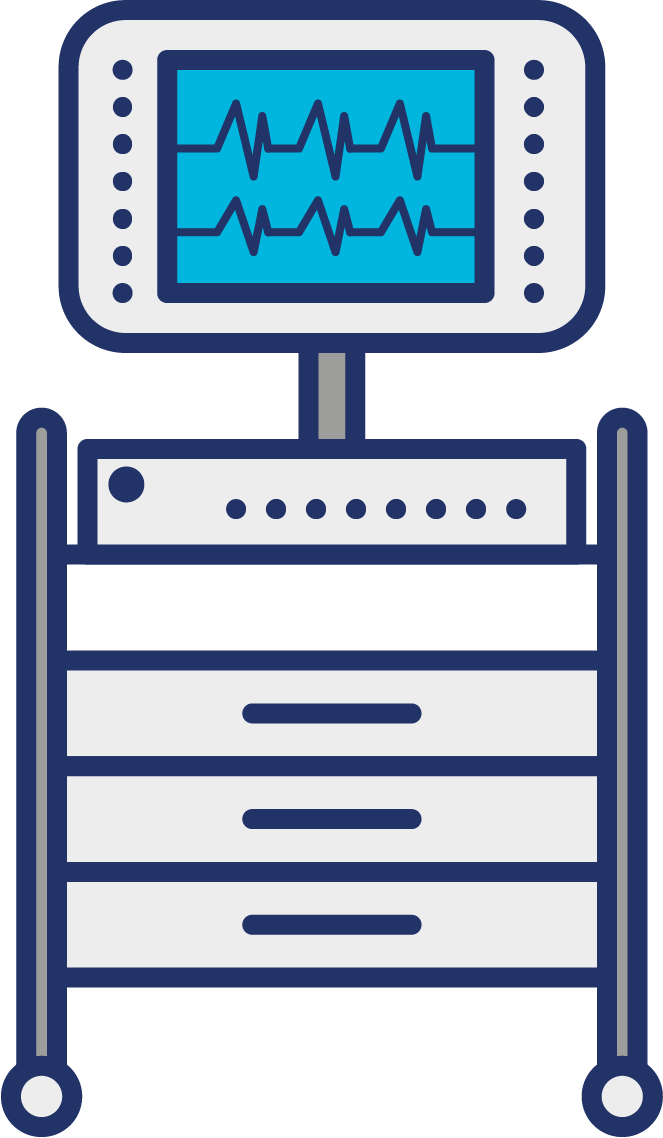 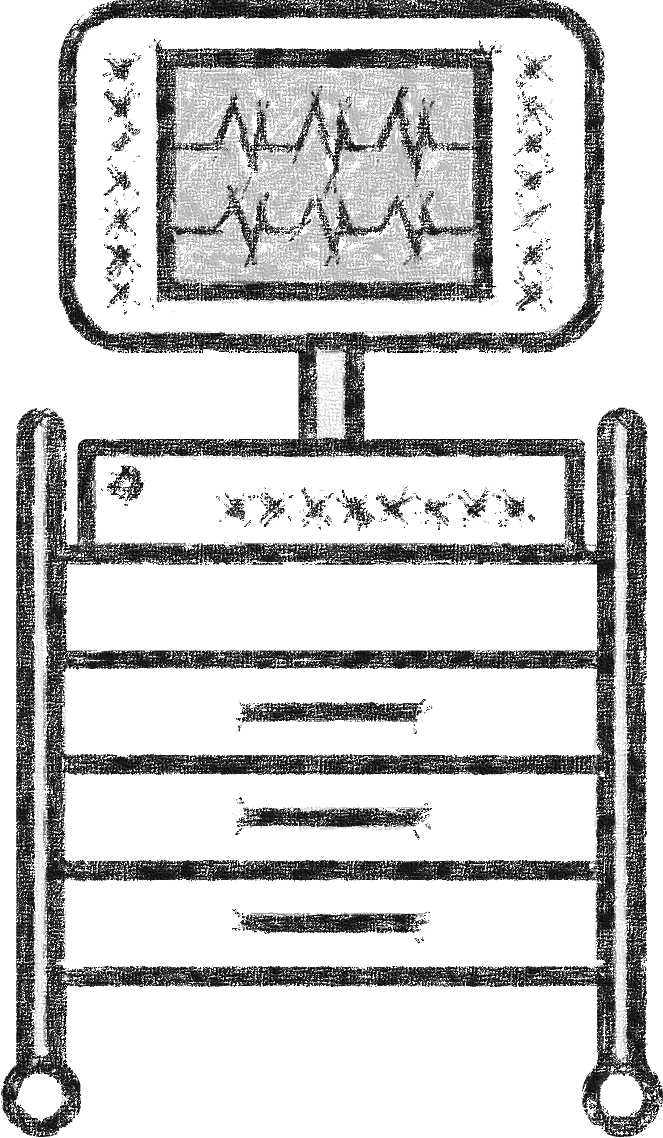 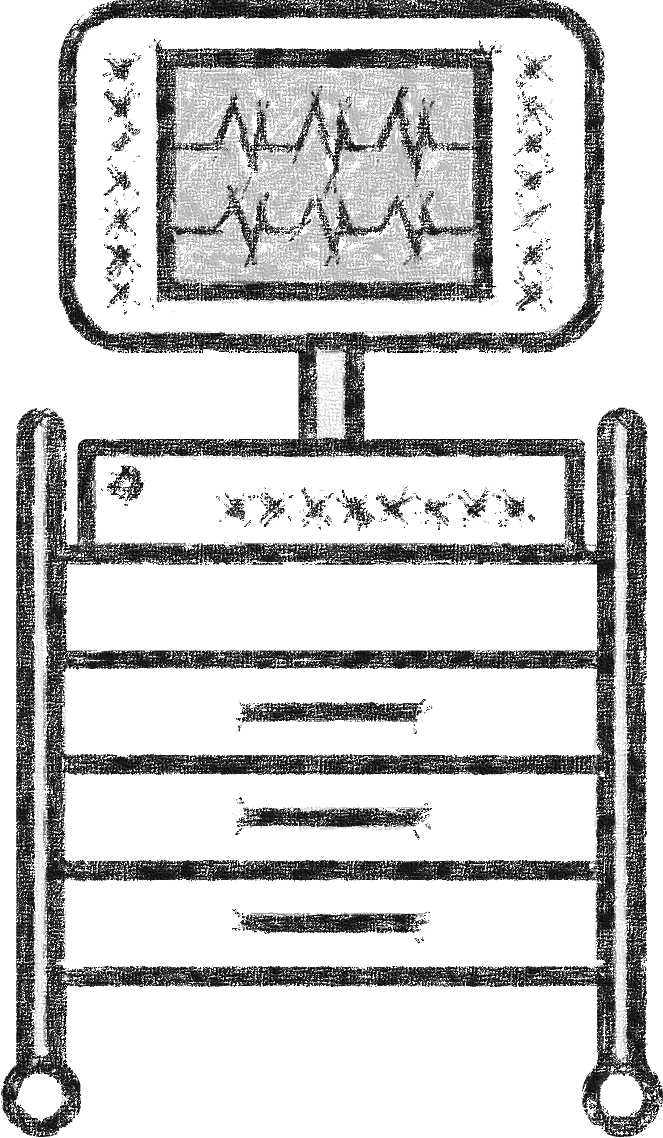 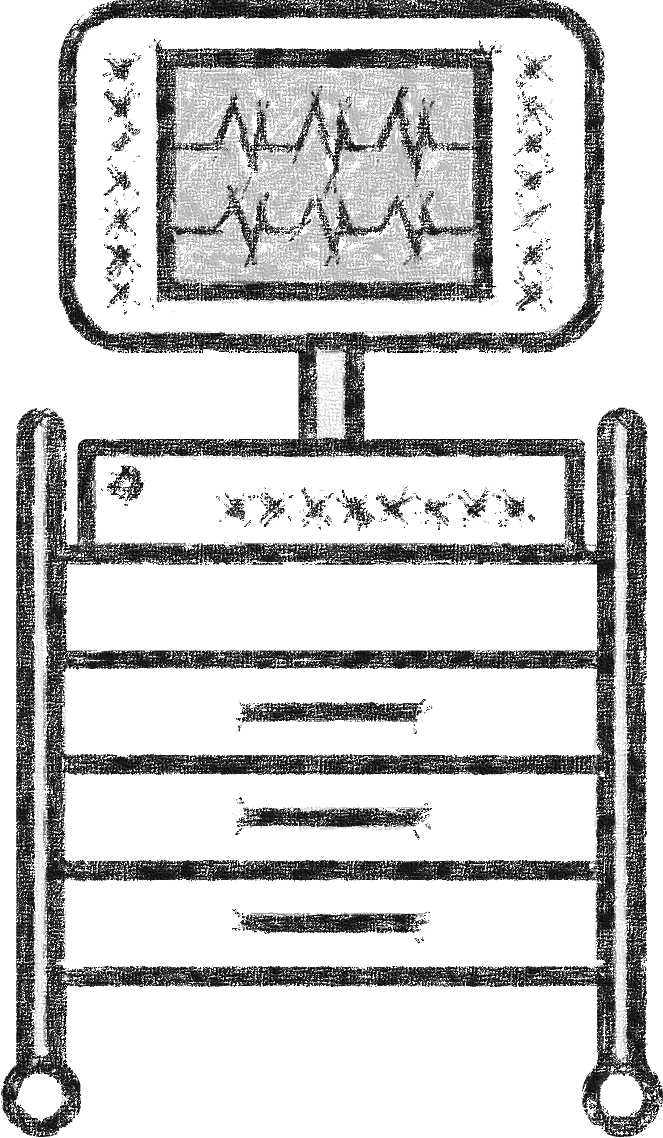 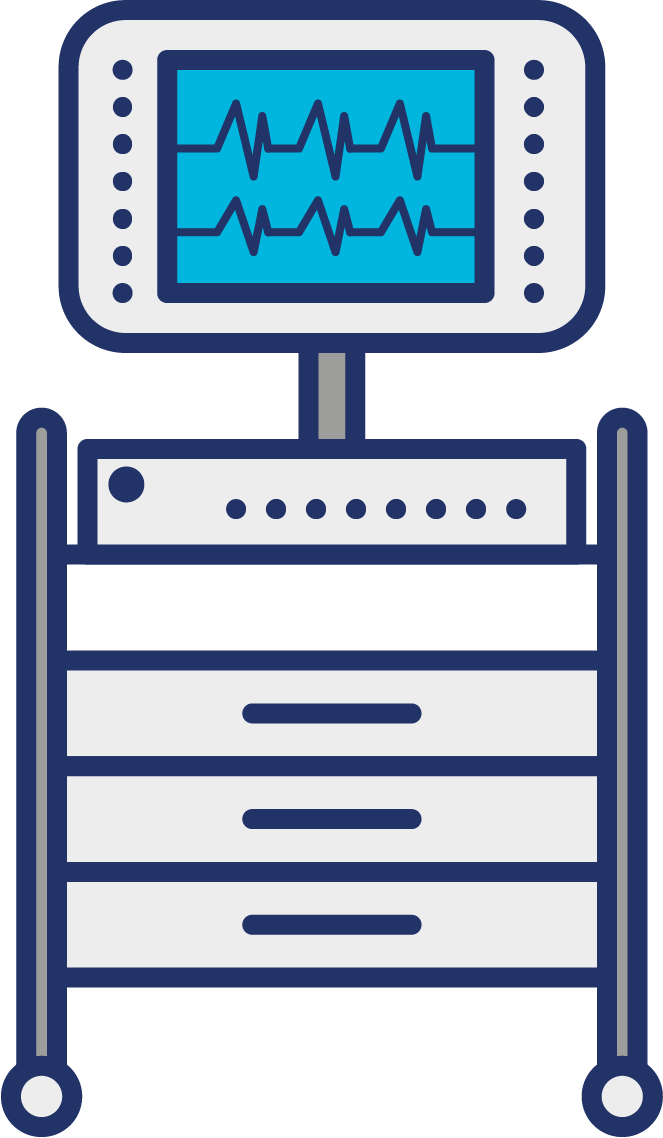 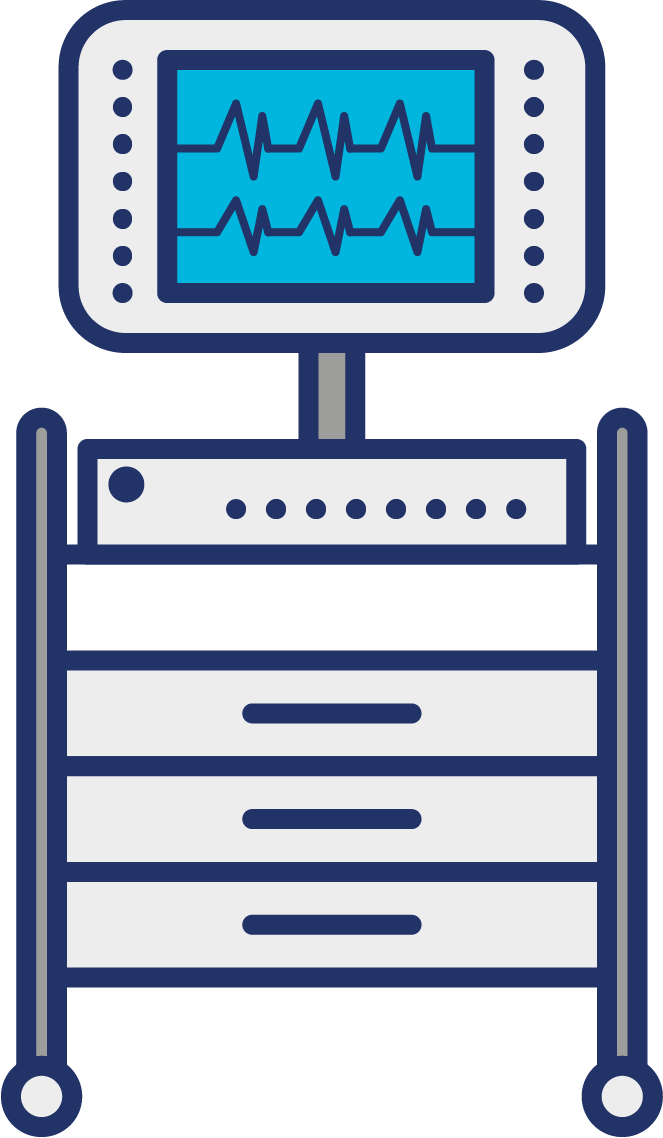 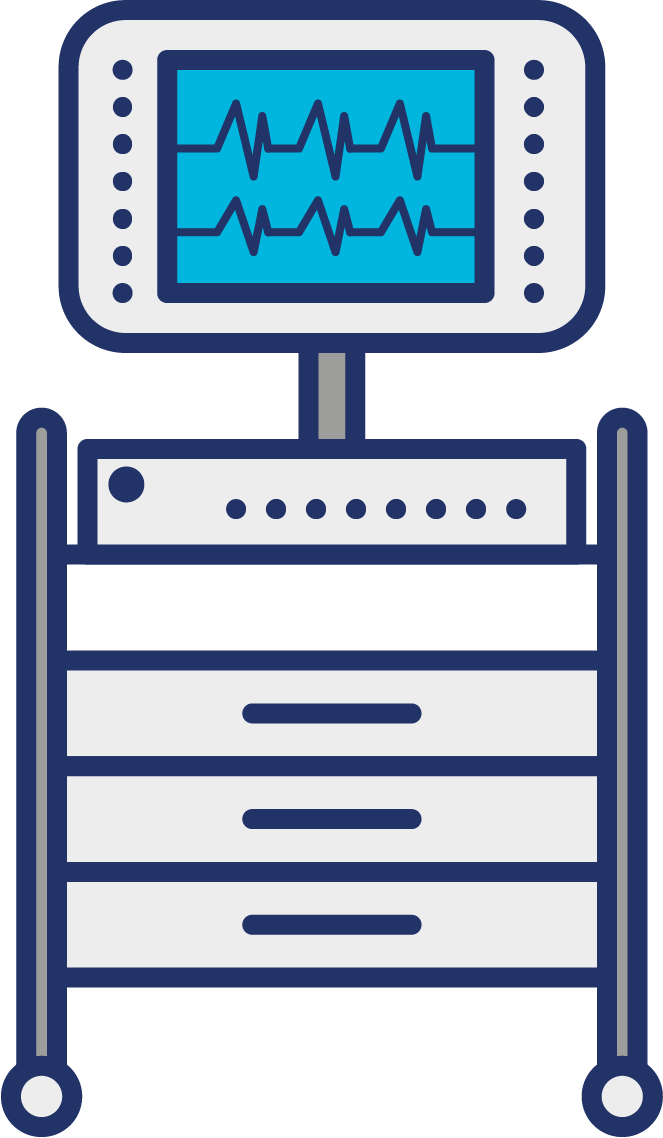 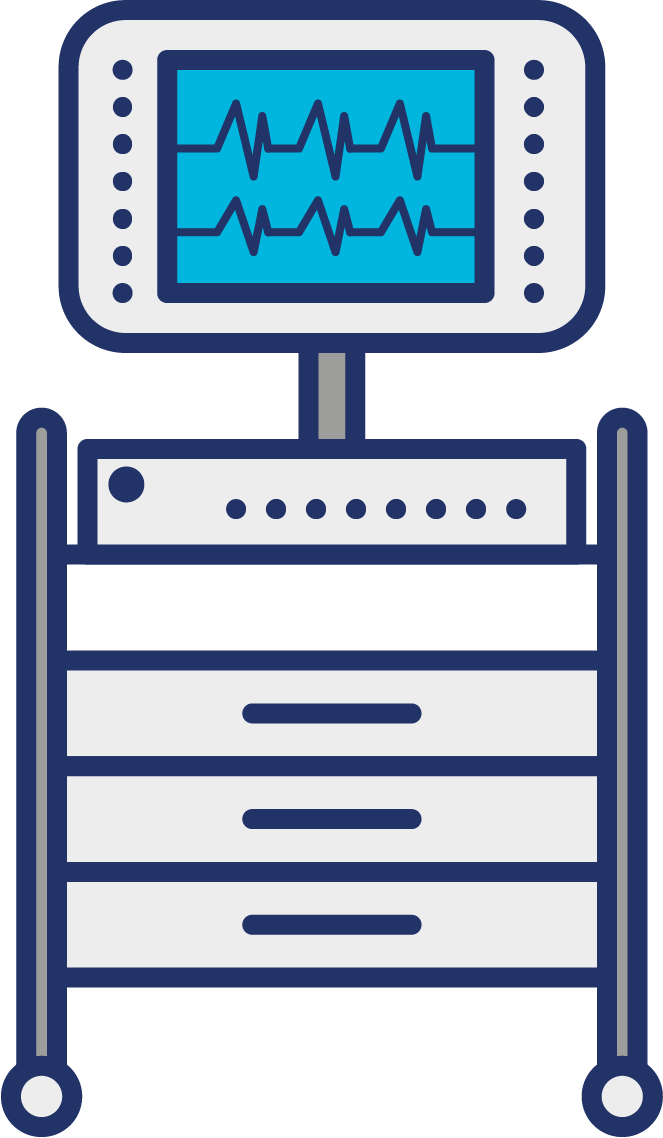 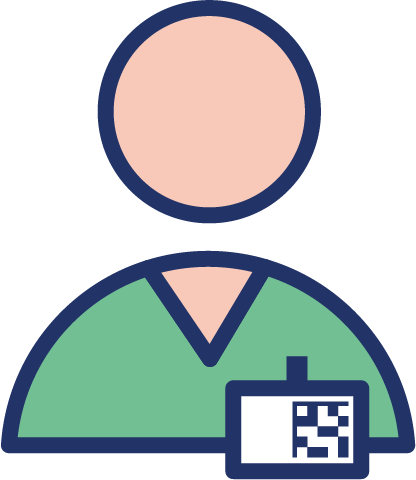 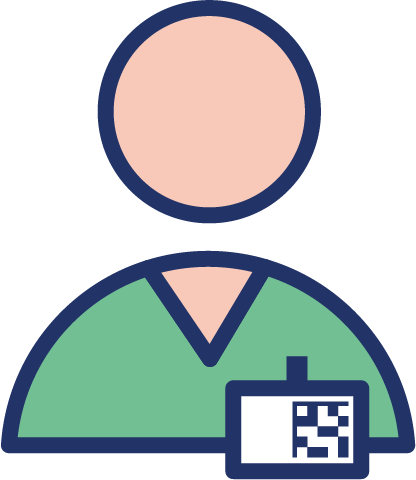 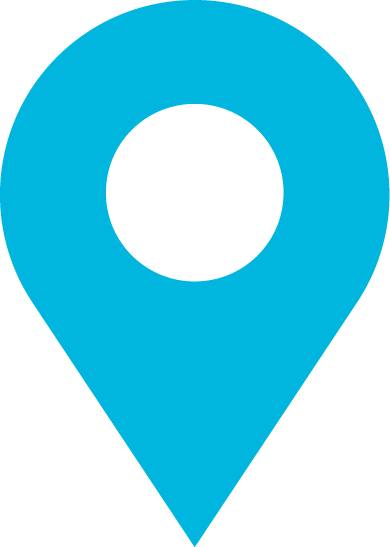 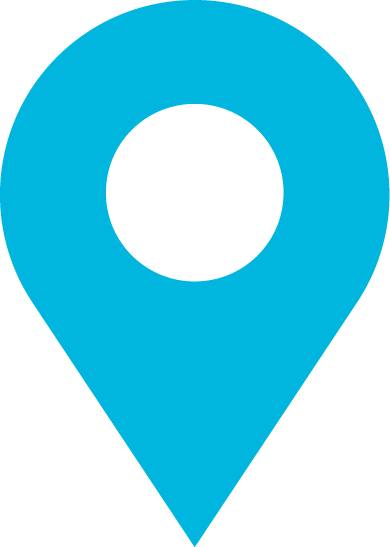 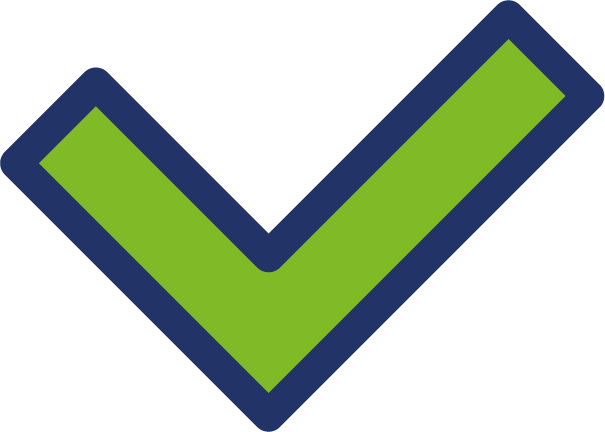 1. Request for new asset
2. Asset registered and prepared for use
3. Store the asset
4. Locate the asset
5. Deliver the asset to the user
6. Use the asset
7. Return the asset
GTIN
GTIN/GIAI
GTIN/GLN/GIAI
GLN
GTIN/GLN/GIAI
GLN/GSRN(+SRIN)/GIAI
GLN
Does the asset needs cleaning ?
Yes
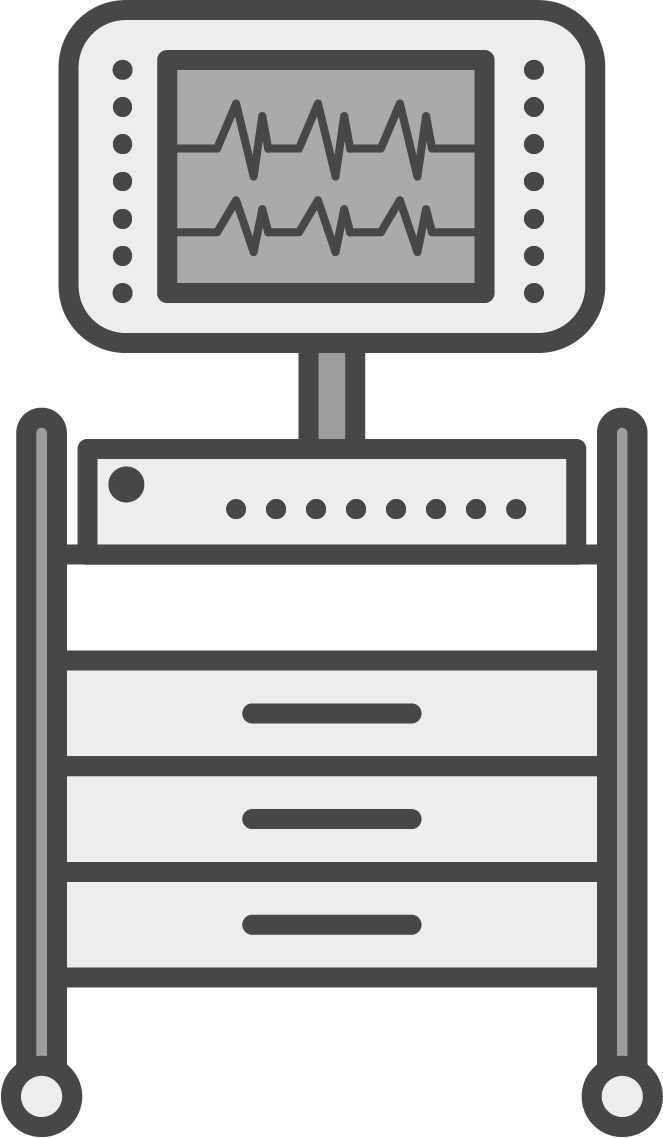 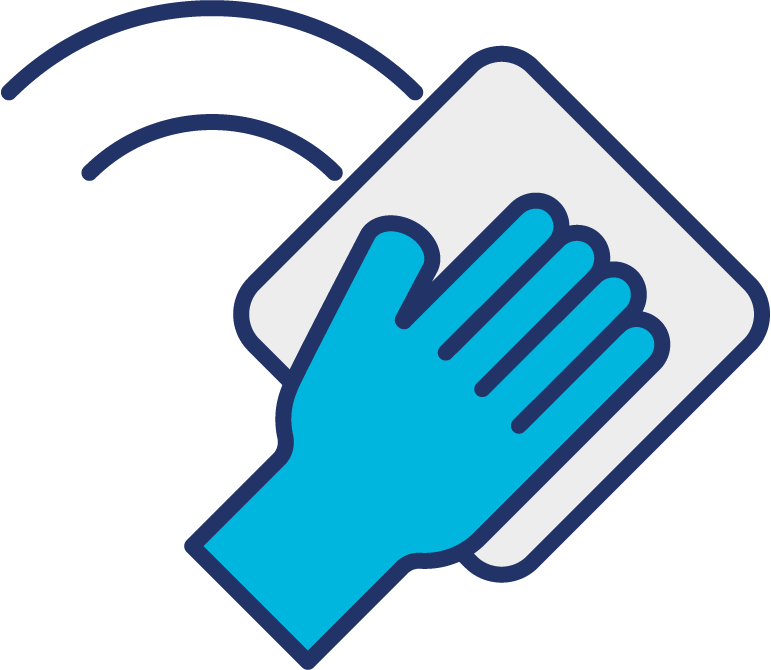 8. Clean the asset
GTIN/GIAI
Where the standards fit in the process map
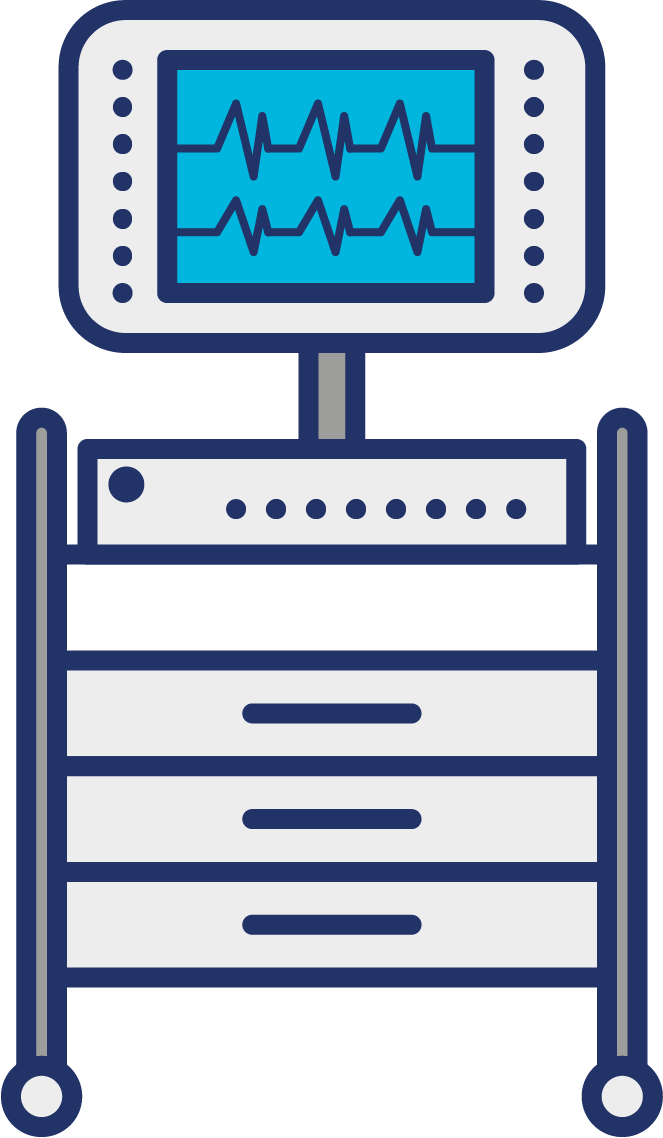 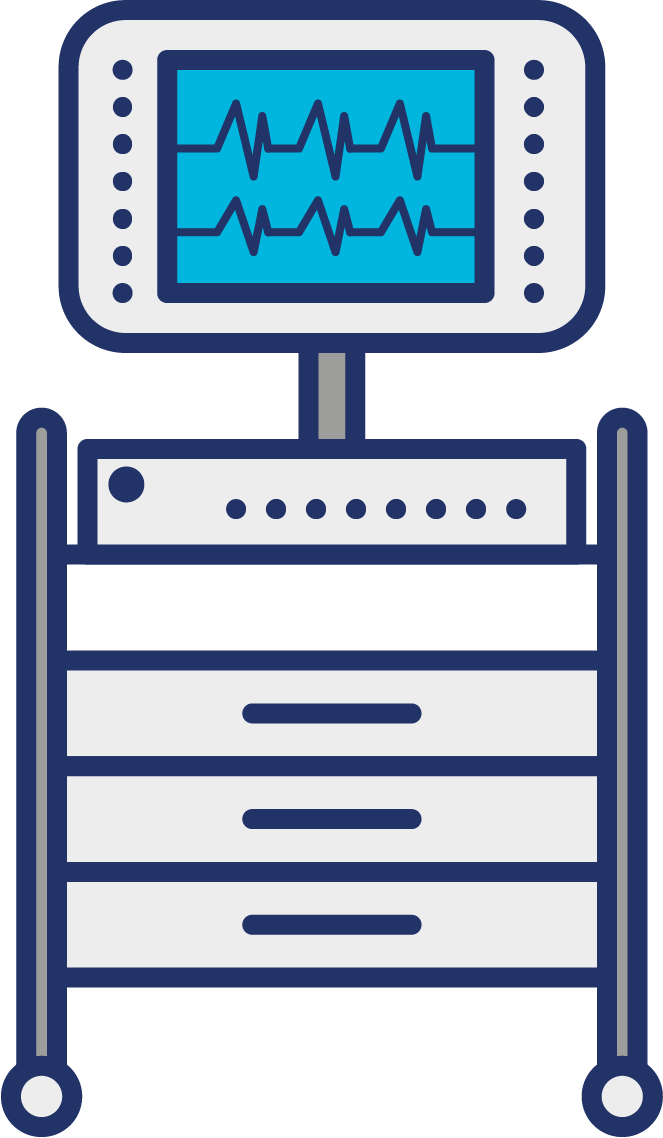 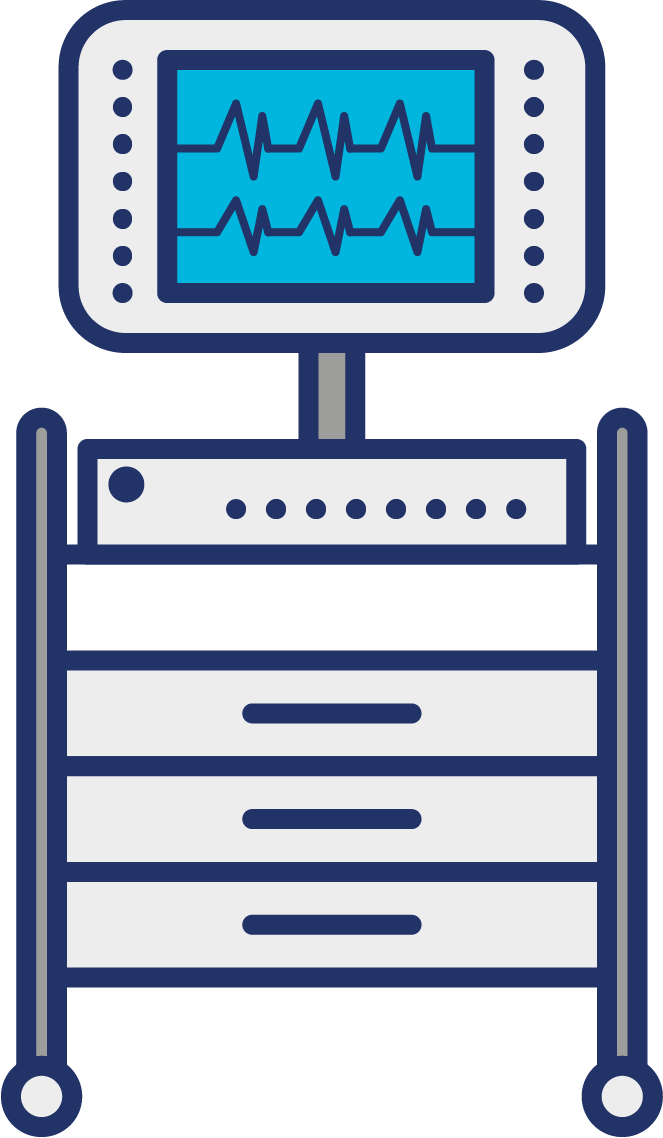 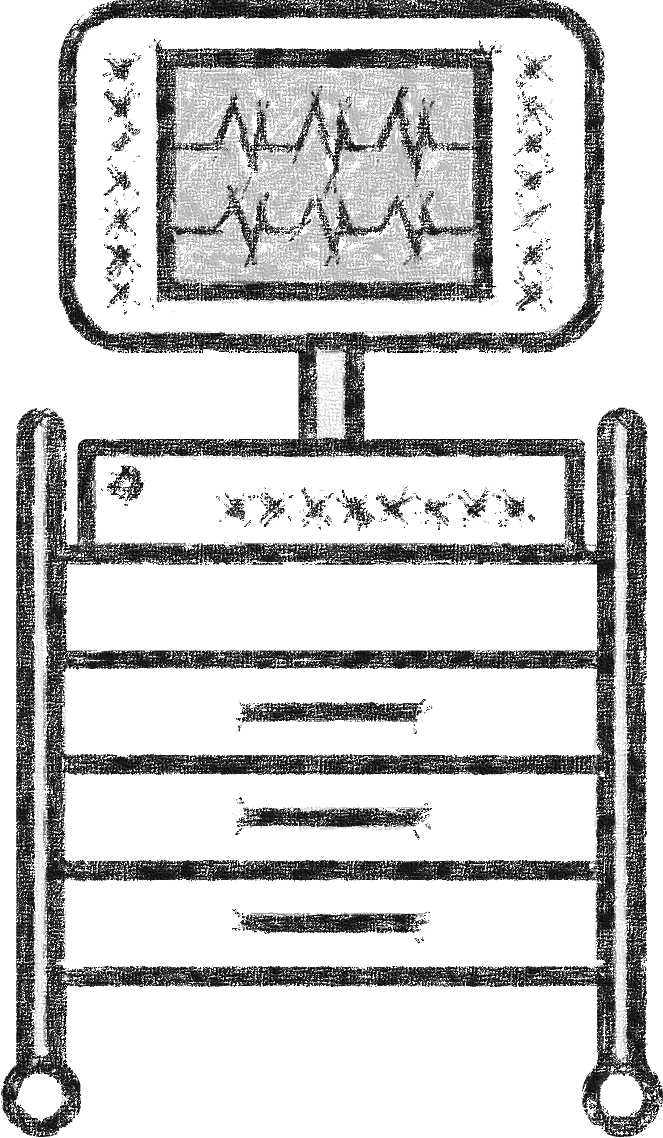 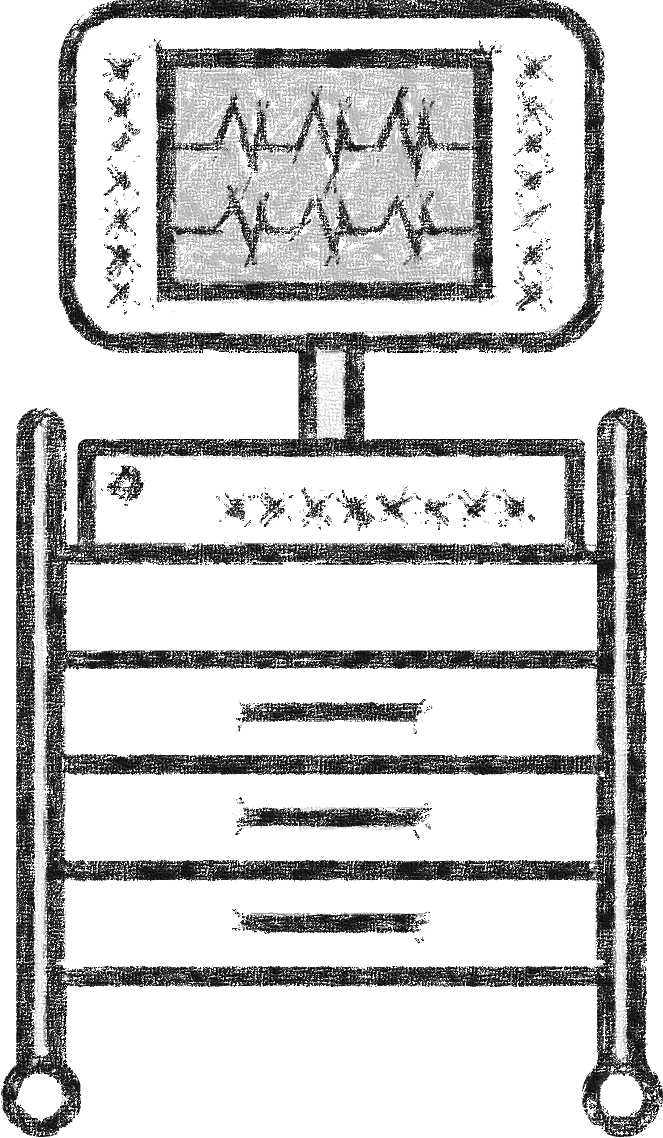 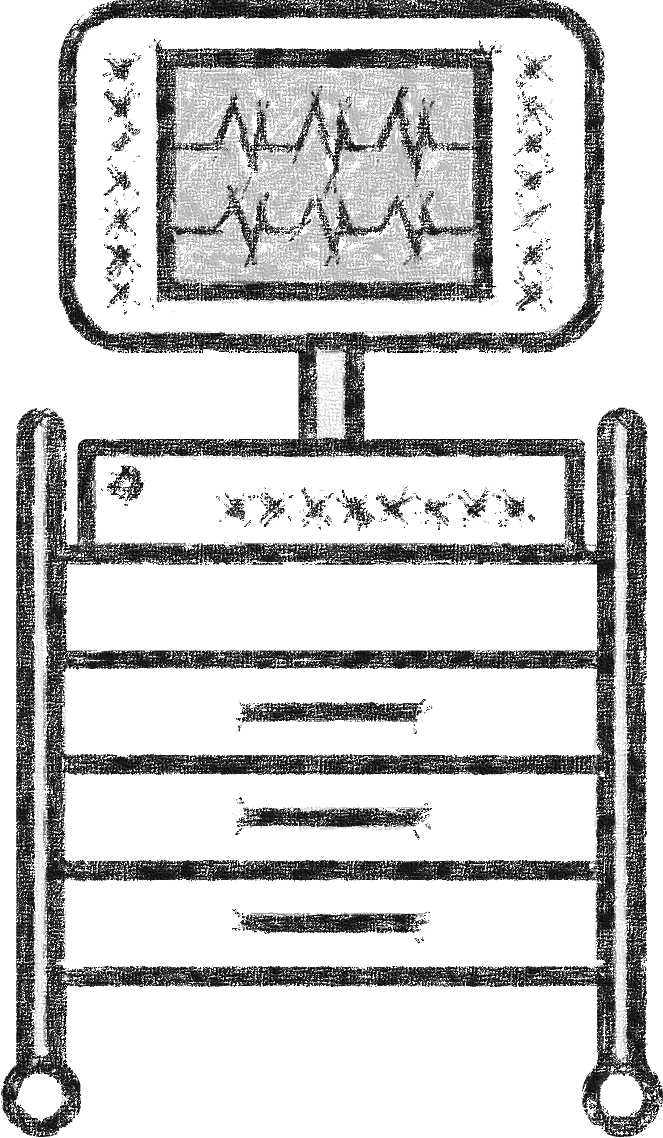 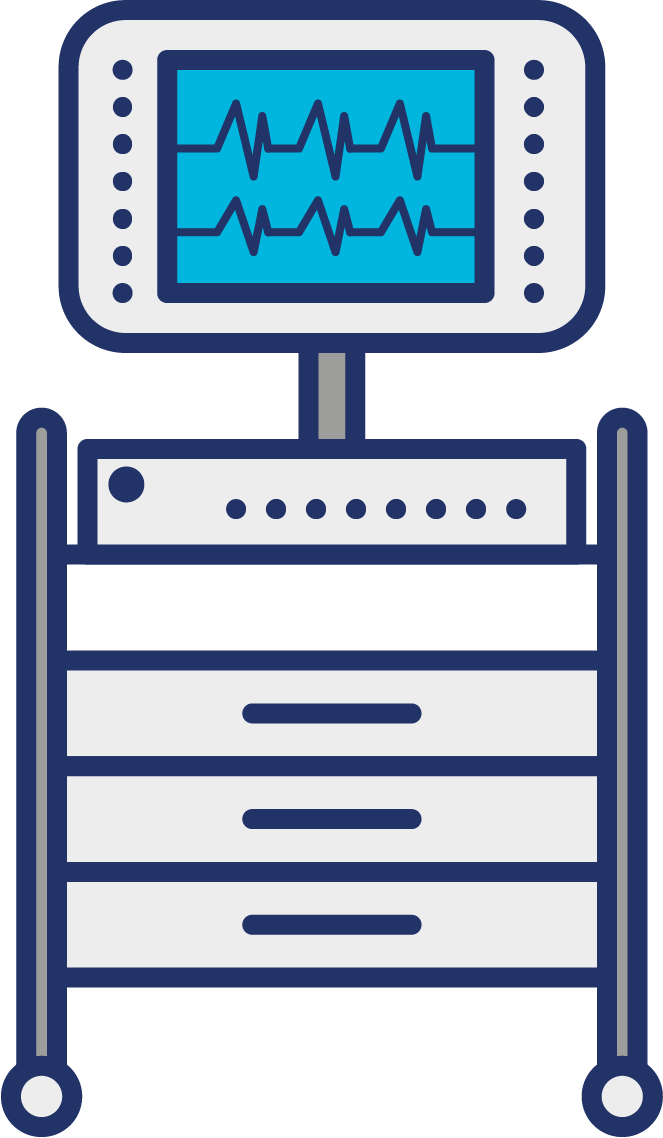 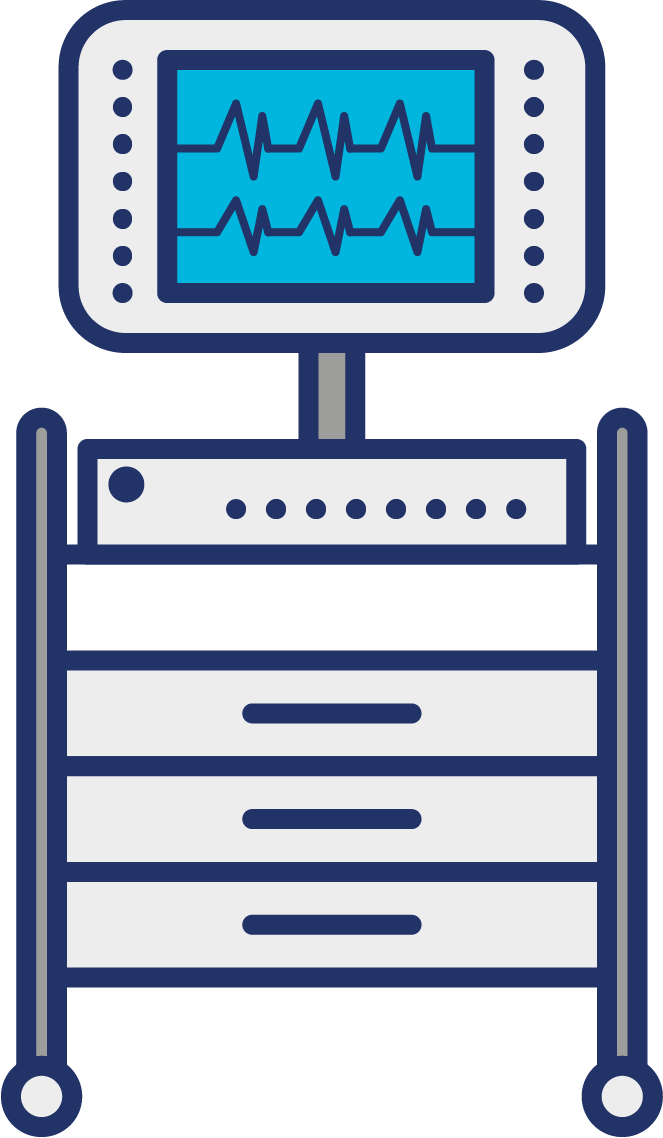 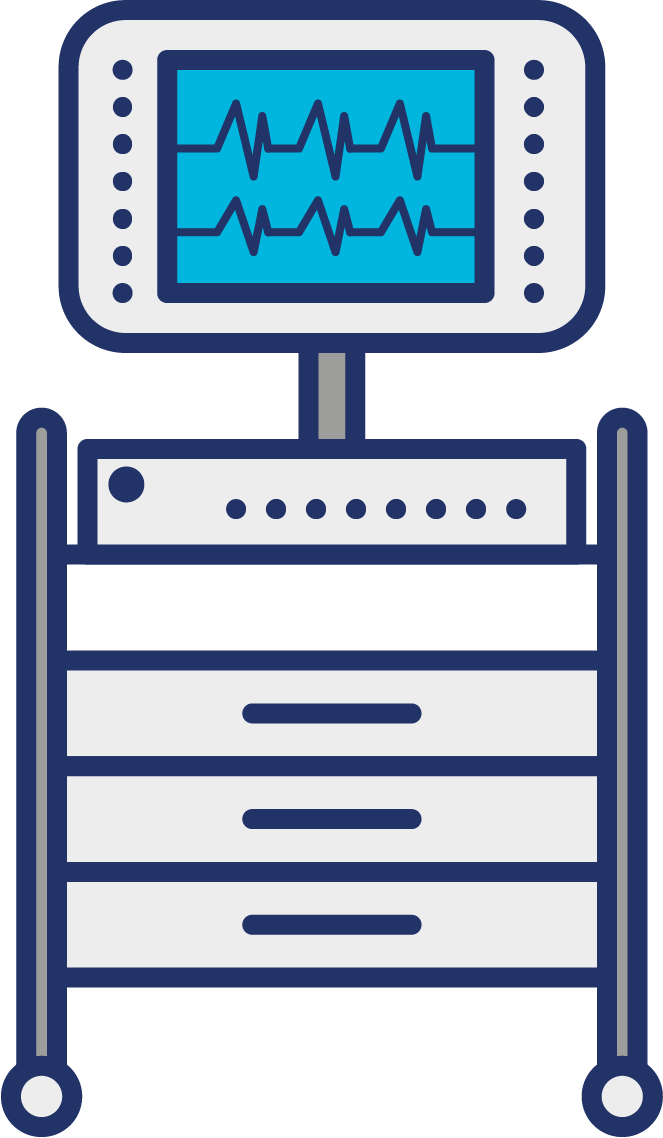 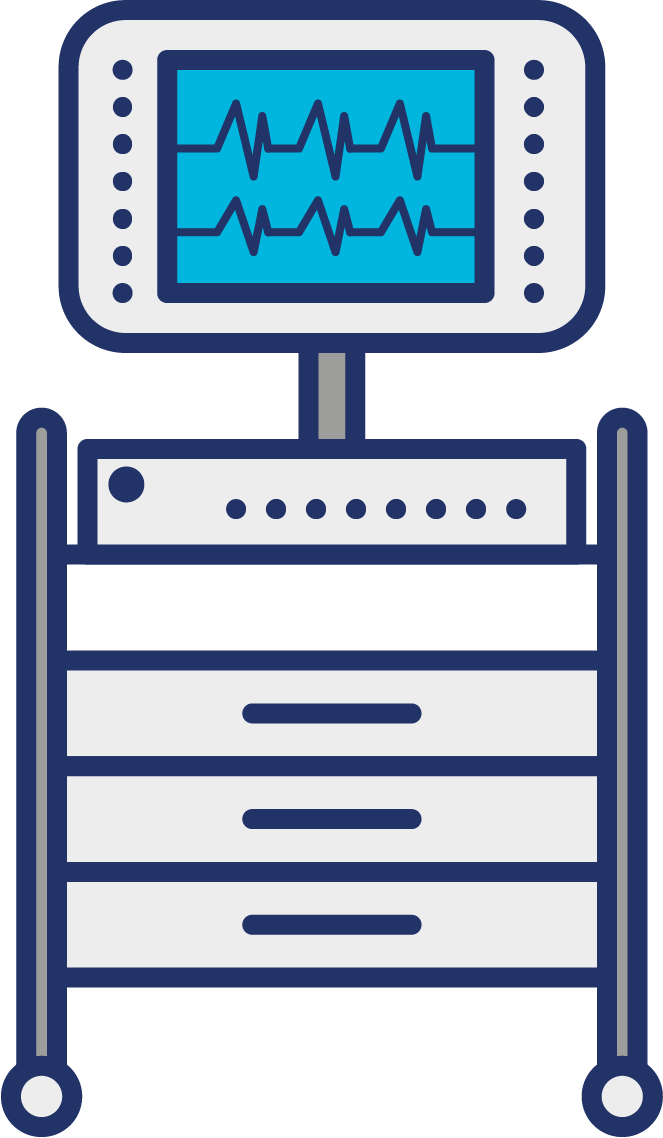 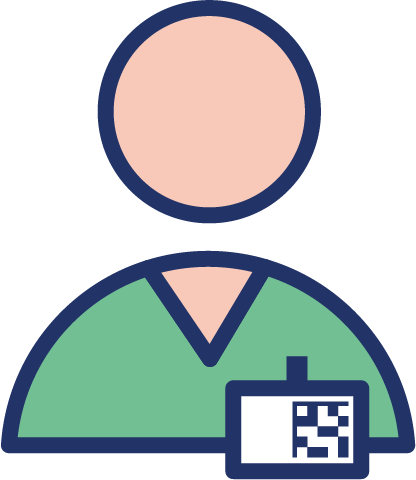 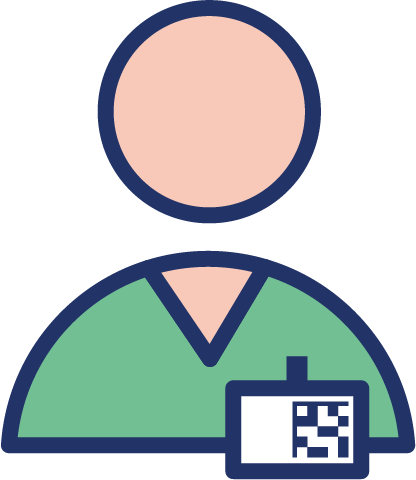 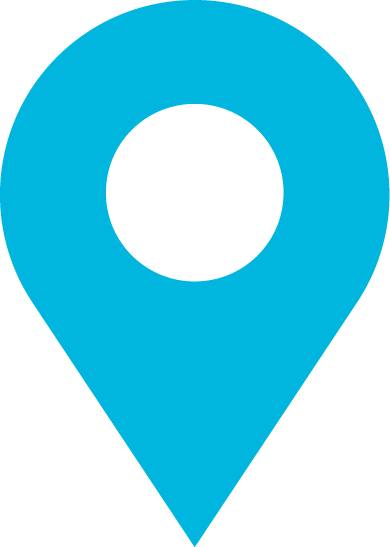 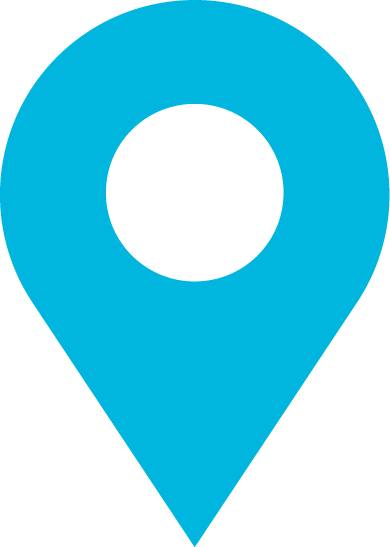 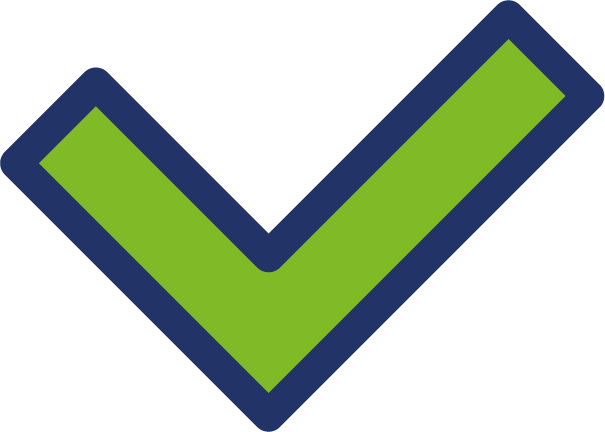 1. Request for new asset
2. Asset registered and prepared for use
3. Store the asset
4. Locate the asset
5. Deliver the asset to the user
6. Use the asset
7. Return the asset
GTIN
GTIN/GIAI
GTIN/GLN/GIAI
GLN
GTIN/GLN/GIAI
GLN/GSRN(+SRIN)/GIAI
GLN
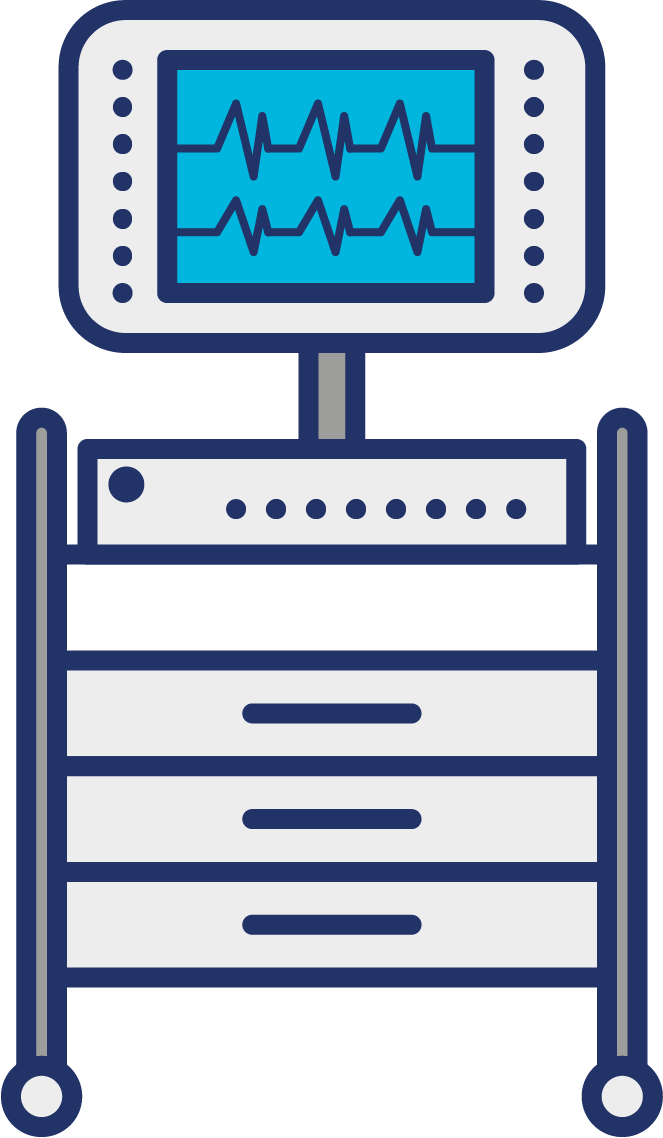 Does the asset needs cleaning ?
No
Yes
9. Maintain the asset
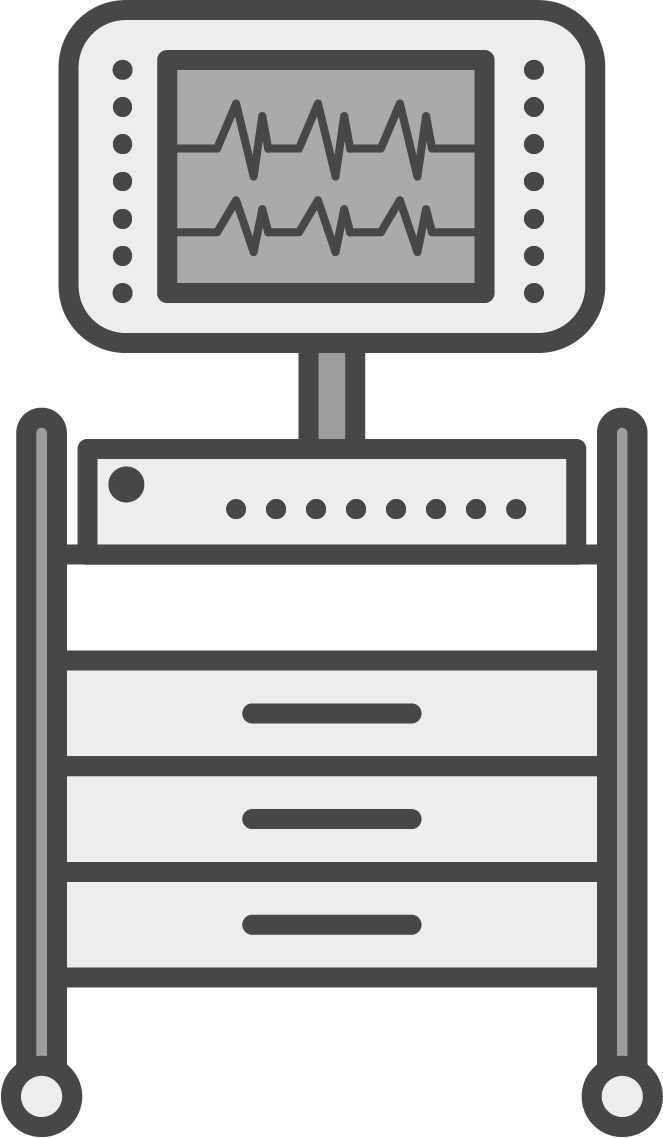 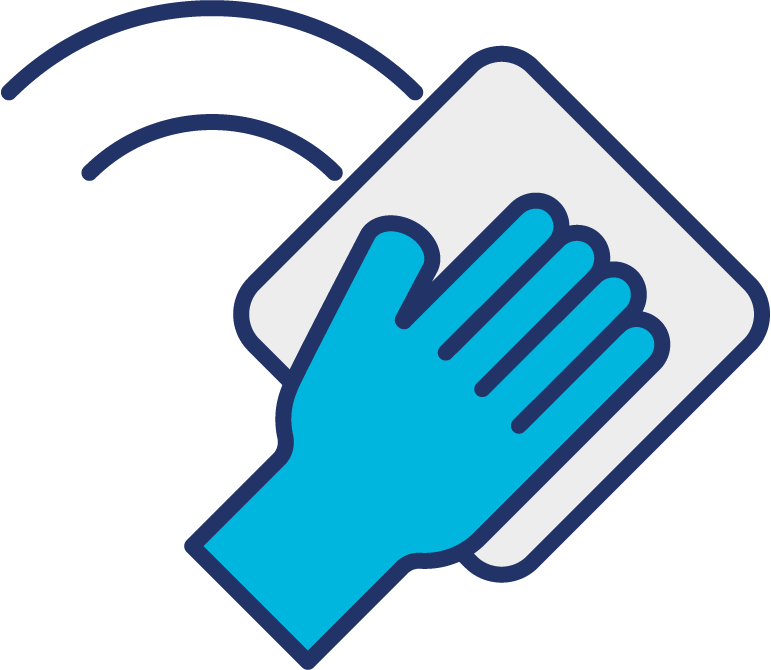 GLN
8. Clean the asset
GTIN/GIAI
Where the standards fit in the process map
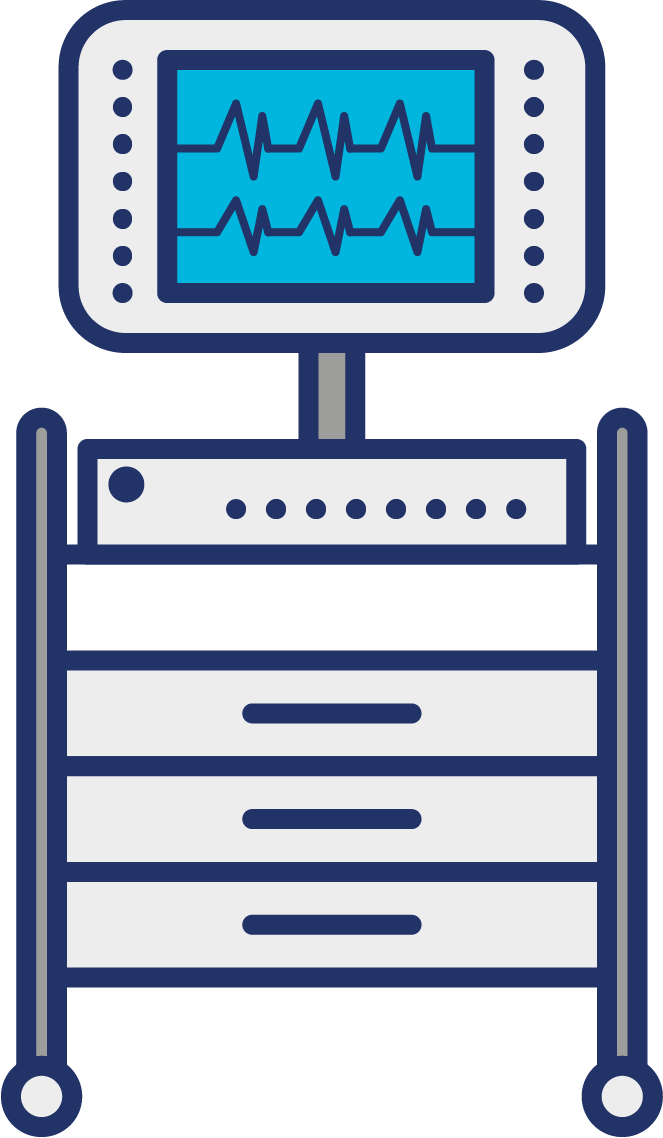 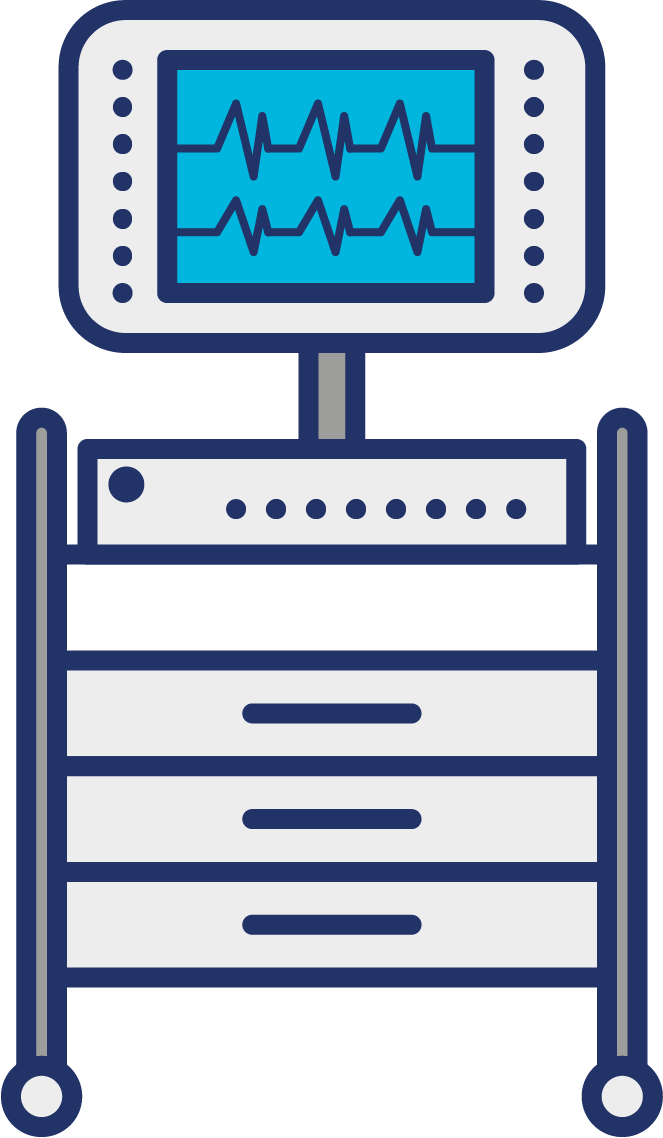 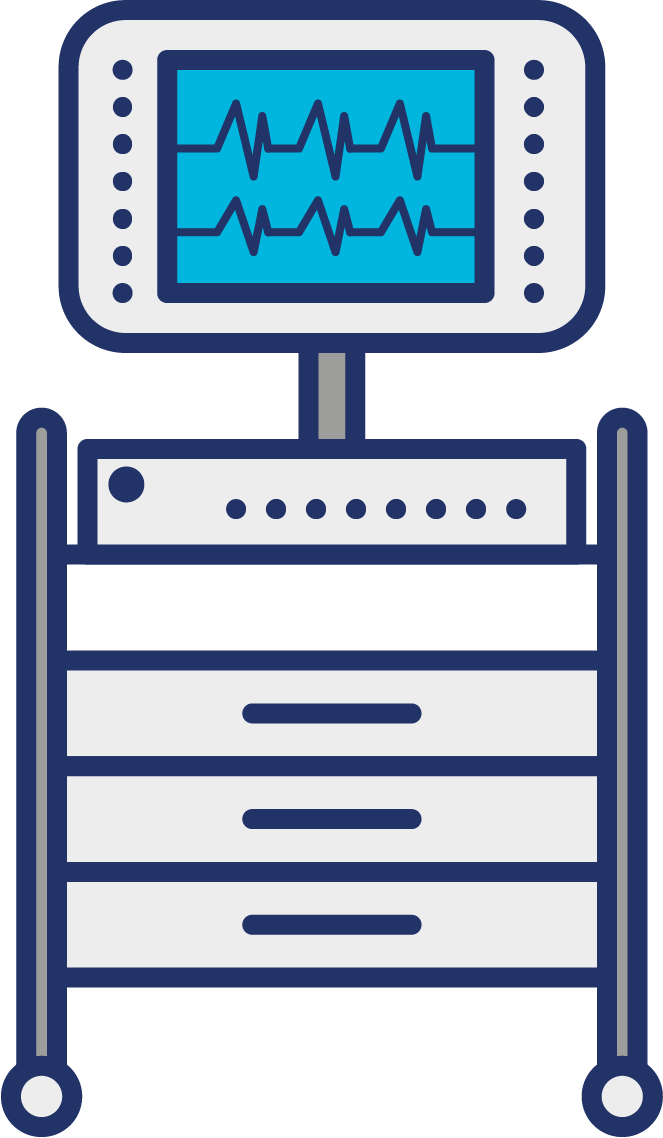 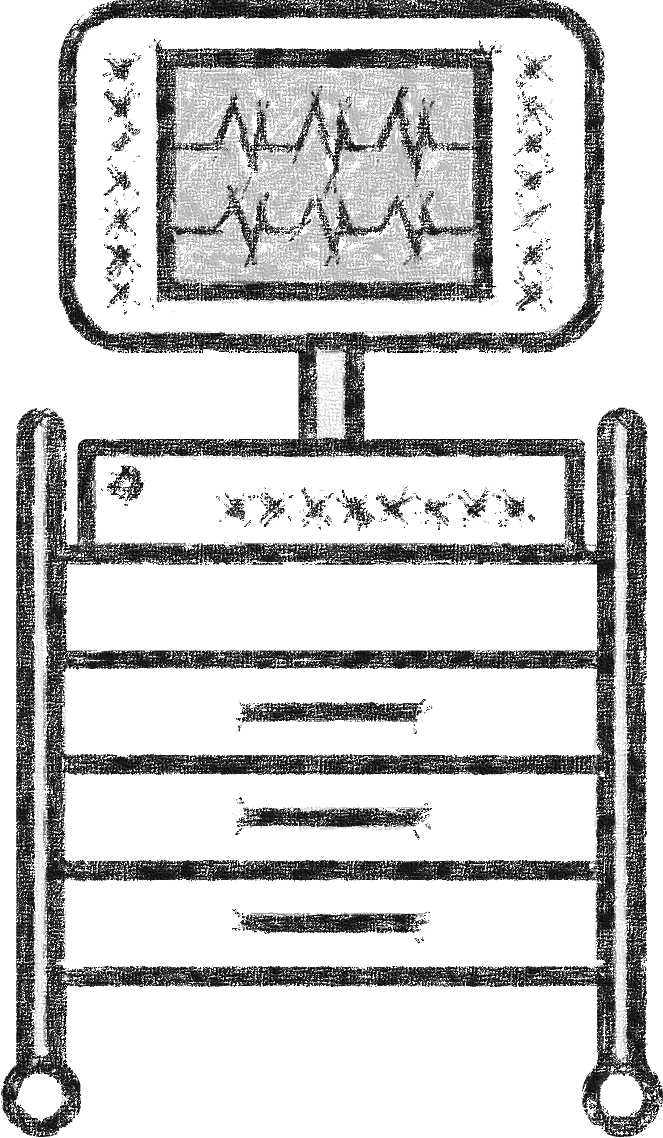 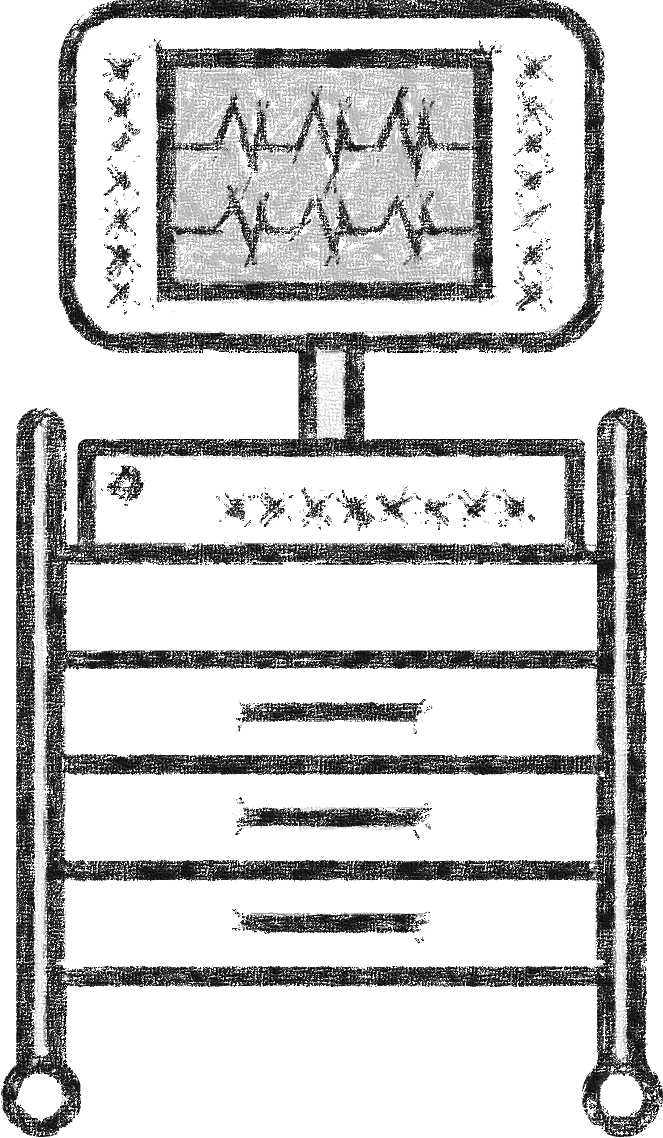 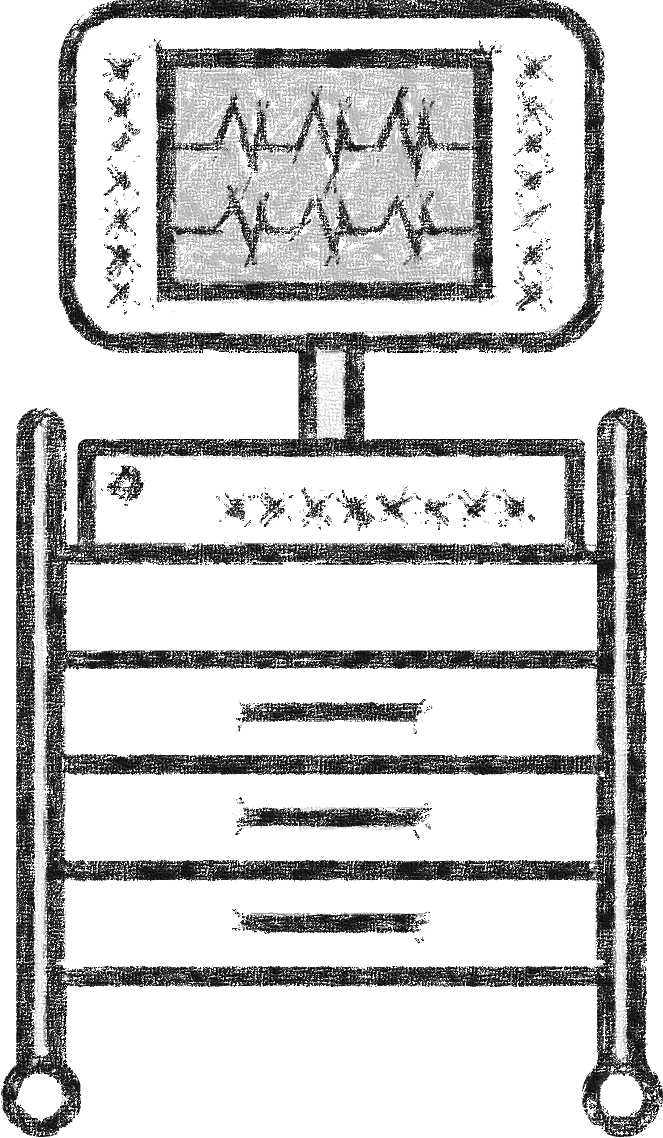 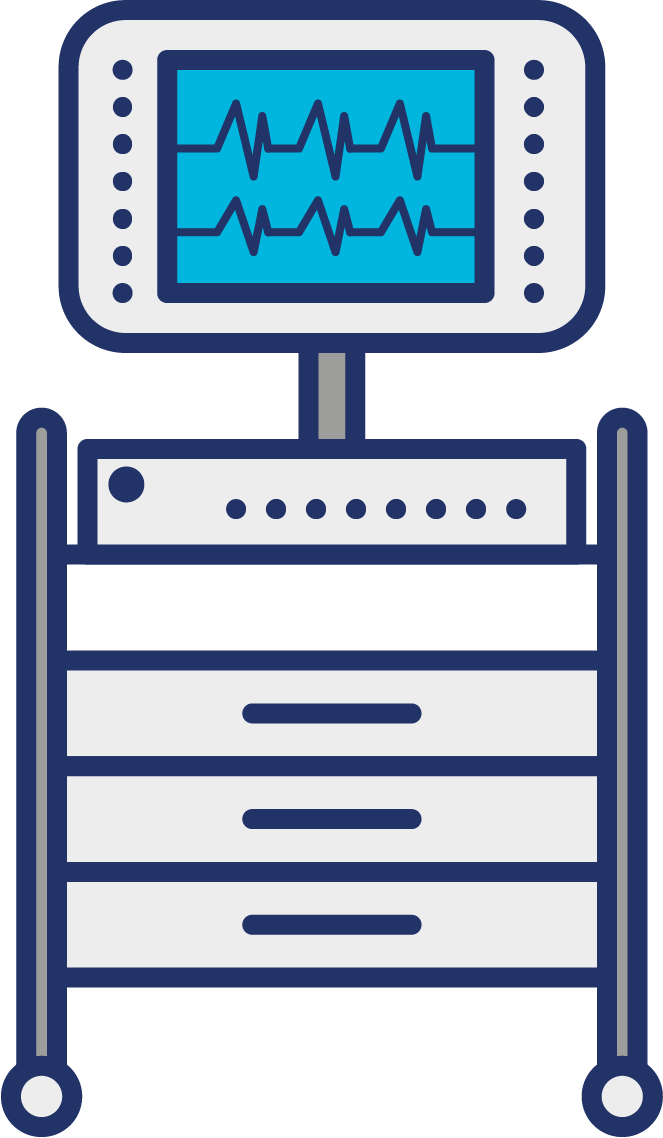 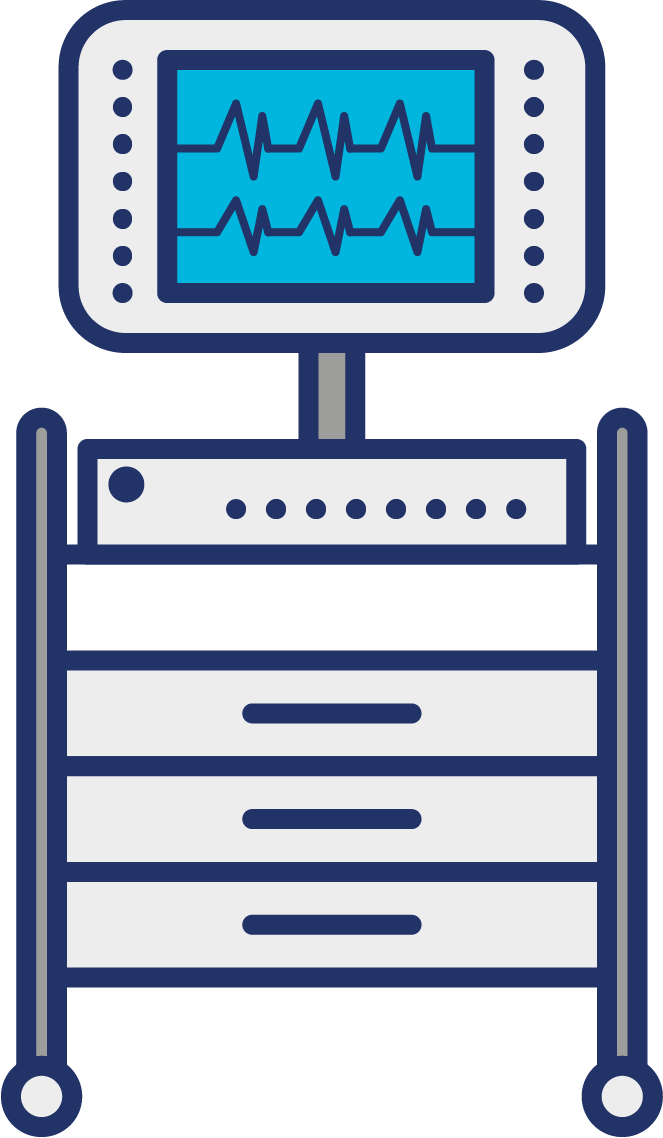 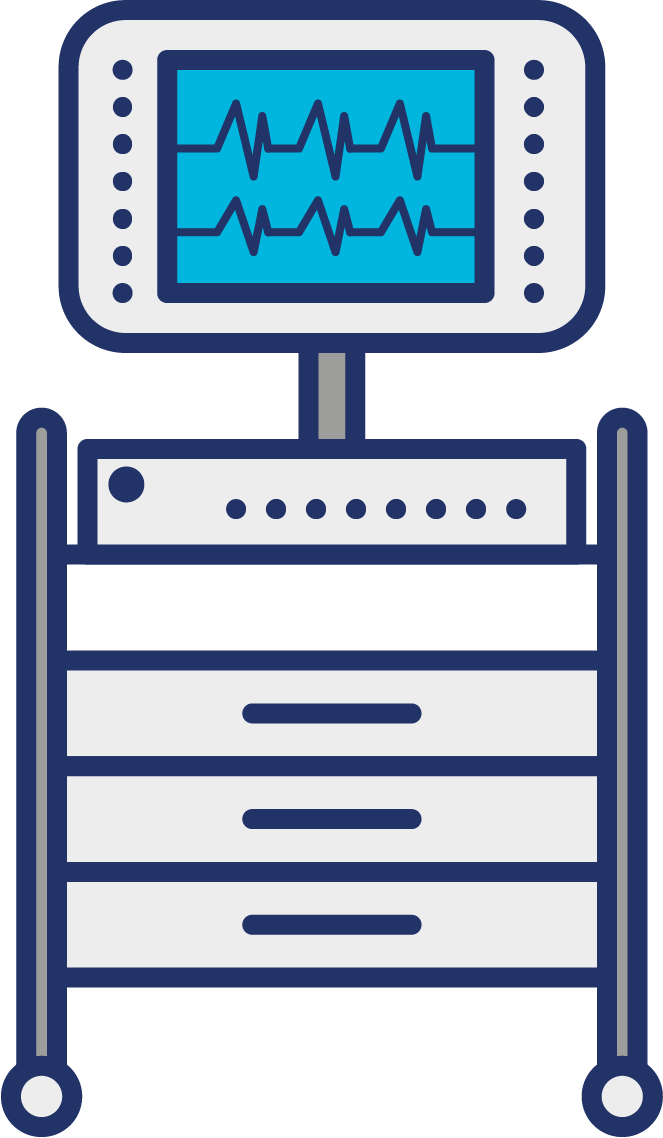 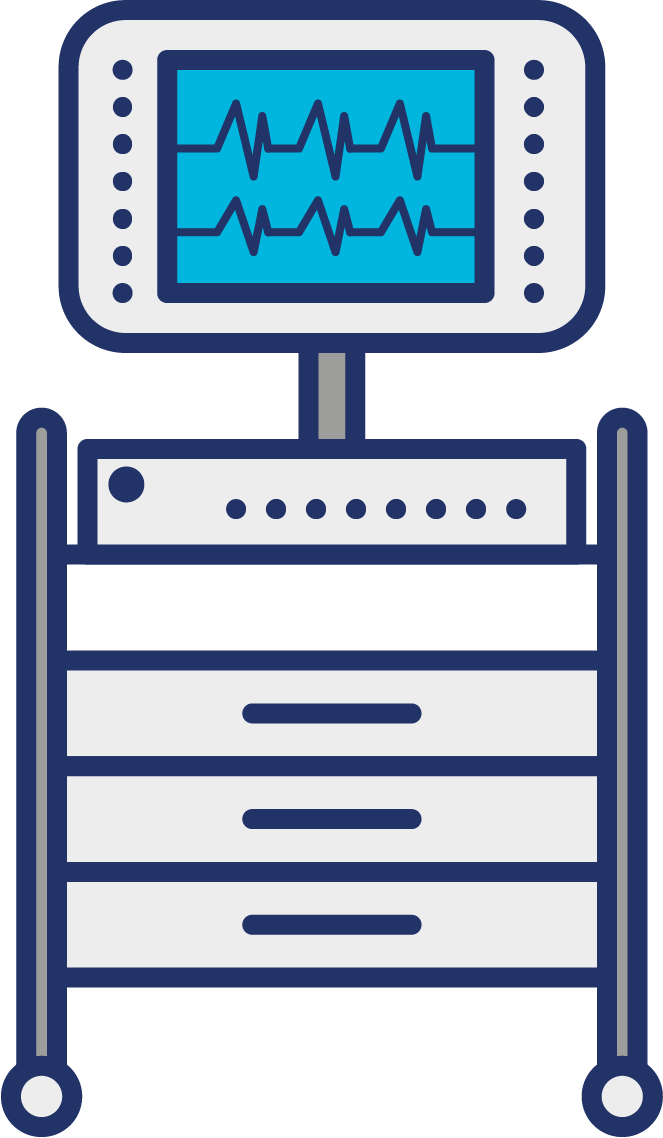 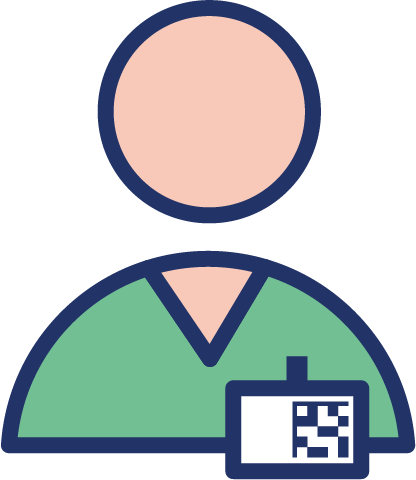 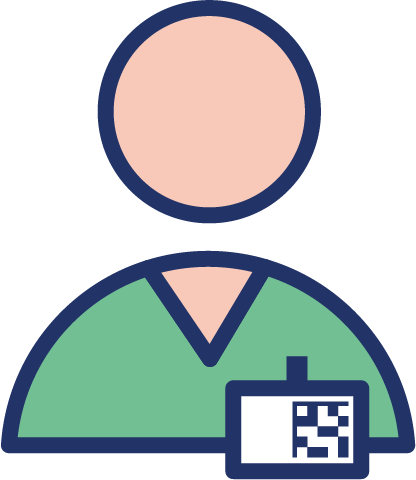 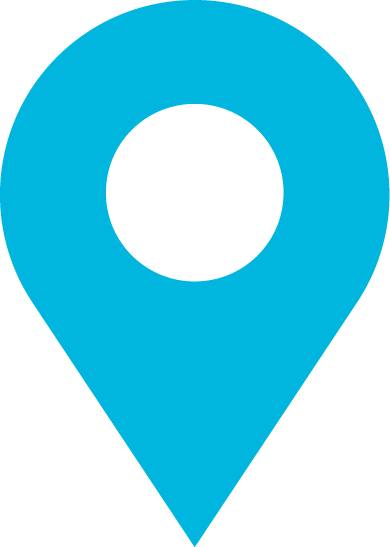 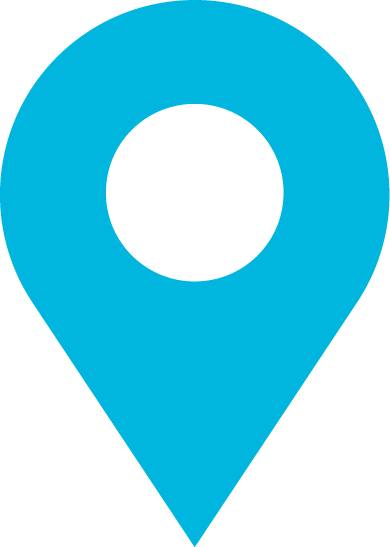 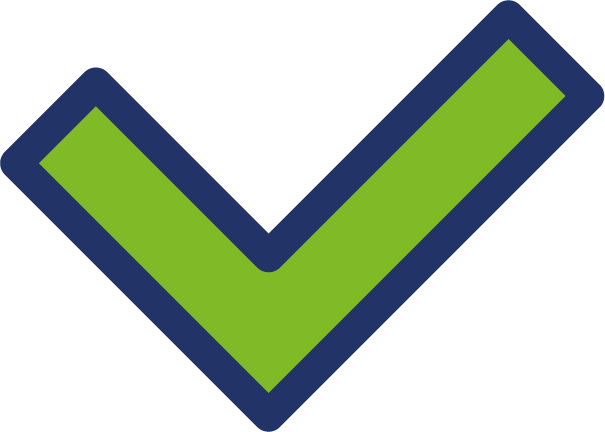 1. Request for new asset
2. Asset registered and prepared for use
3. Store the asset
4. Locate the asset
5. Deliver the asset to the user
6. Use the asset
7. Return the asset
GTIN
GTIN/GIAI
GTIN/GLN/GIAI
GLN
GTIN/GLN/GIAI
GLN/GSRN(+SRIN)/GIAI
GLN
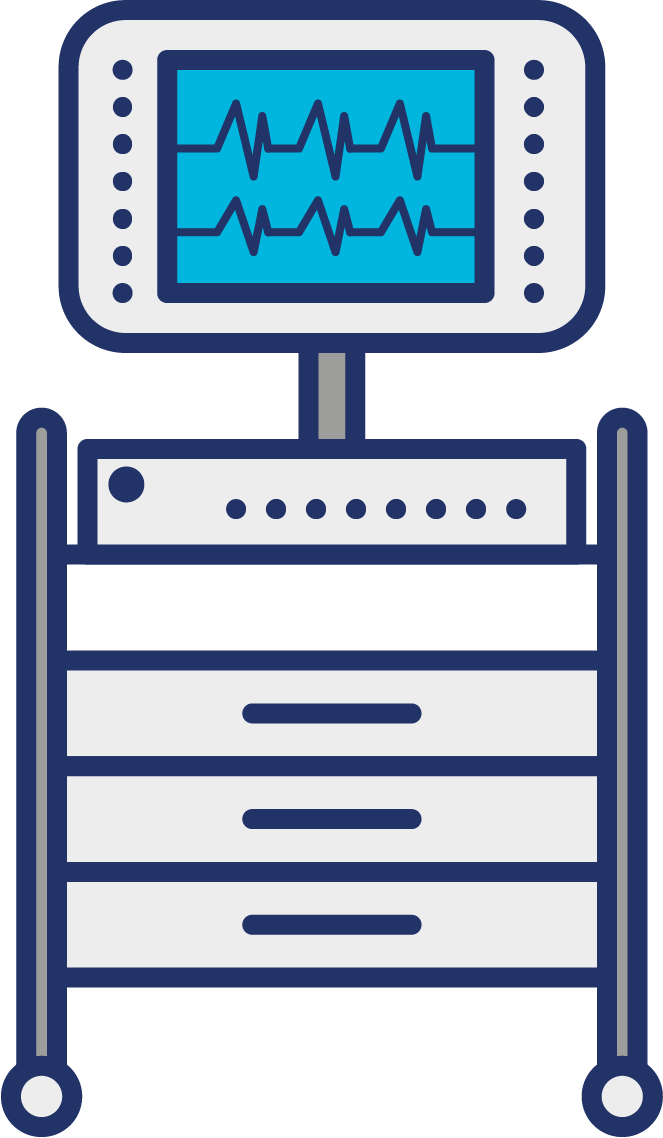 Does the  asset need disposing of?
Does the asset needs cleaning ?
No
Yes
9. Maintain the asset
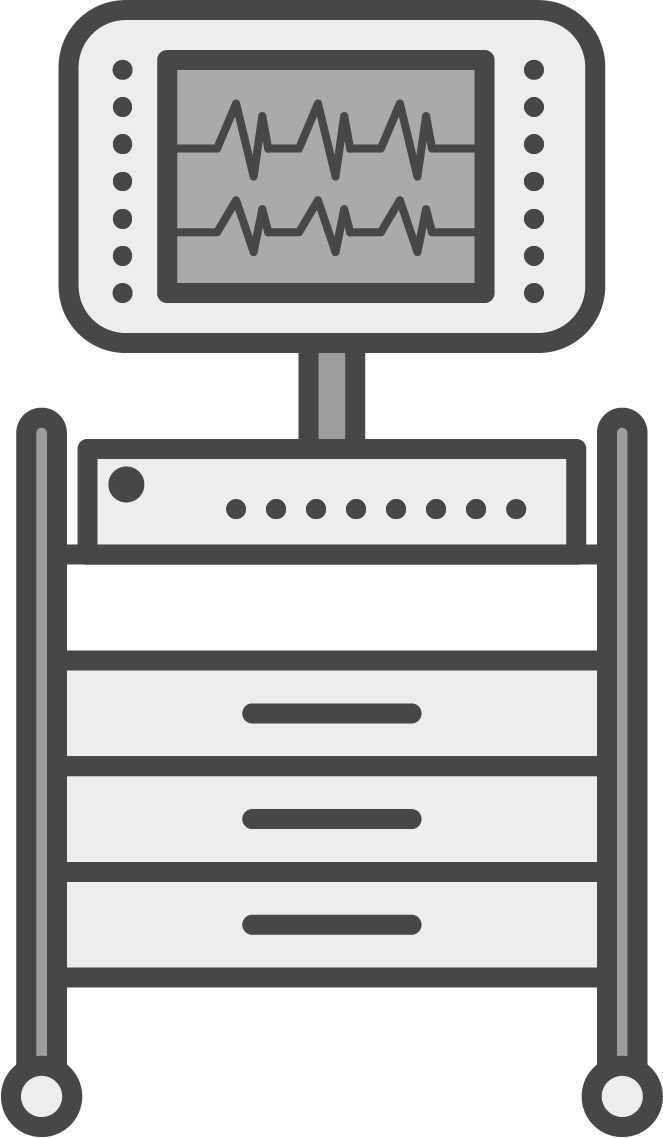 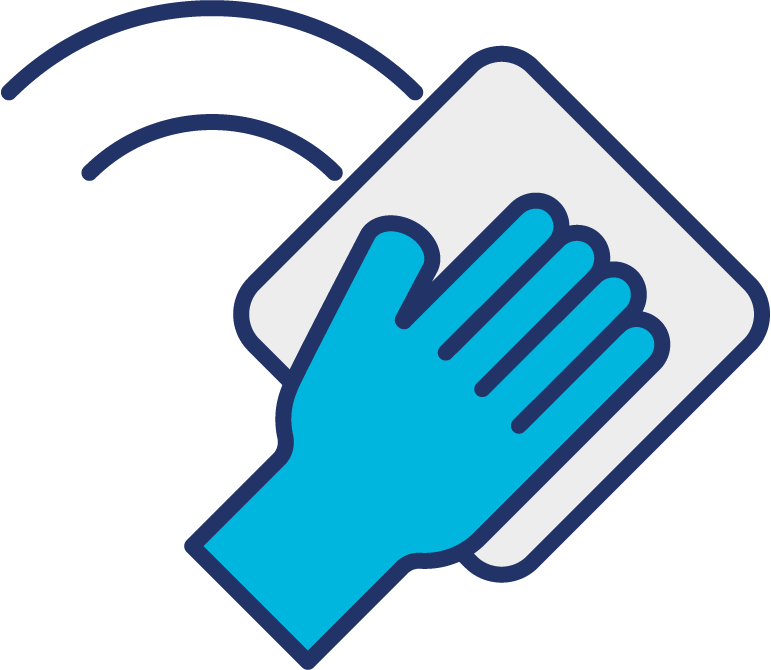 GLN
8. Clean the asset
GTIN/GIAI
Where the standards fit in the process map
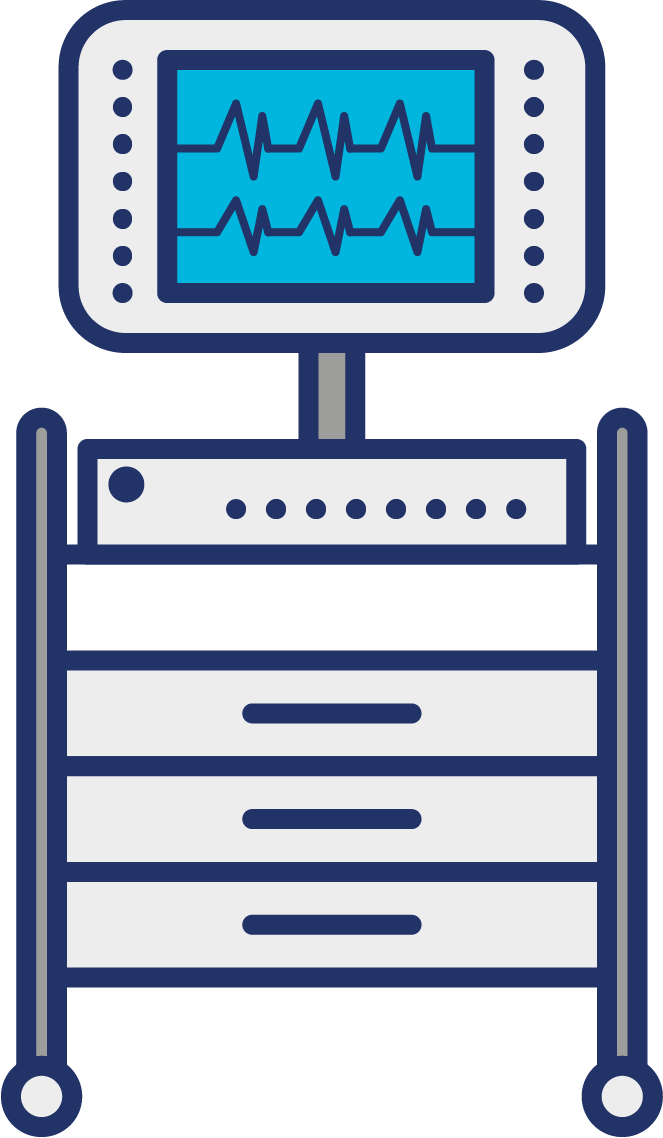 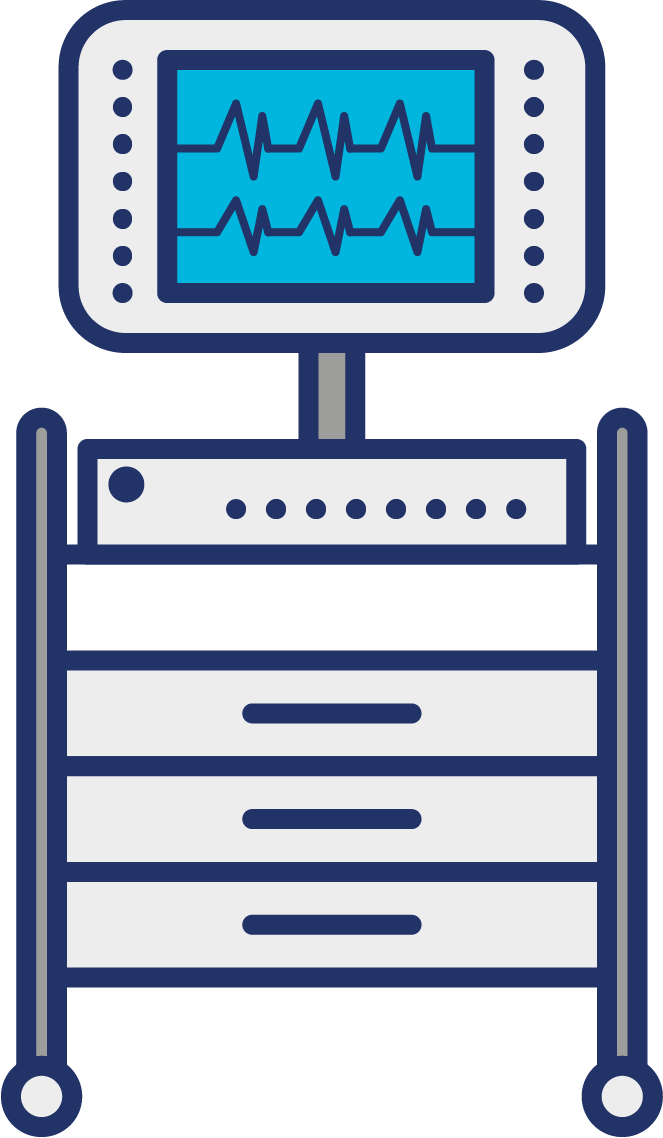 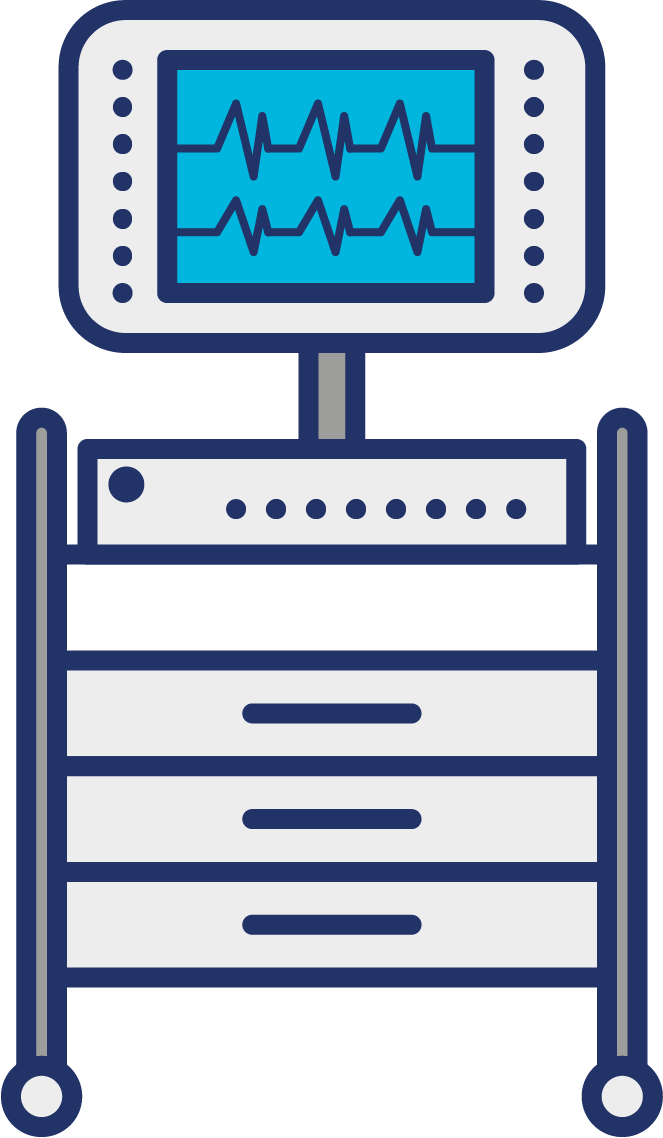 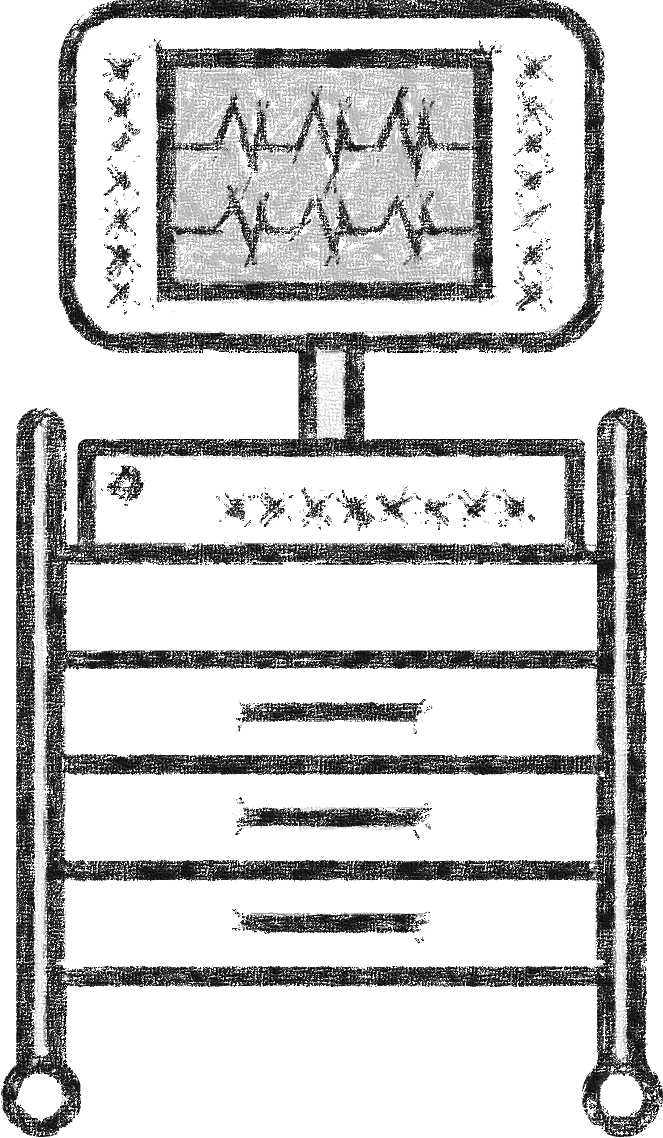 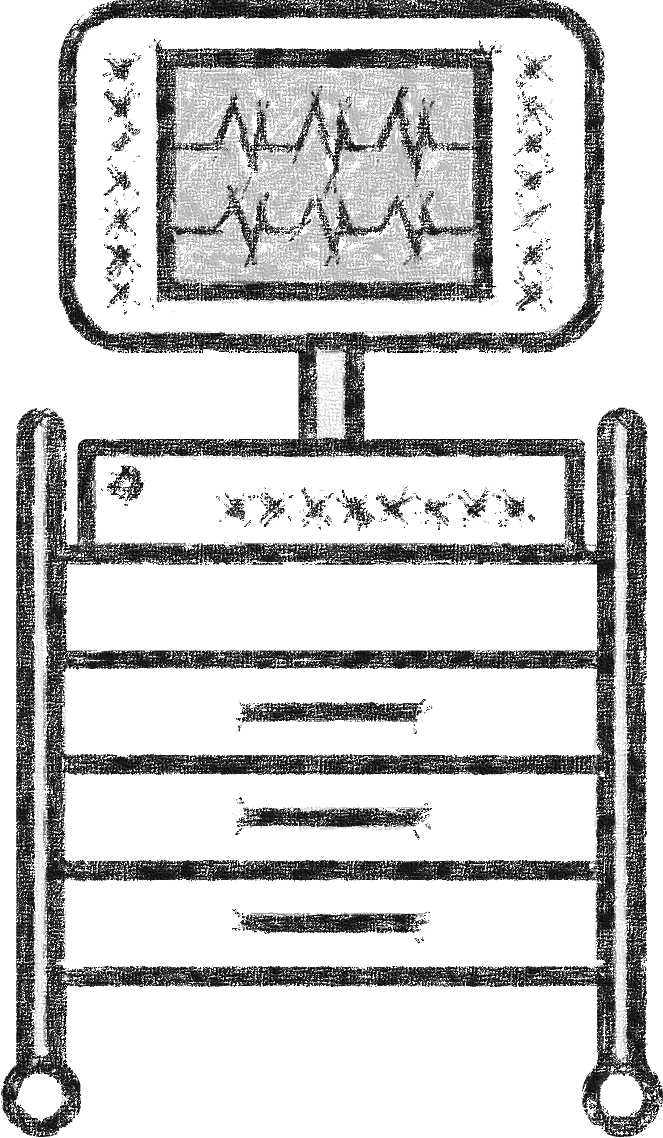 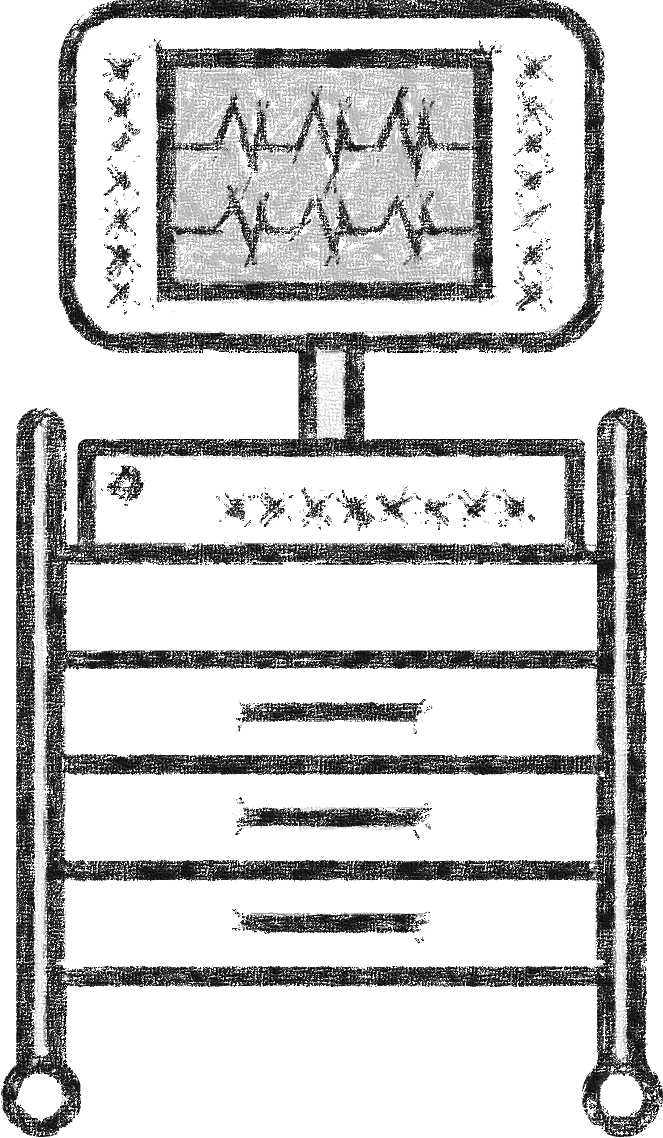 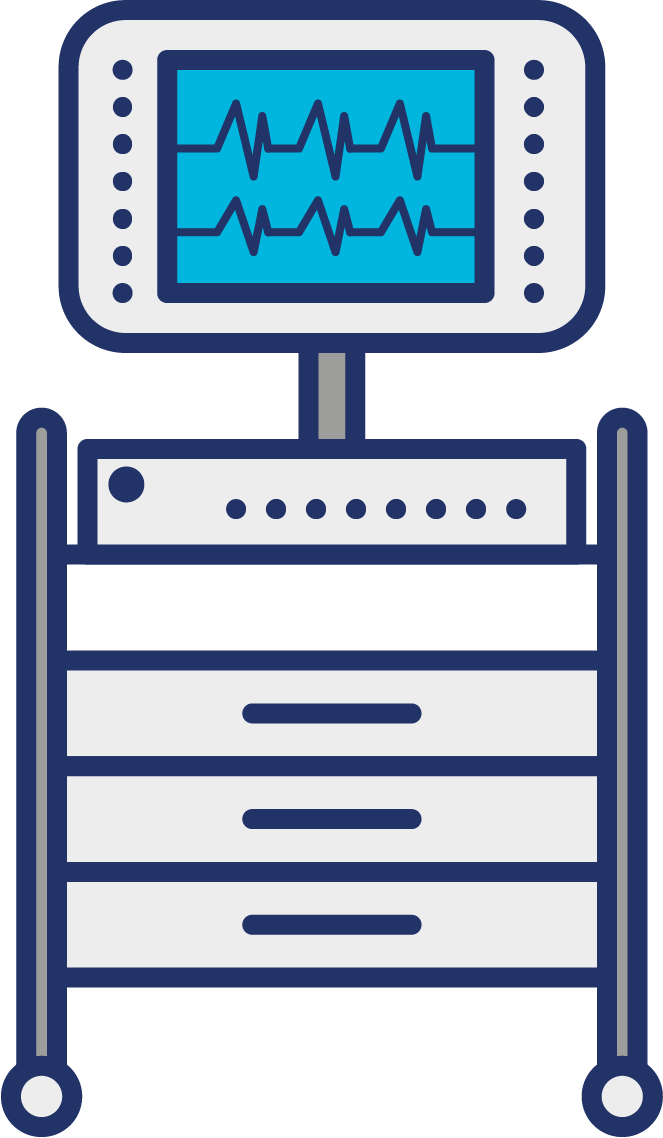 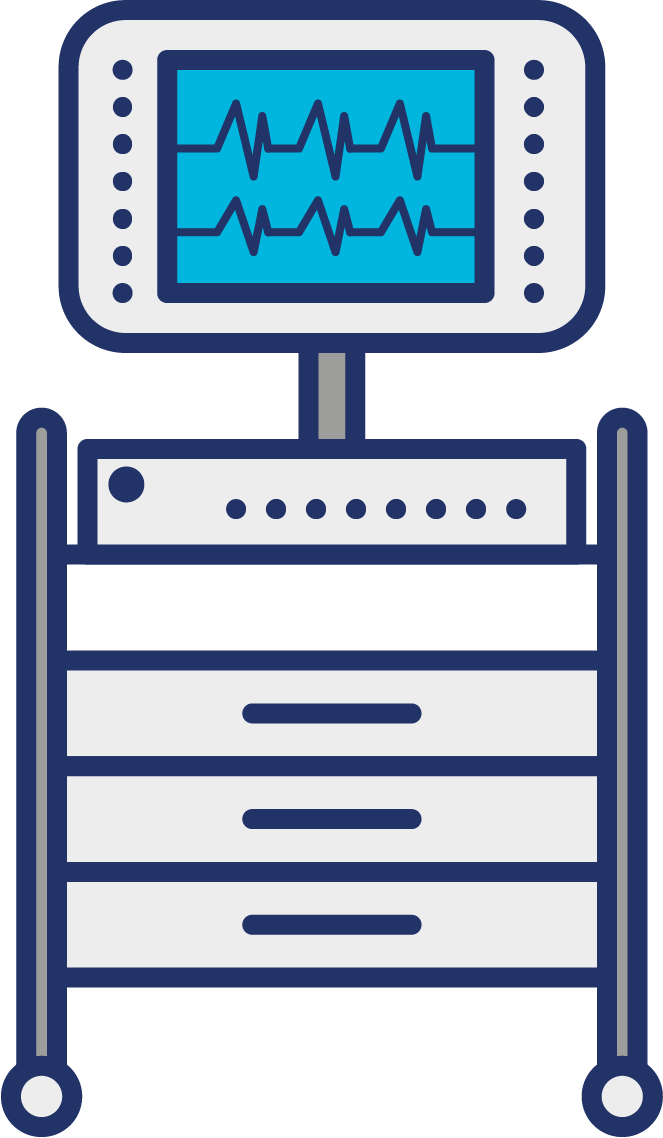 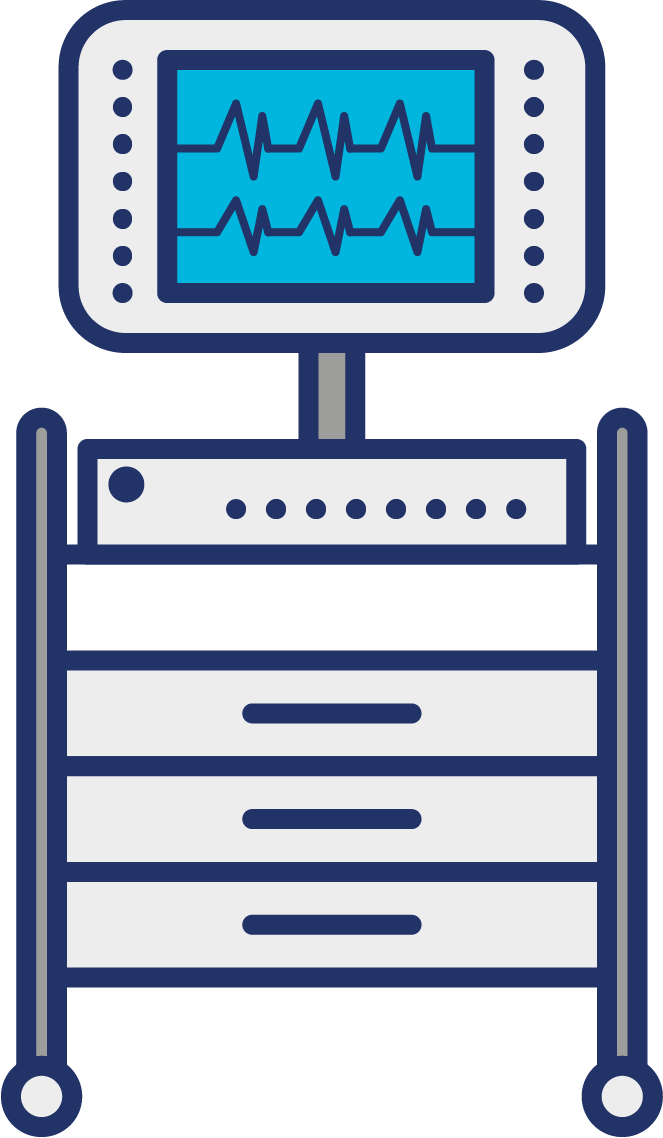 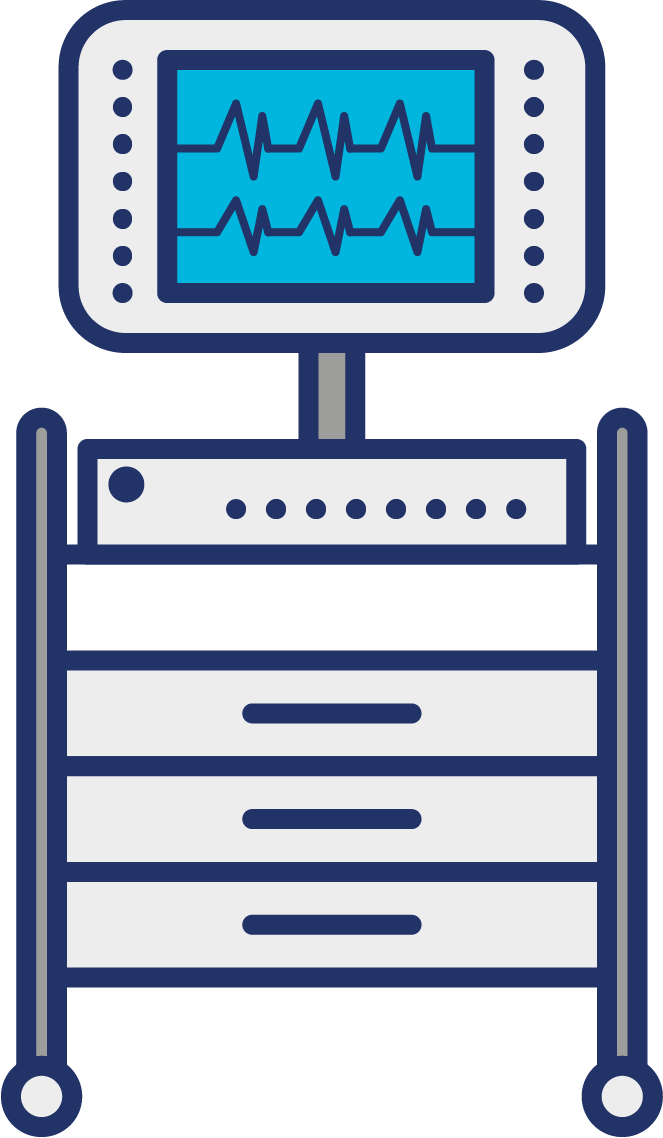 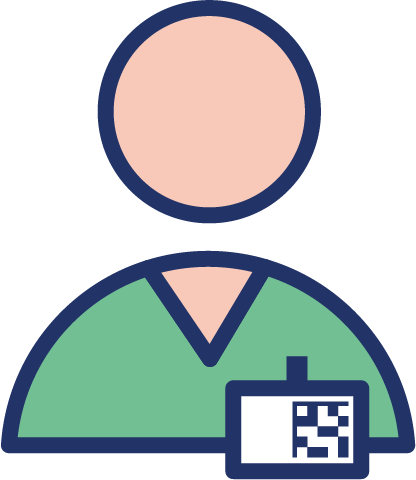 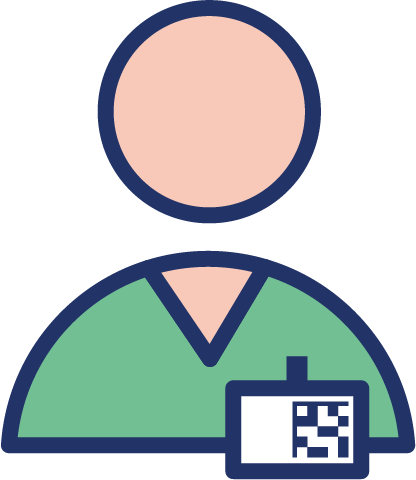 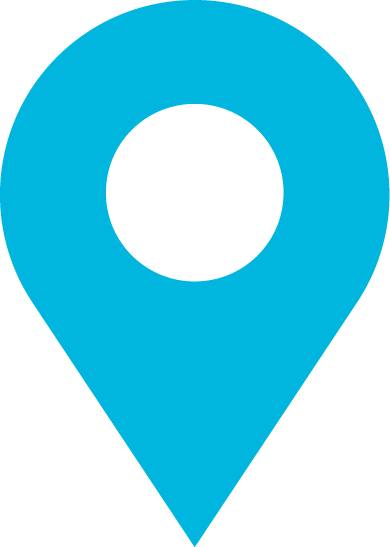 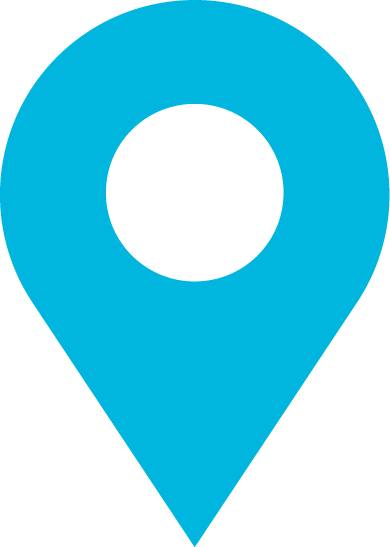 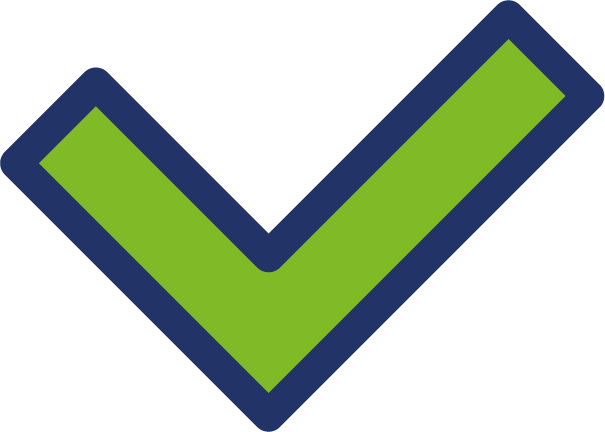 1. Request for new asset
2. Asset registered and prepared for use
3. Store the asset
4. Locate the asset
5. Deliver the asset to the user
6. Use the asset
7. Return the asset
GTIN
GTIN/GIAI
GTIN/GLN/GIAI
GLN
GTIN/GLN/GIAI
GLN/GSRN(+SRIN)/GIAI
GLN
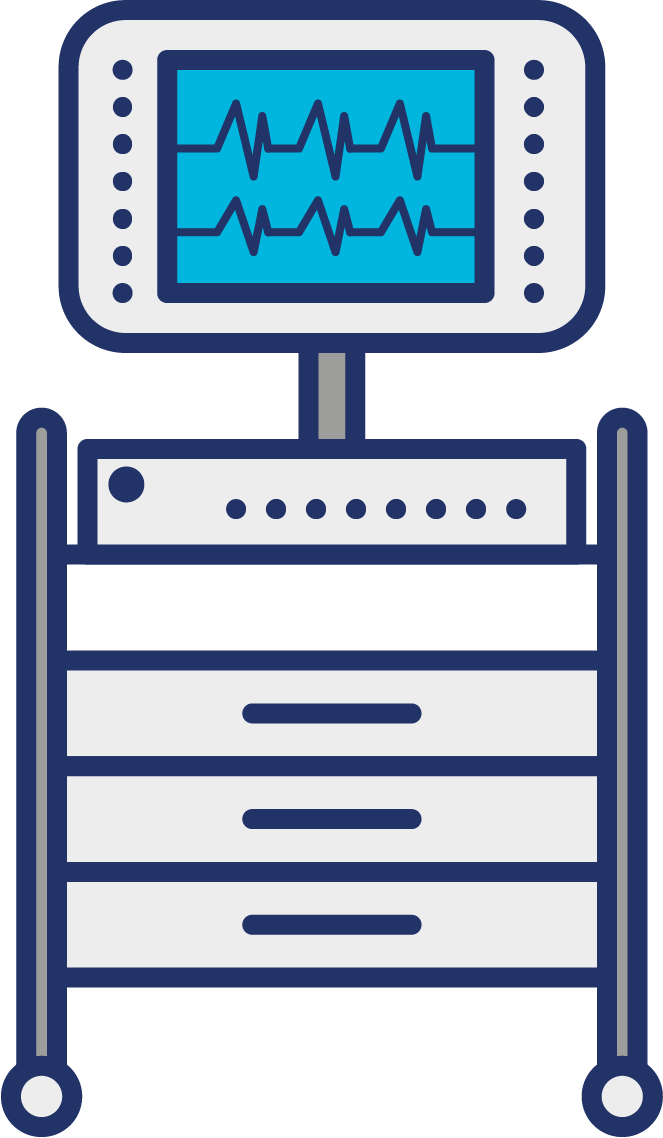 Does the  asset need disposing of?
Does the asset needs cleaning ?
No
Yes
Yes
9. Maintain the asset
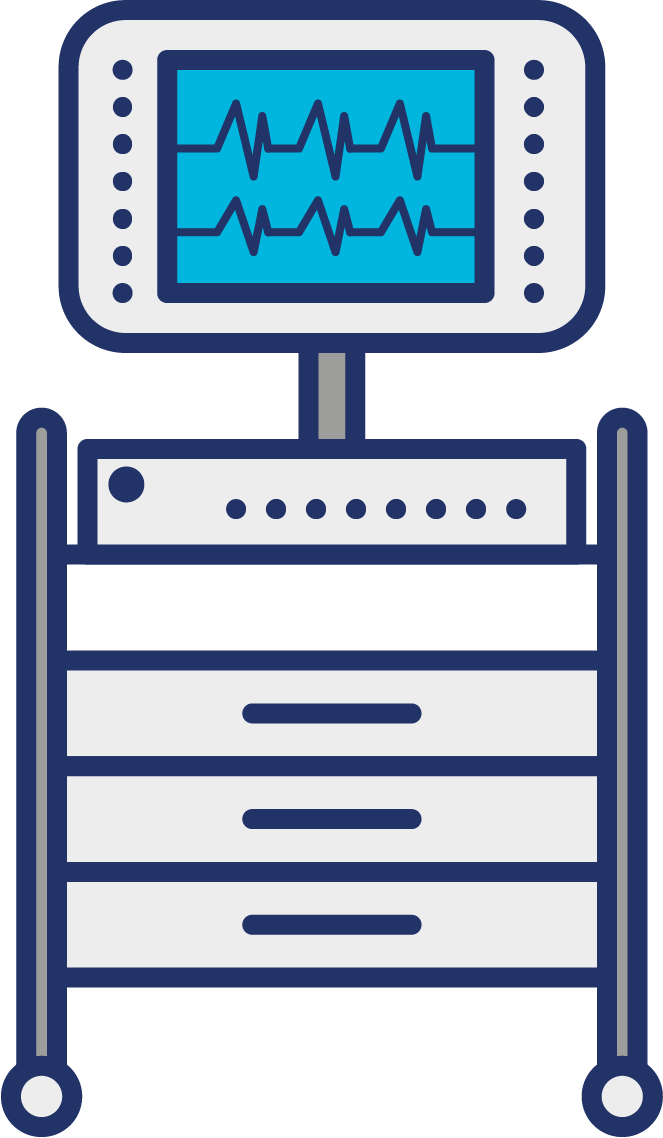 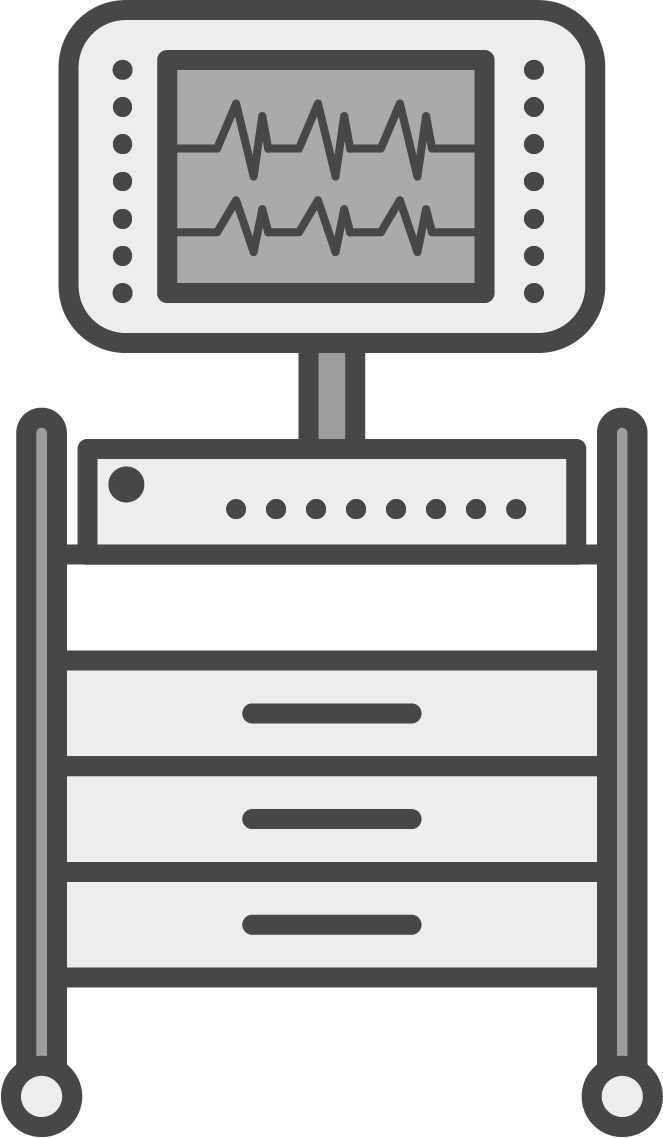 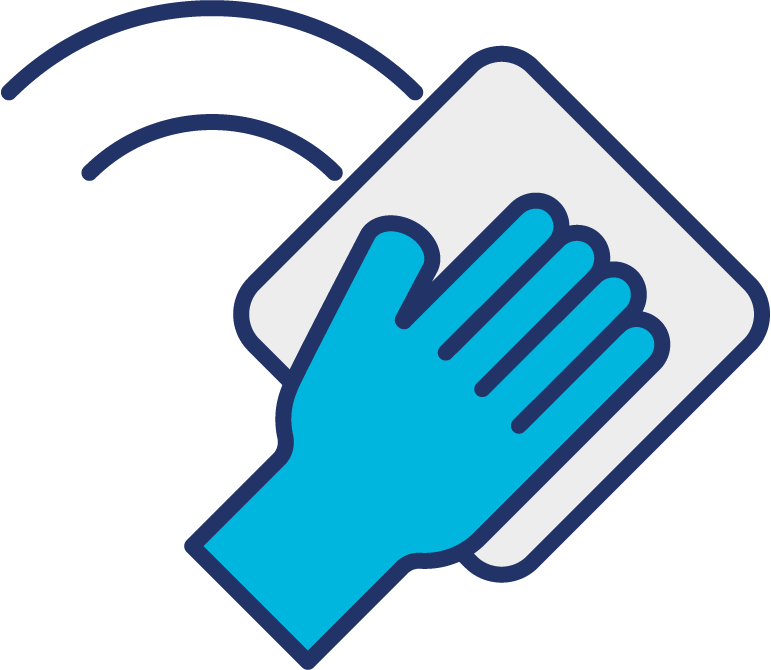 GLN
10. Dispose the asset and decomission
8. Clean the asset
GTIN/GIAI
GTIN/GIAI
Where the standards fit in the process map
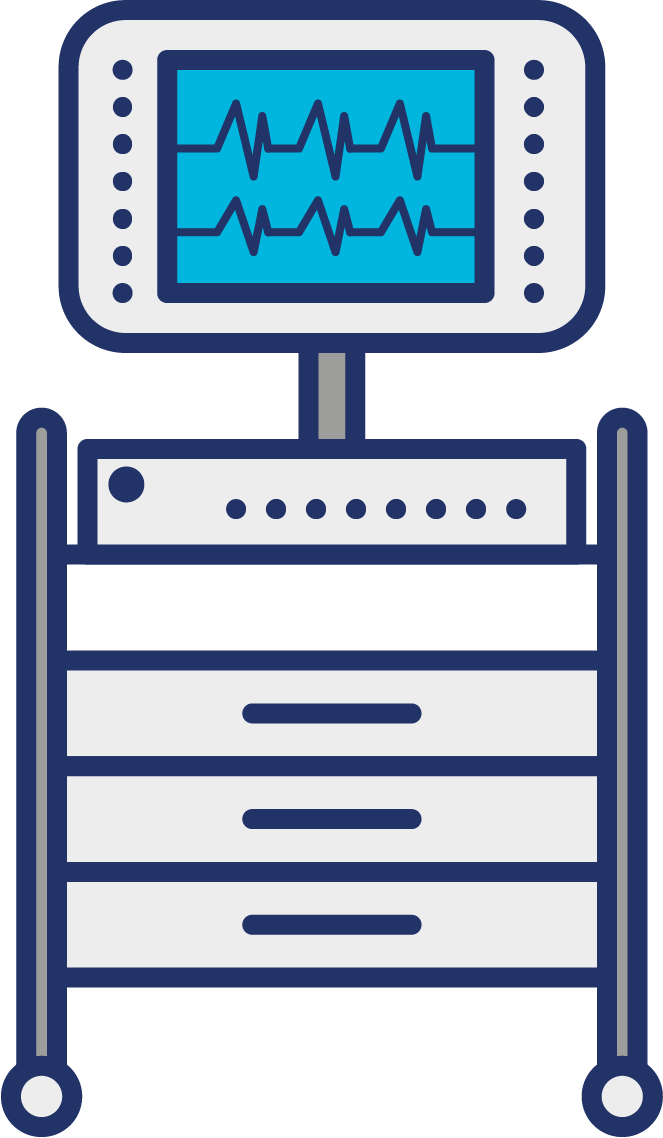 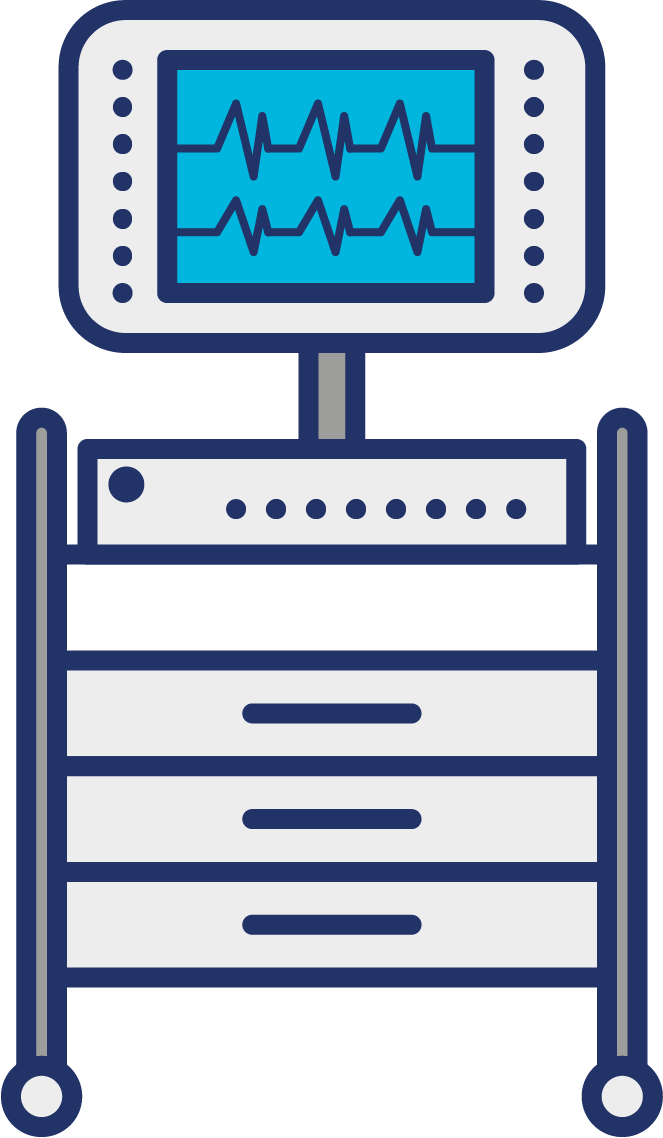 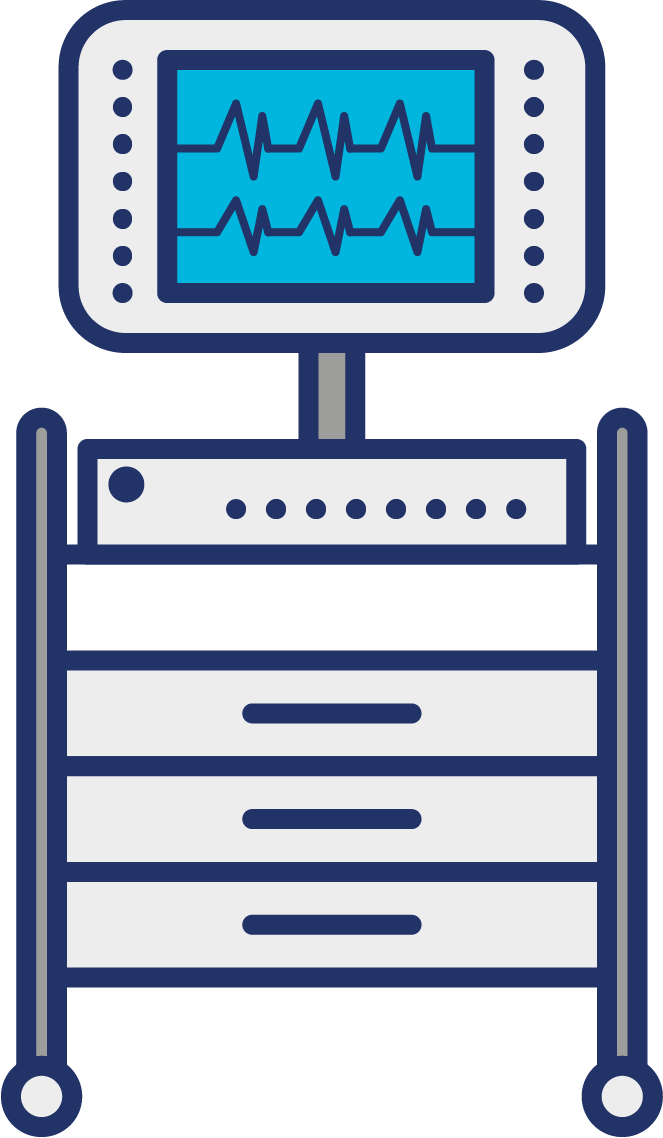 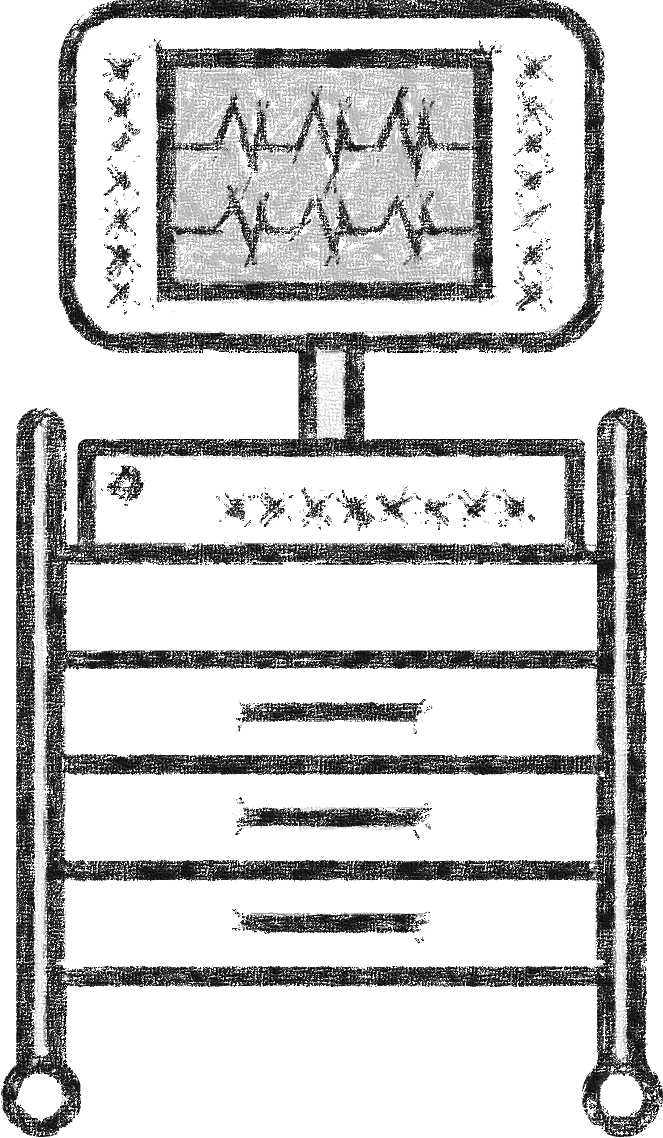 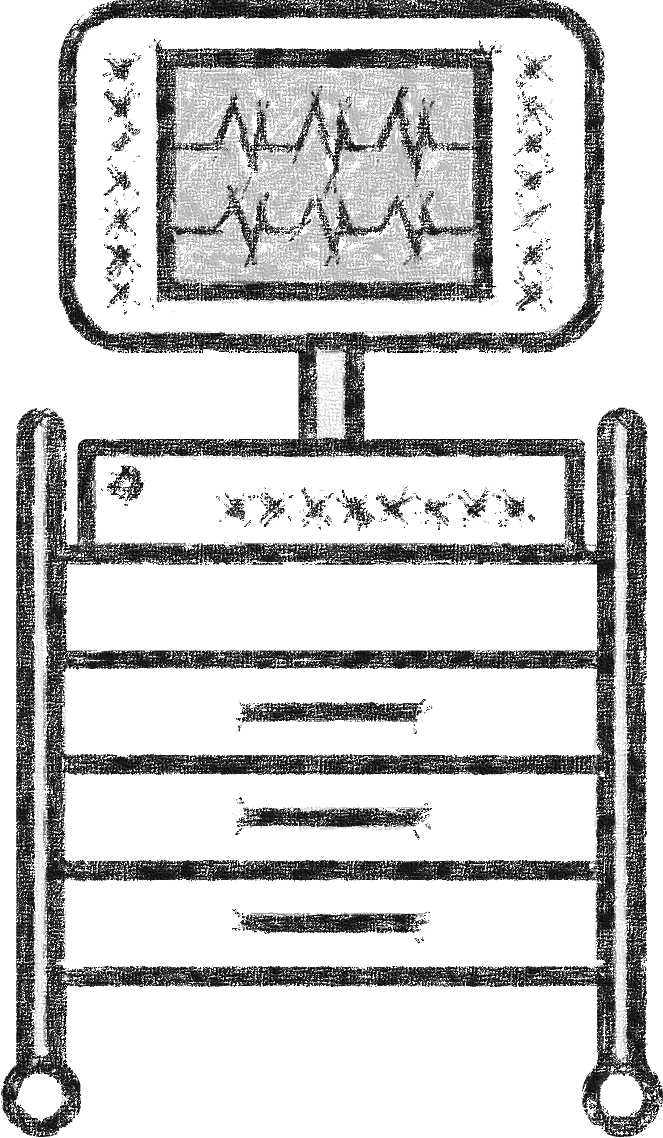 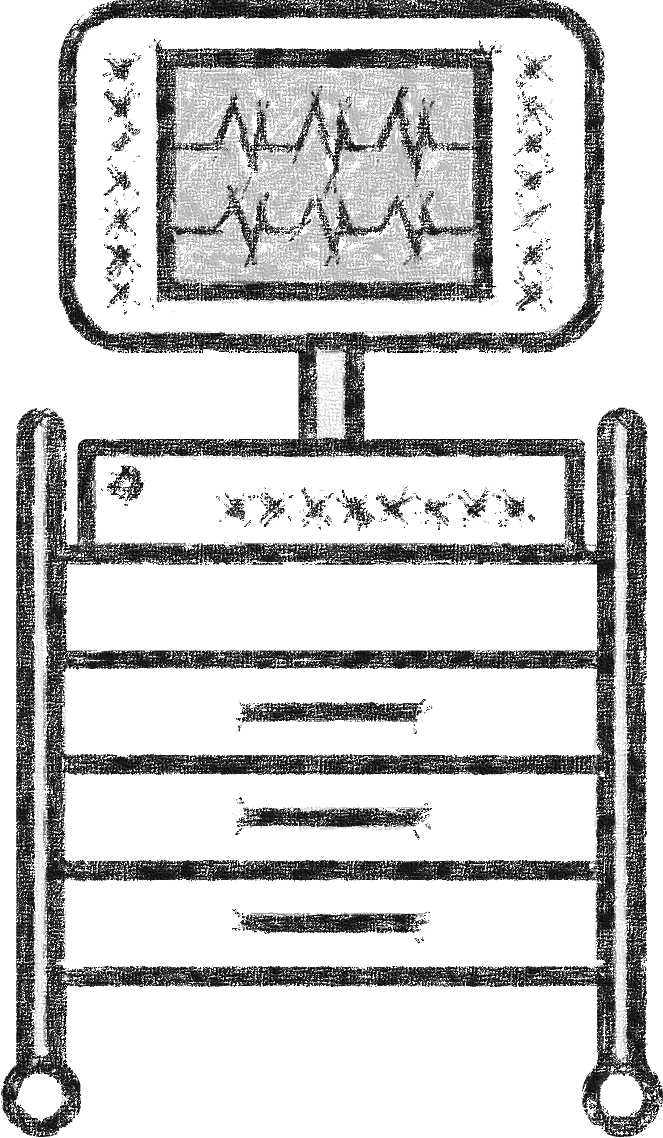 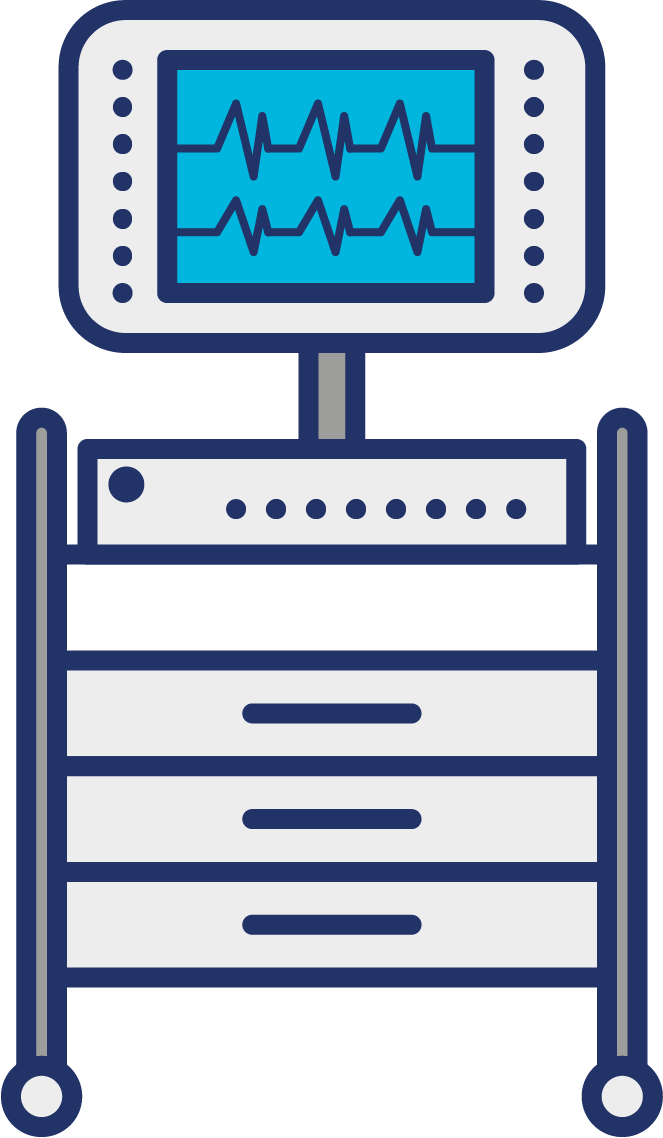 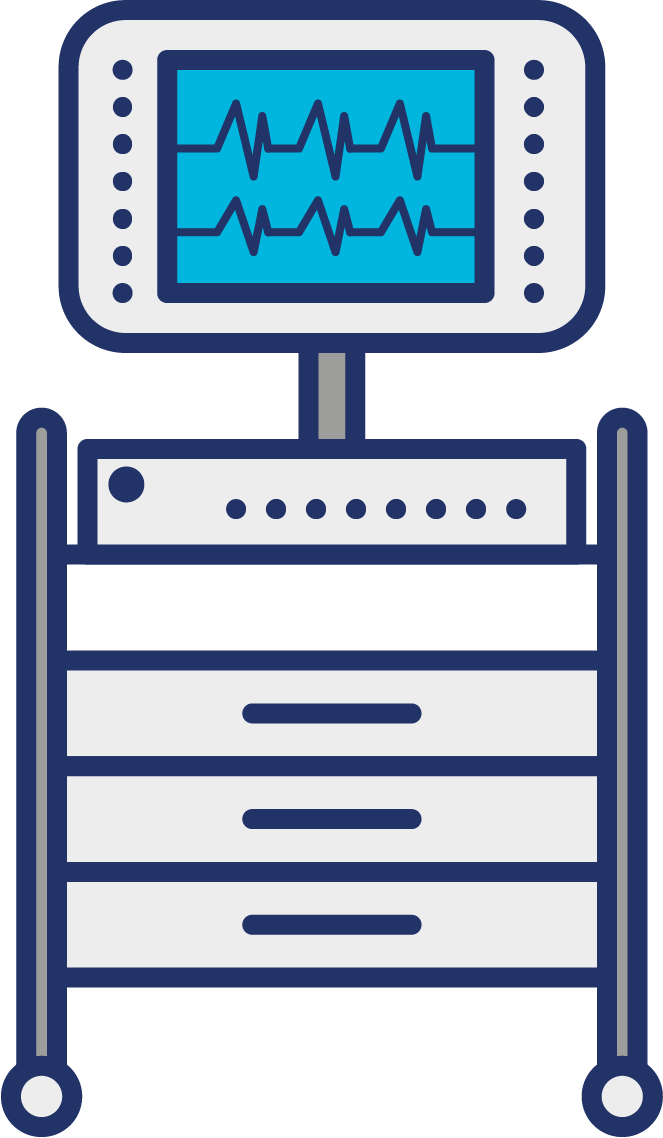 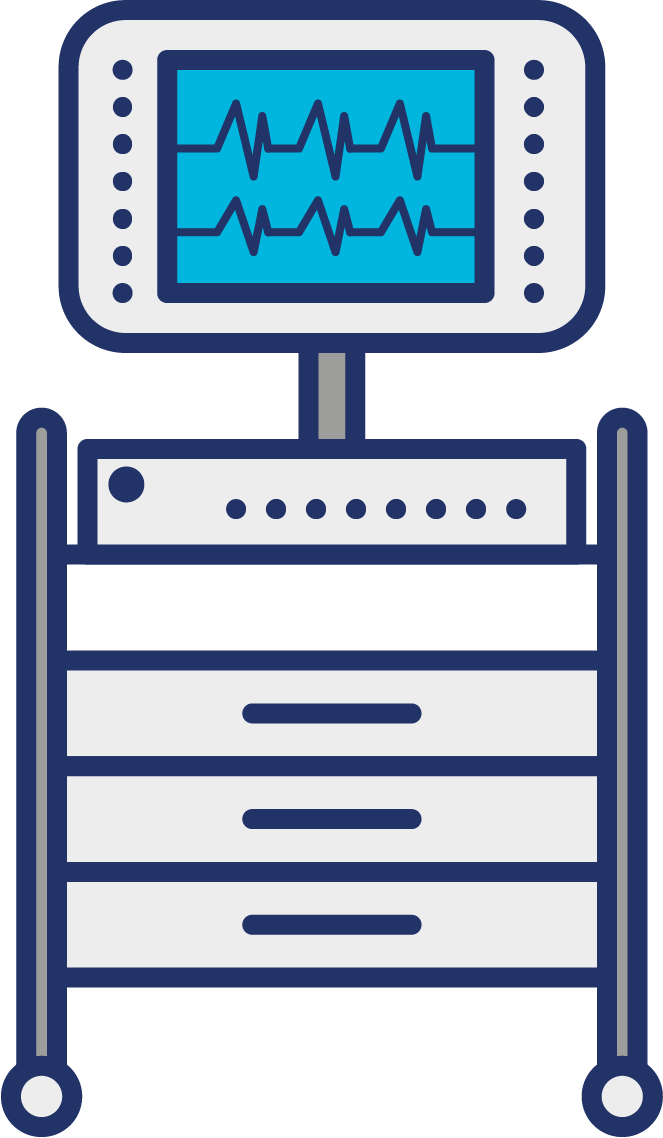 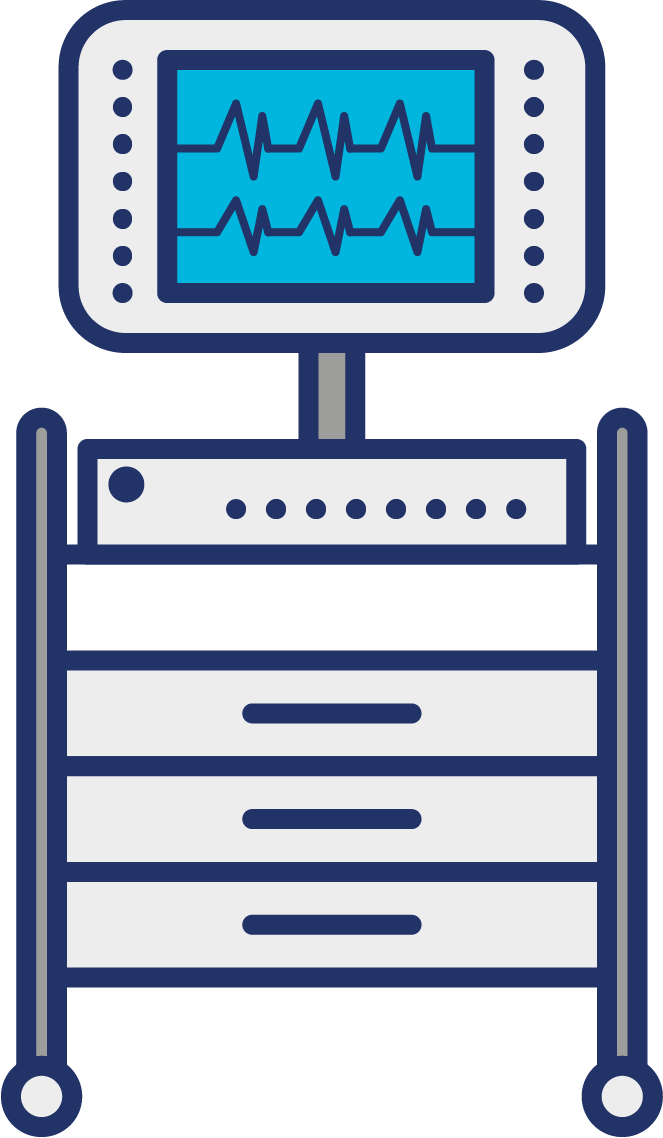 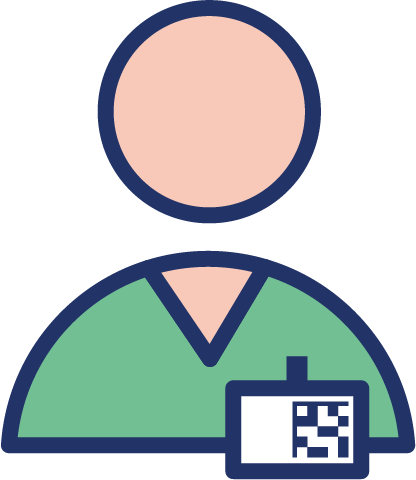 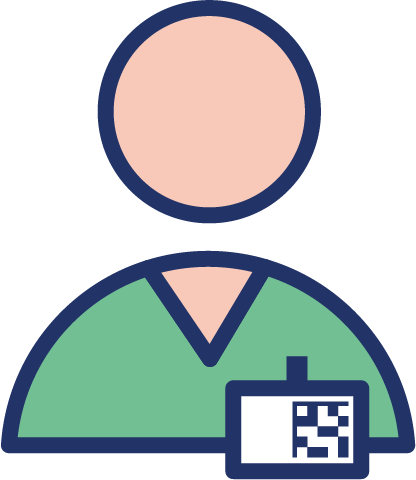 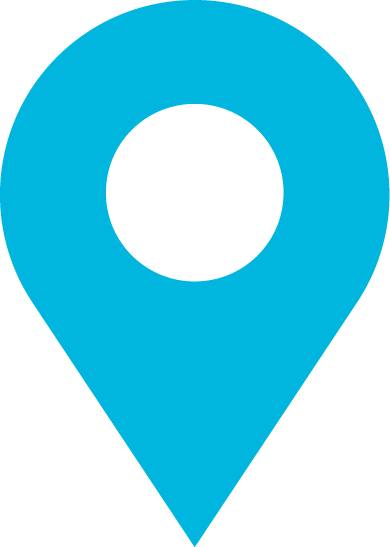 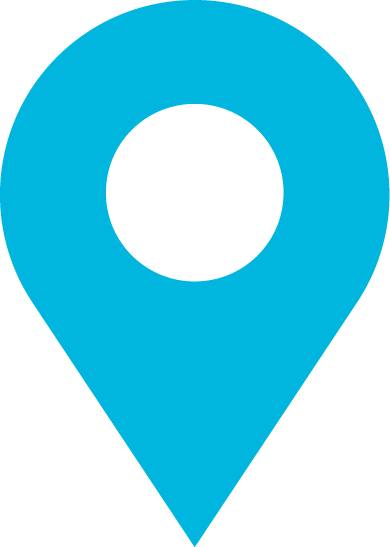 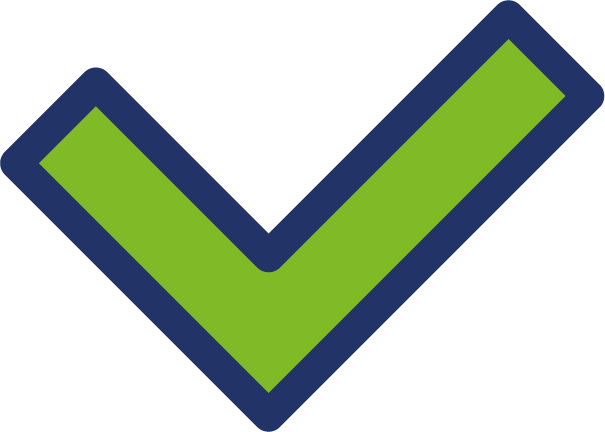 1. Request for new asset
2. Asset registered and prepared for use
3. Store the asset
4. Locate the asset
5. Deliver the asset to the user
6. Use the asset
7. Return the asset
GTIN
GTIN/GIAI
GTIN/GLN/GIAI
GLN
GTIN/GLN/GIAI
GLN/GSRN(+SRIN)/GIAI
GLN
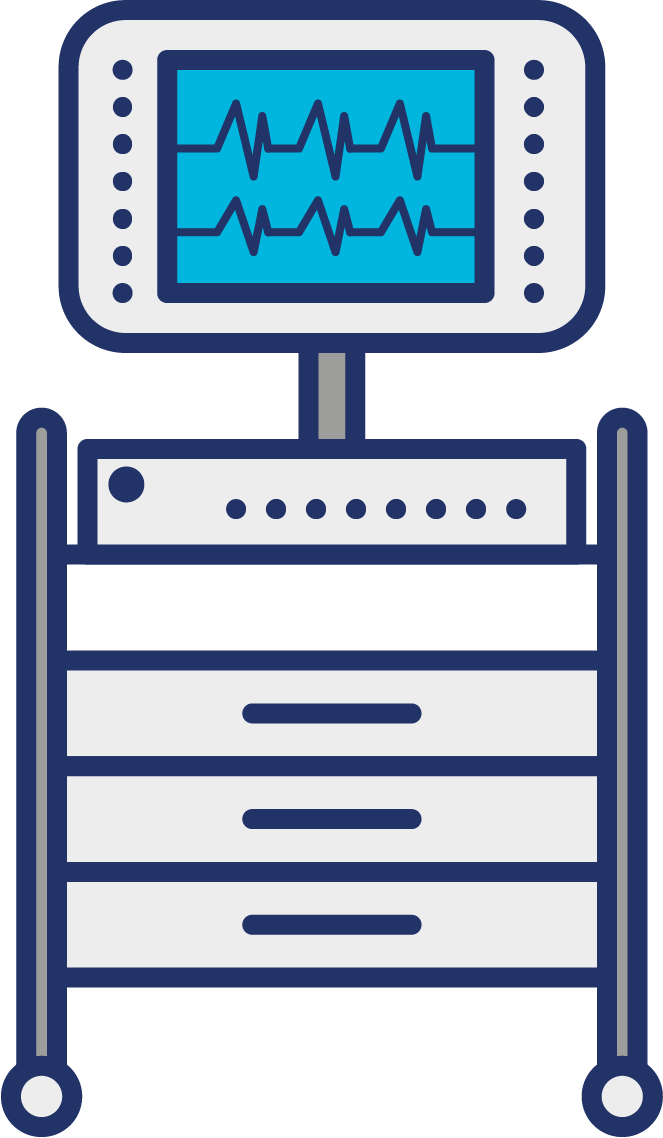 Does the  asset need disposing of?
Does the asset needs cleaning ?
No
No
11. Return the asset to store
Yes
Yes
9. Maintain the asset
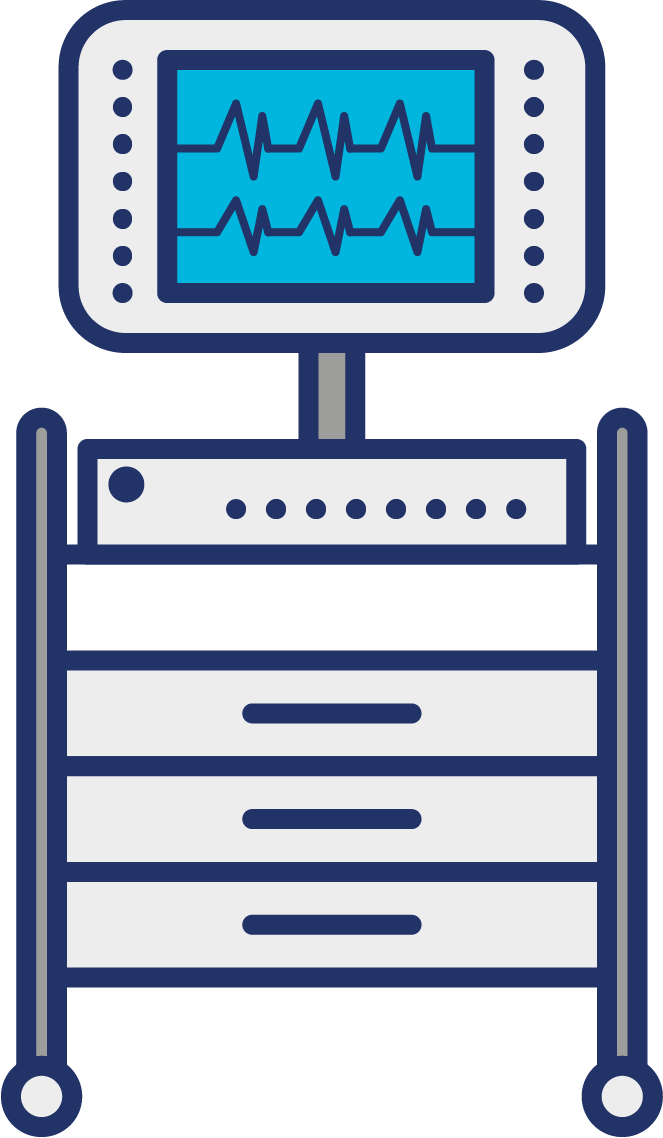 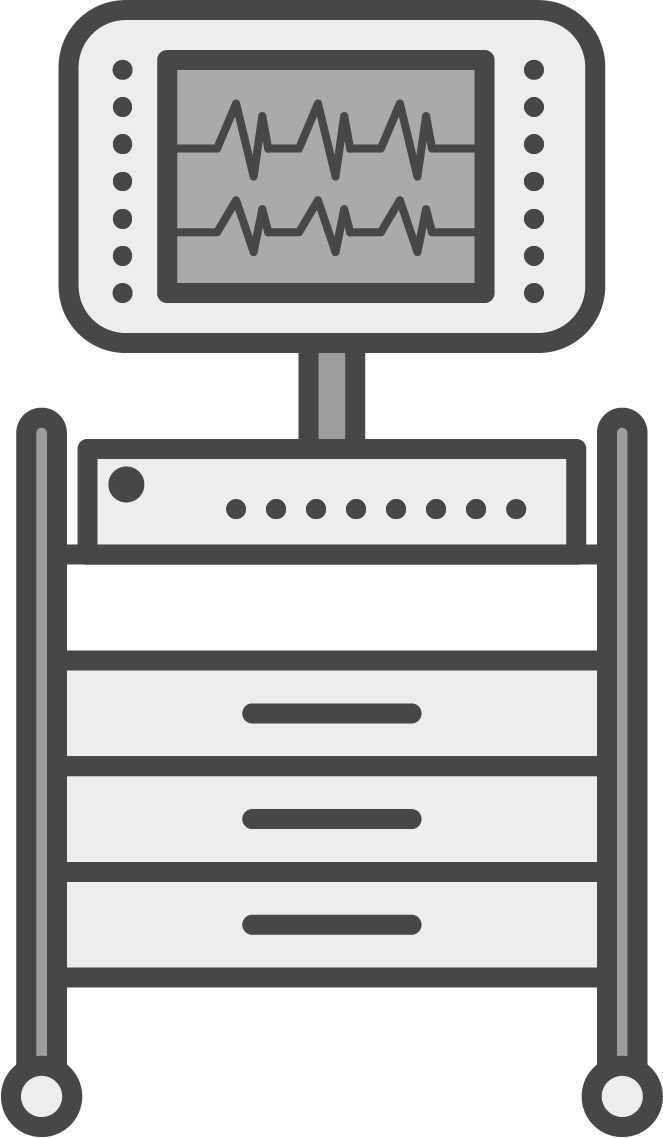 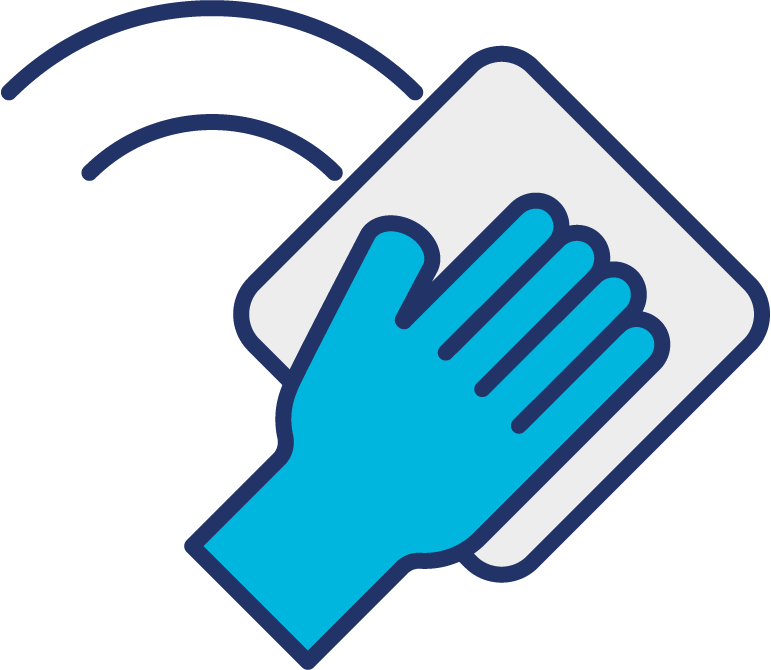 GLN
10. Dispose the asset and decomission
8. Clean the asset
GTIN/GIAI
GTIN/GIAI
Benefits
Clinical
Non clinical
Assurance that medical equipment is available and in working order improving quality of care
Release time for care and enhance patient safety
Traceability of medical equipment used for infection control
Accurate asset register with scheduled maintenance cycle
Effective traceability